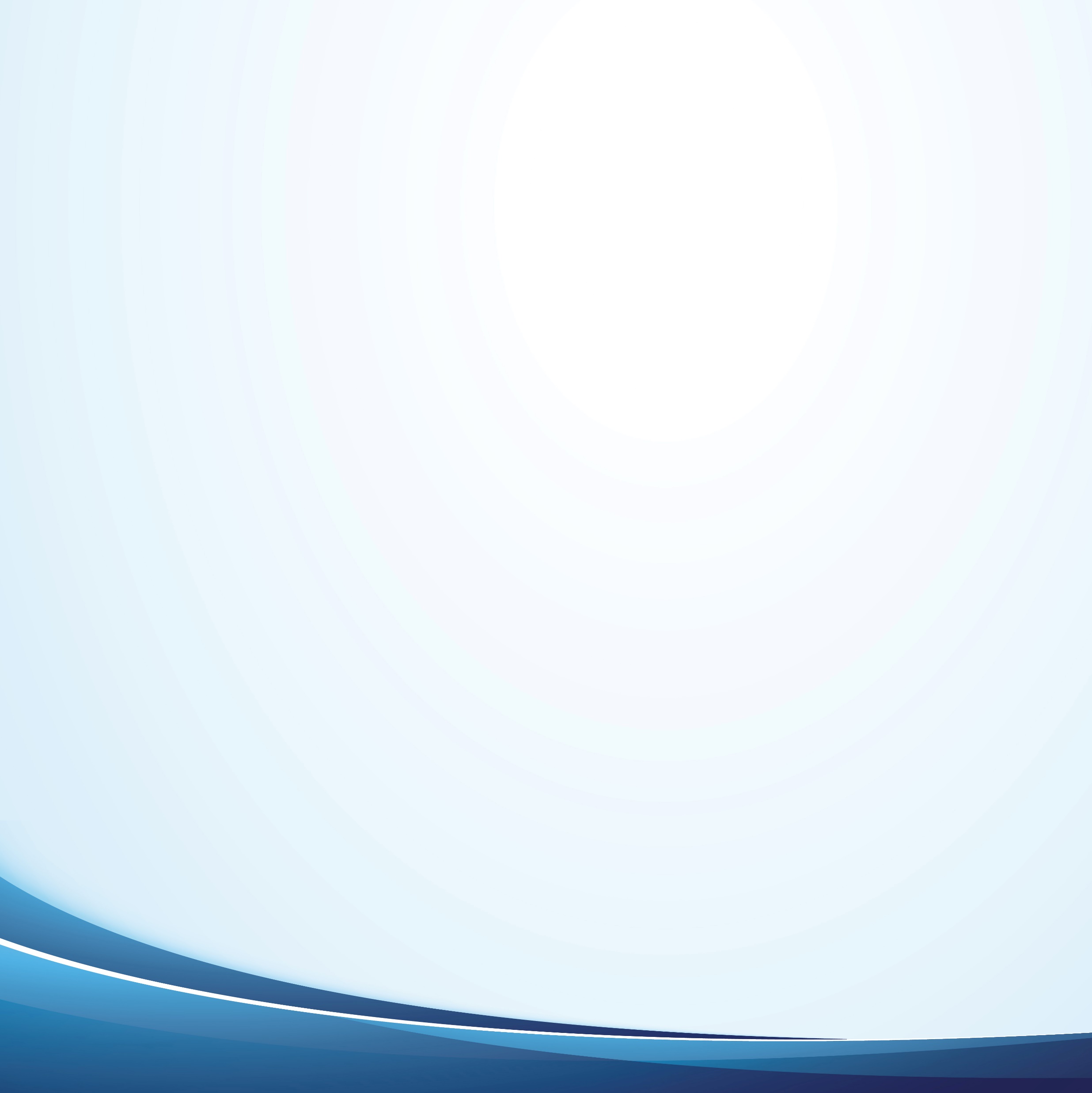 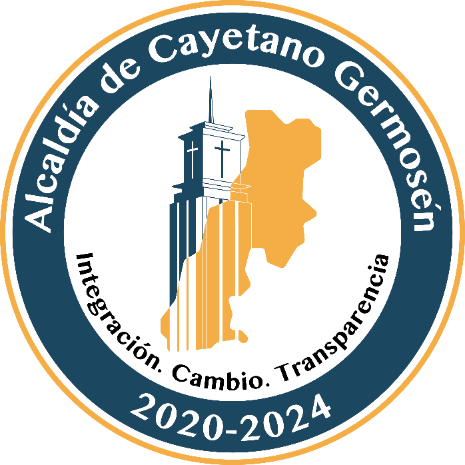 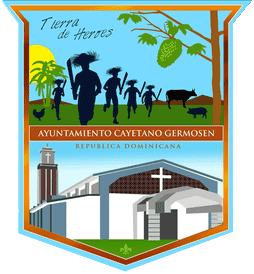 RENDICION DE CUENTAS 2020-2021
Mario Emilio Rodríguez
ALCALDE
1
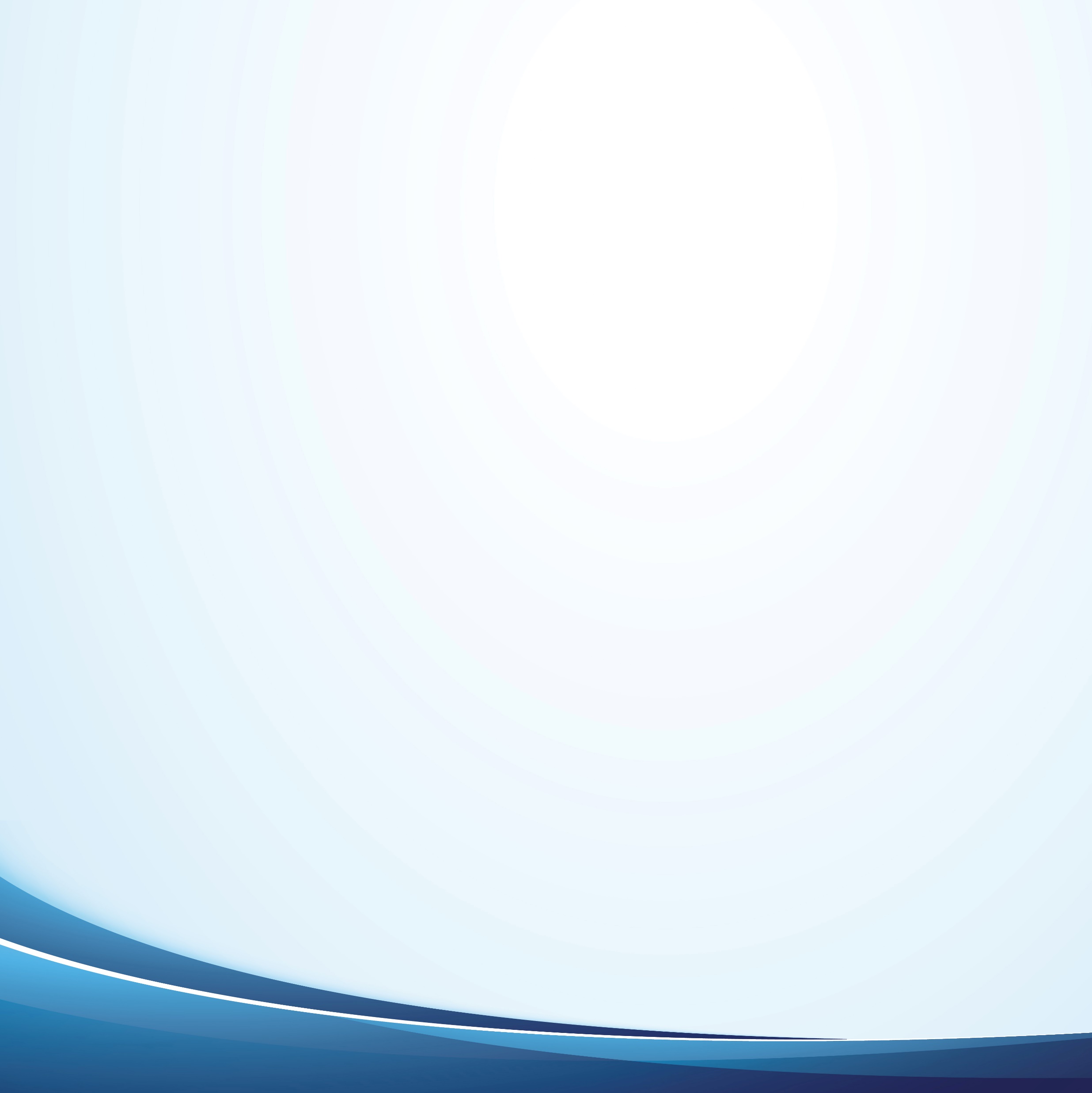 Ingresos
2
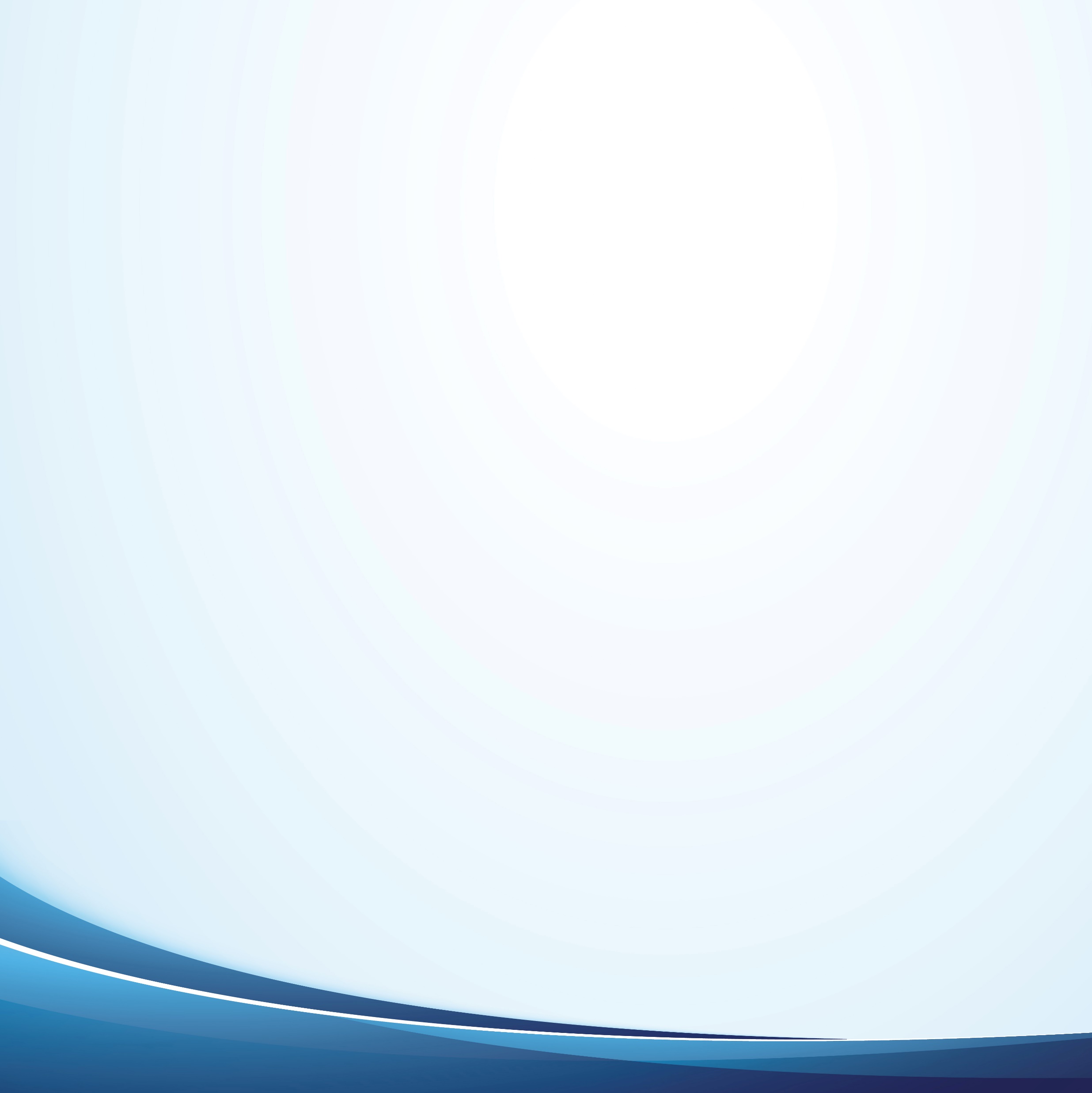 Gasto de personal
3
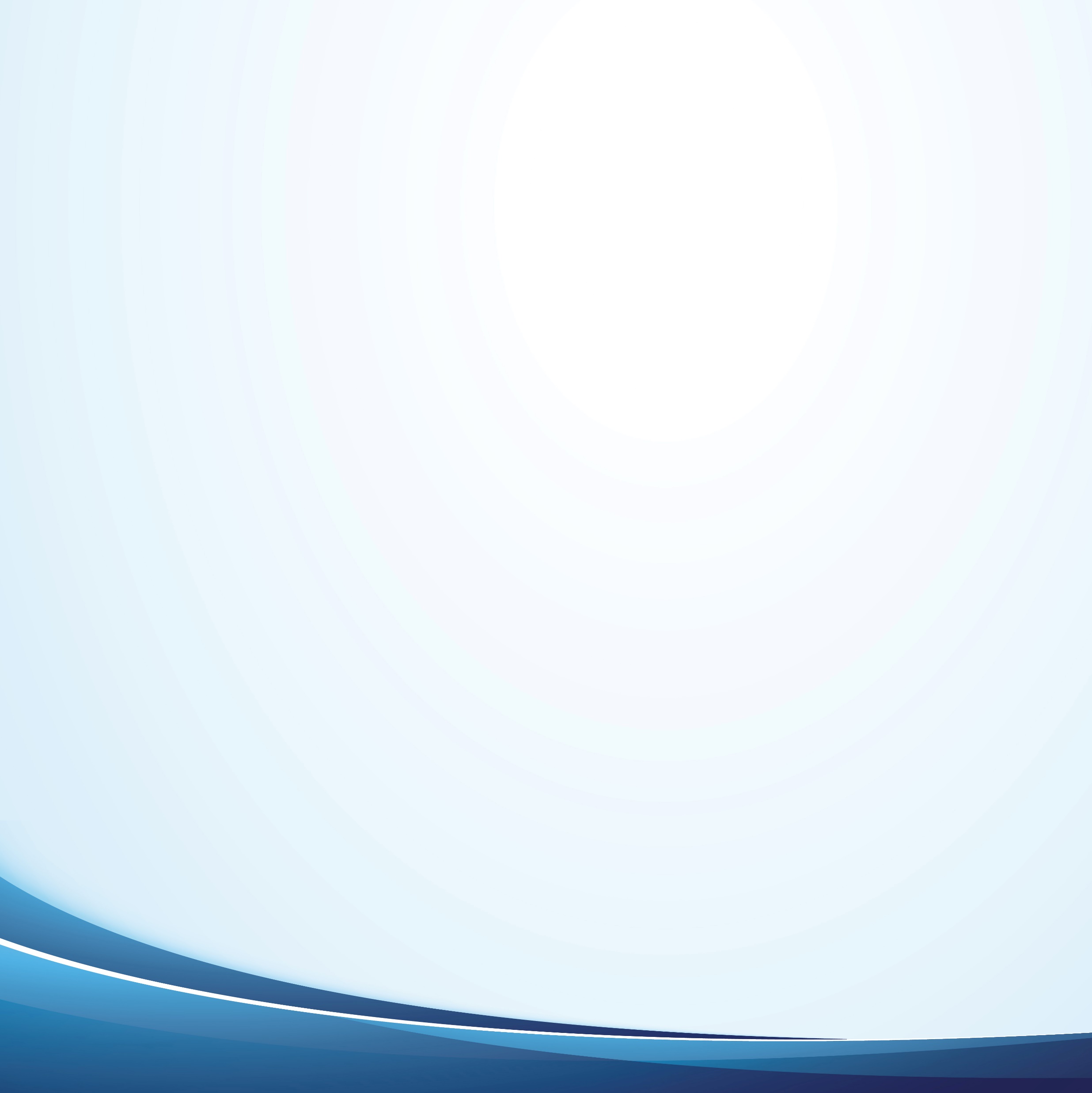 Gastos fijos
4
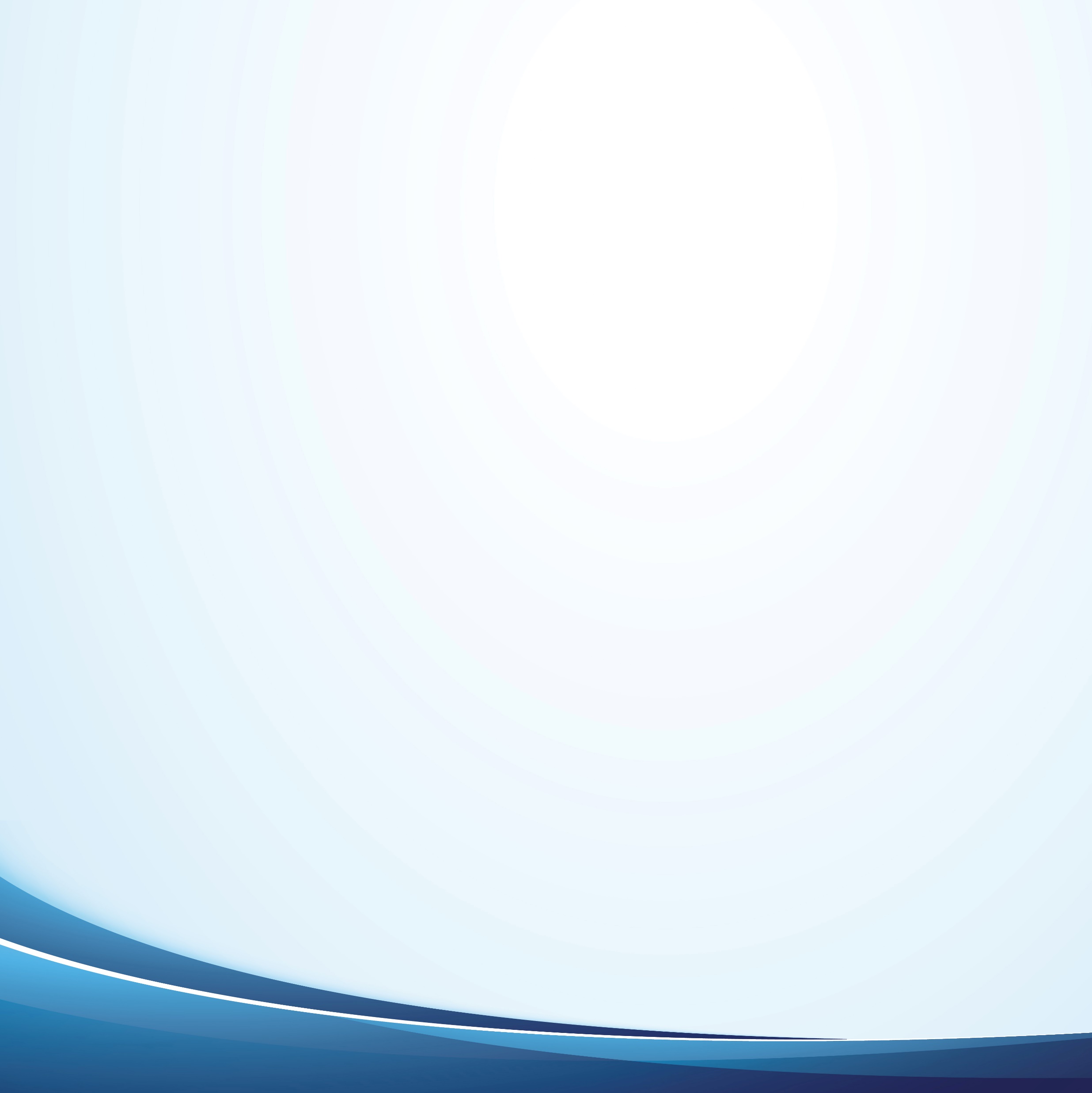 Gastos fijos
5
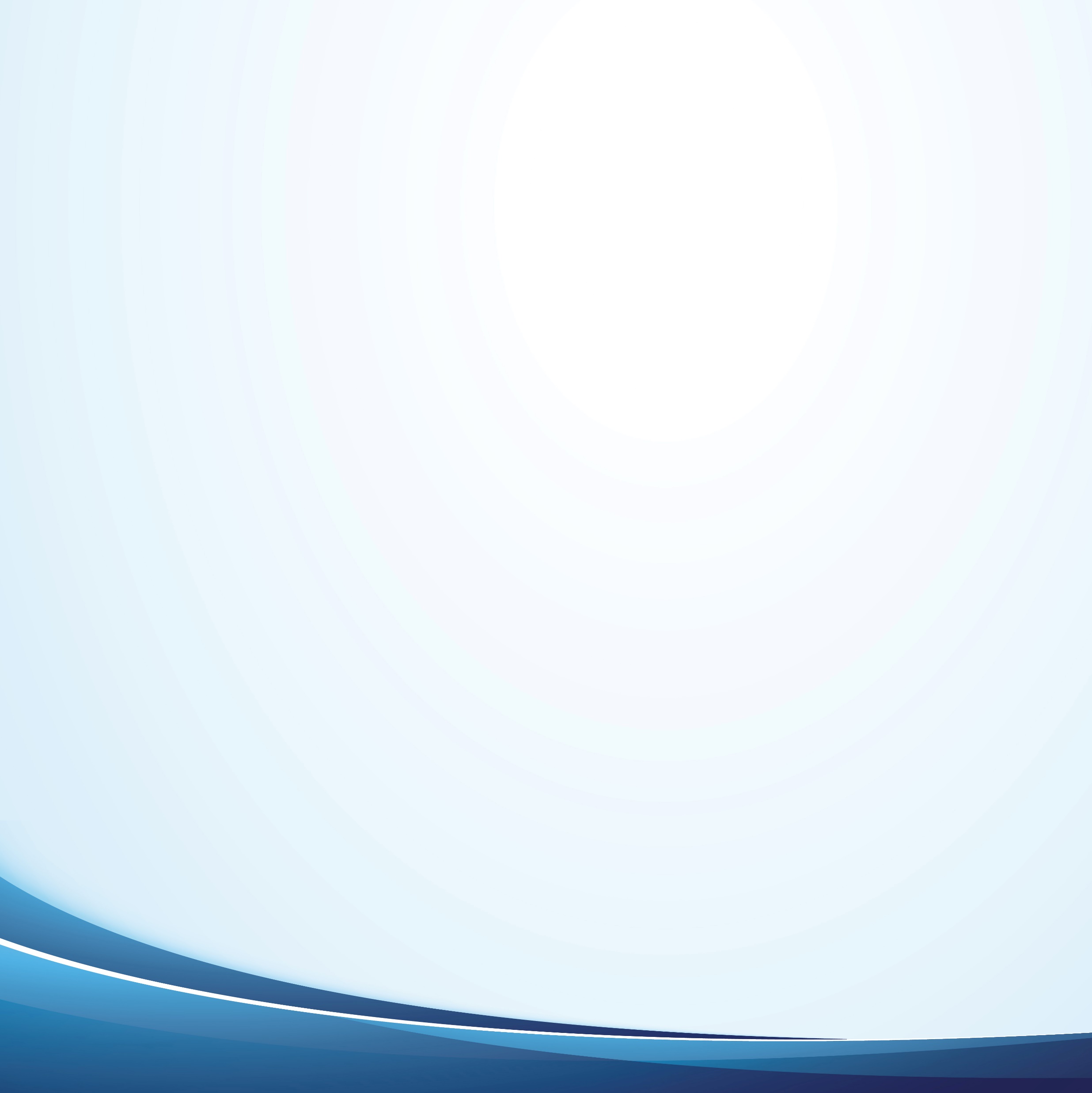 Limpieza y Acondicionamiento del Municipio y Zonas Aledañas
6
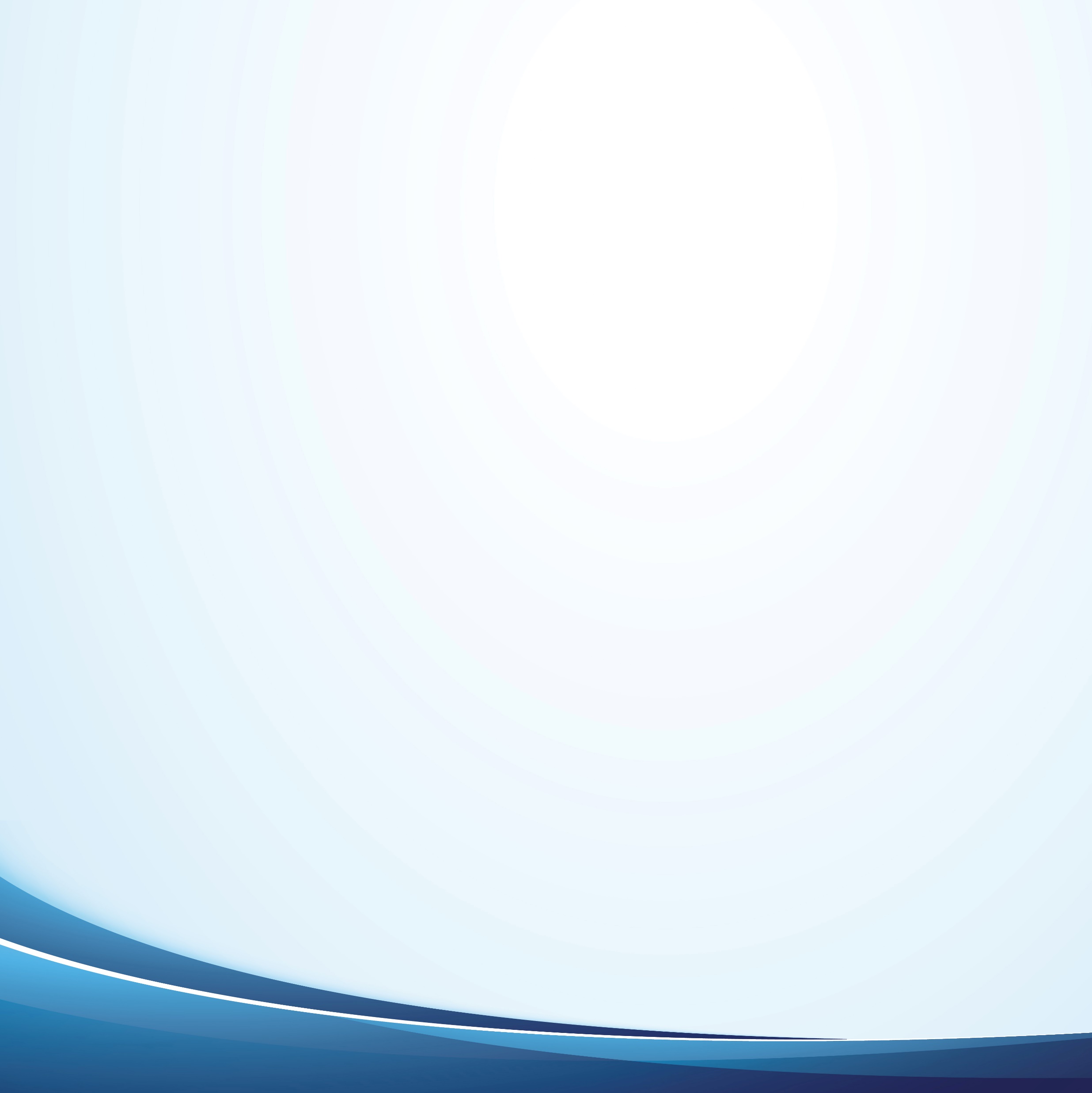 Limpieza en la Parroquia Nuestra Señora Del Carmen
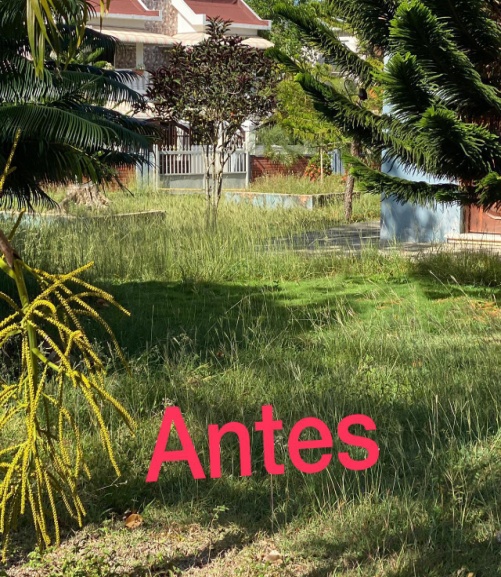 Después
7
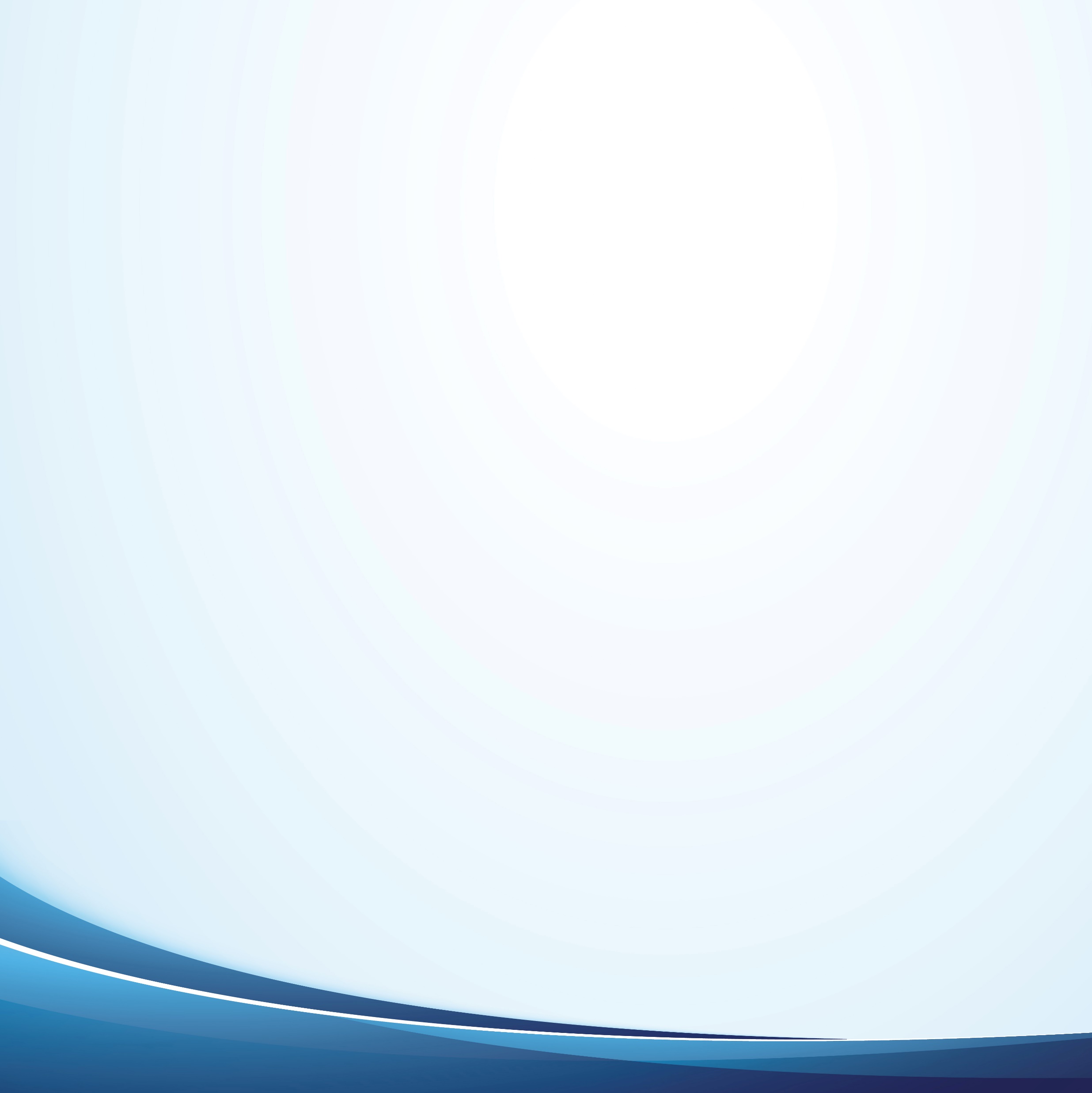 Eliminación de Vertedero improvisado
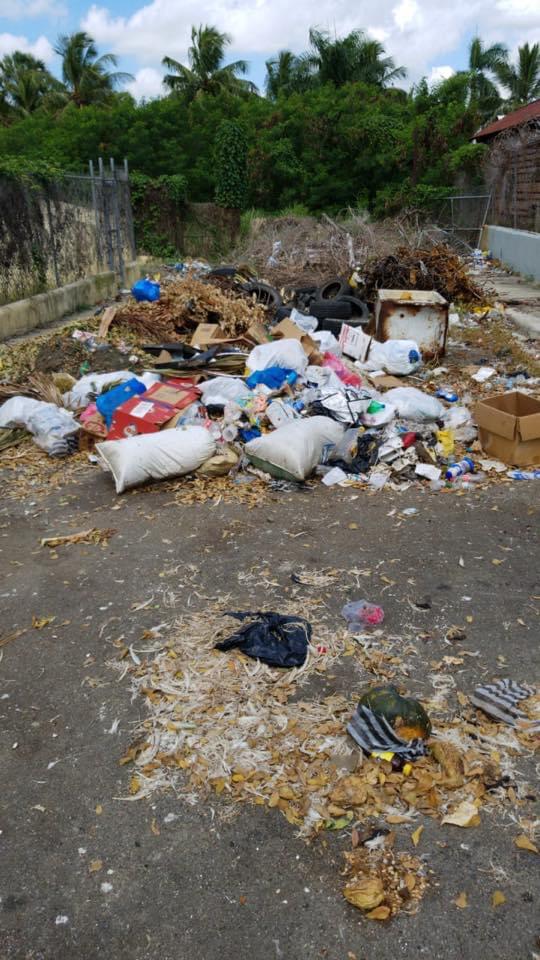 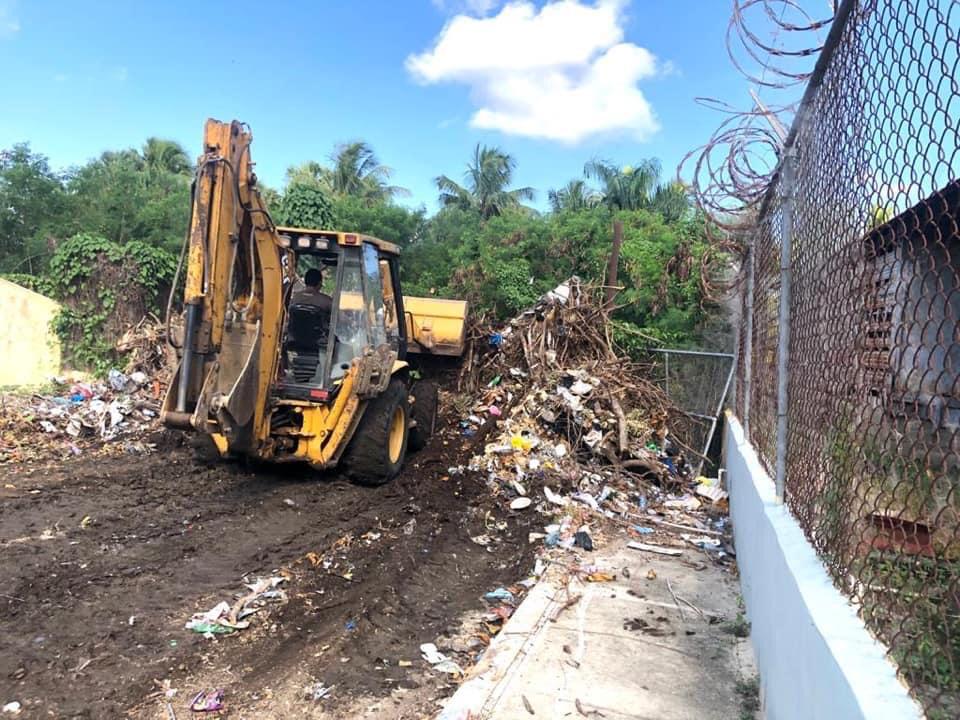 8
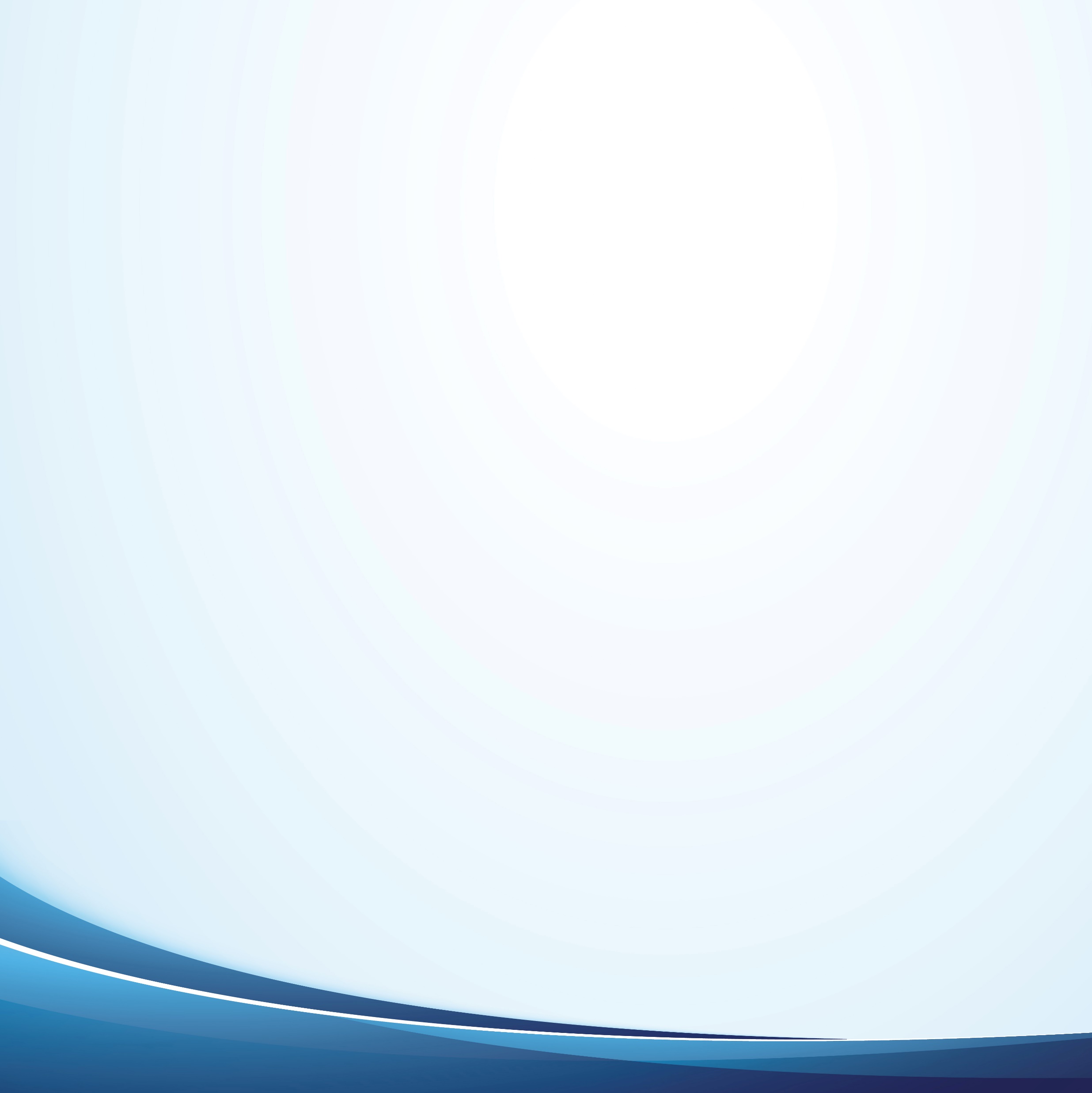 Acondicionamiento de entrada y solar baldío, próximo al Cementerio.
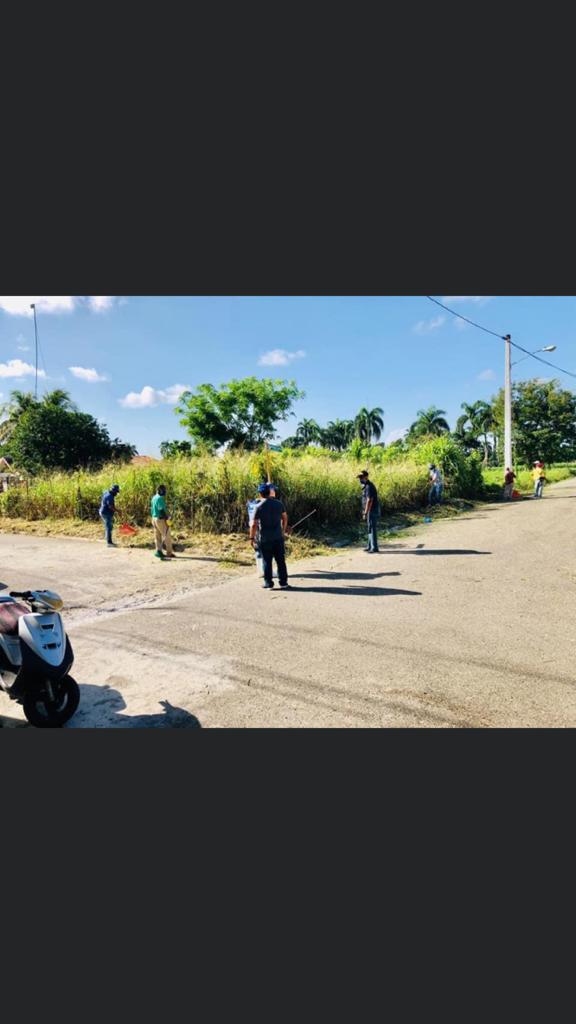 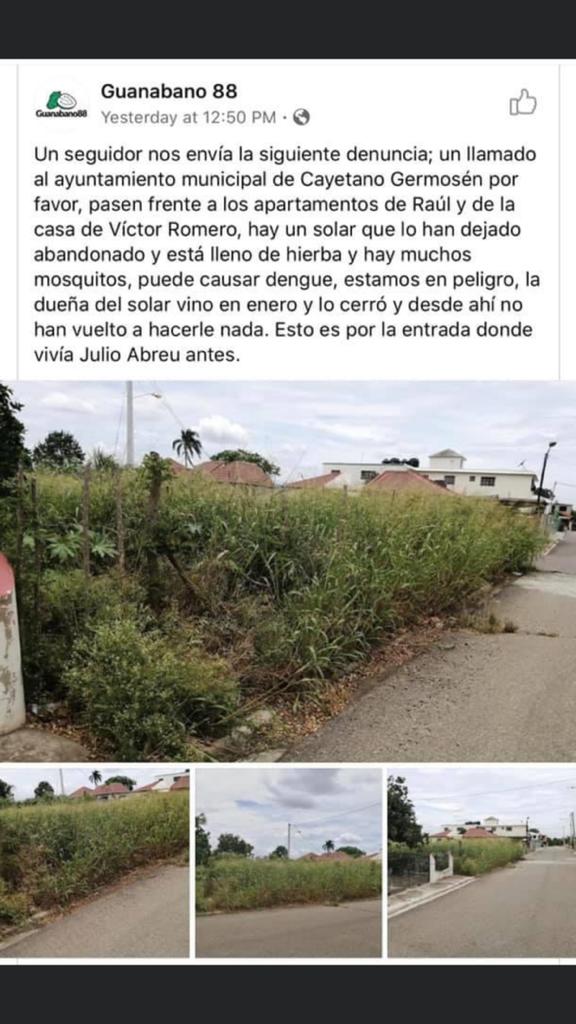 Antes
9
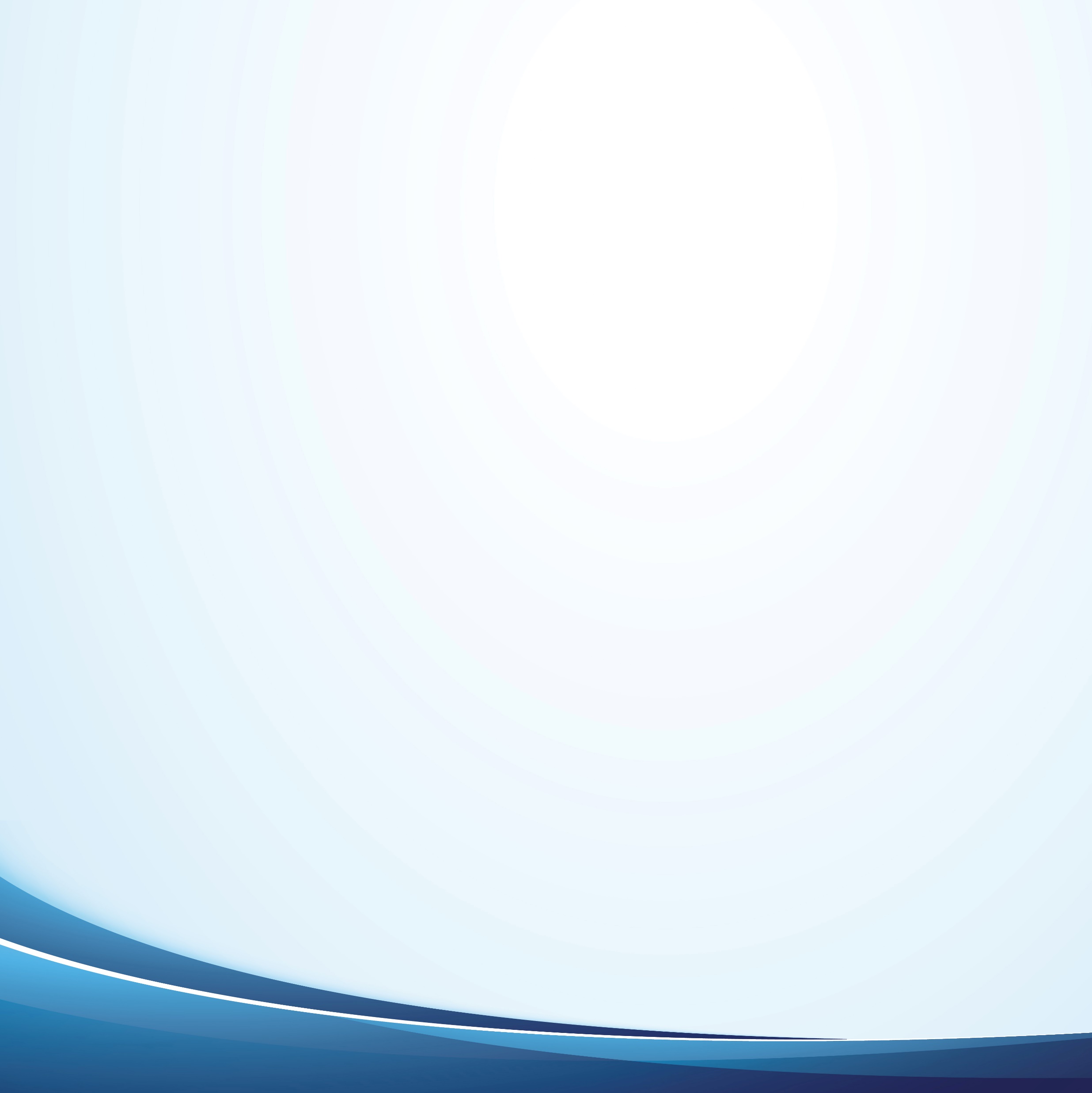 Limpieza de la entrada principal .
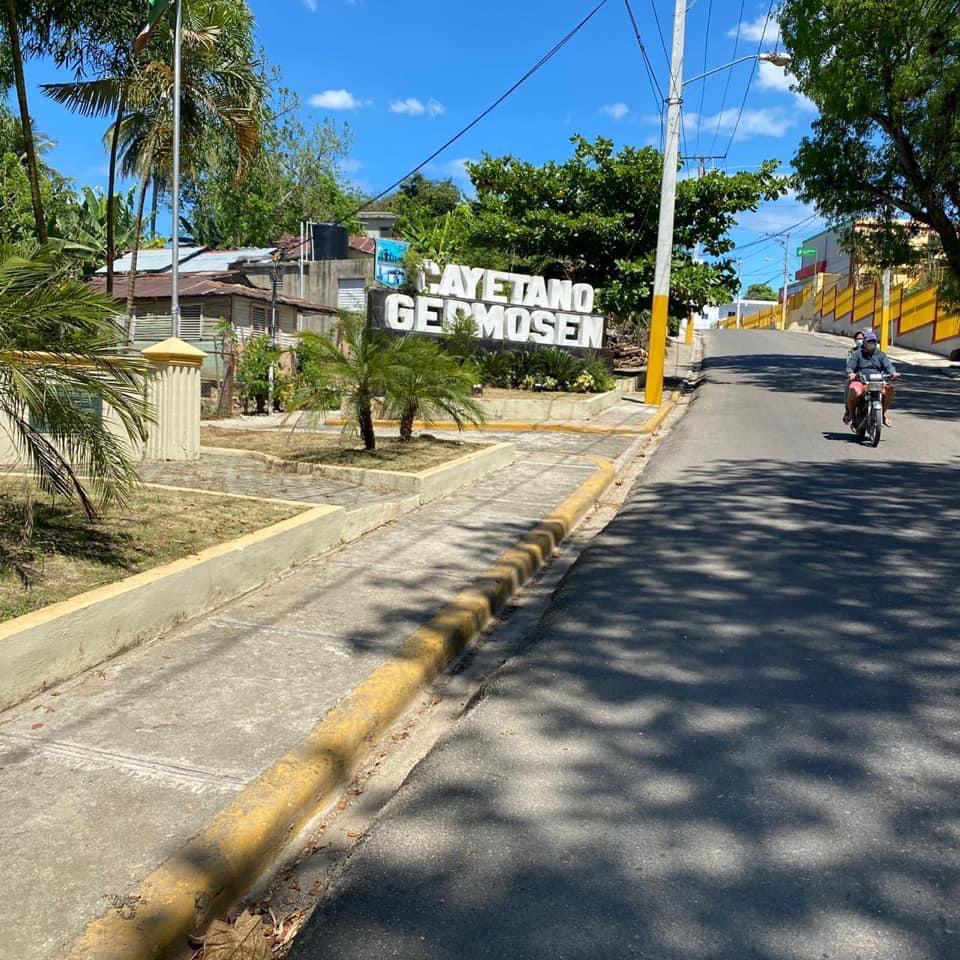 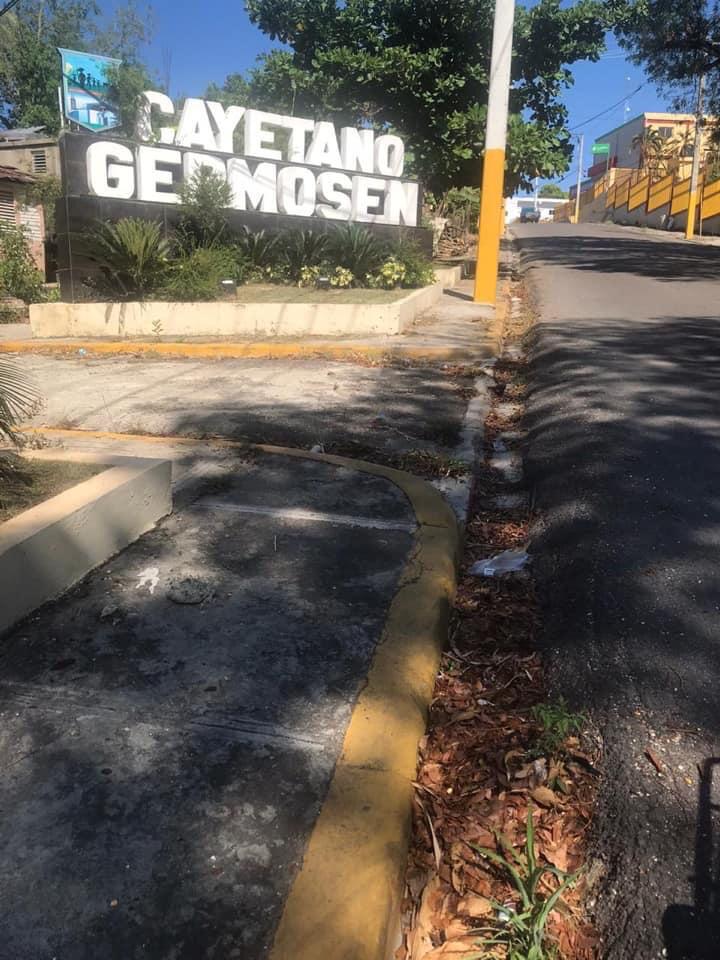 10
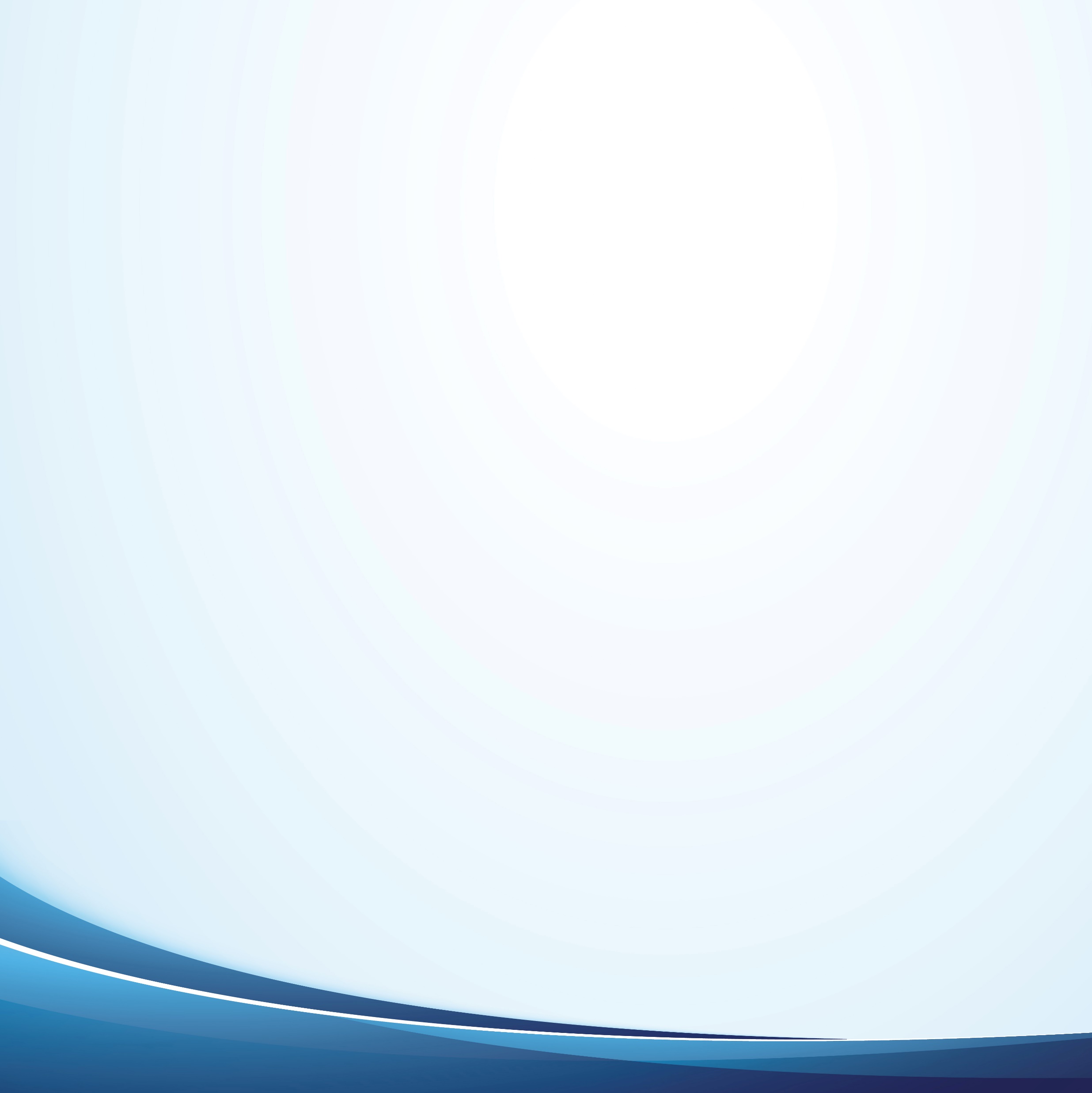 Limpieza en la comunidad de La Guama.
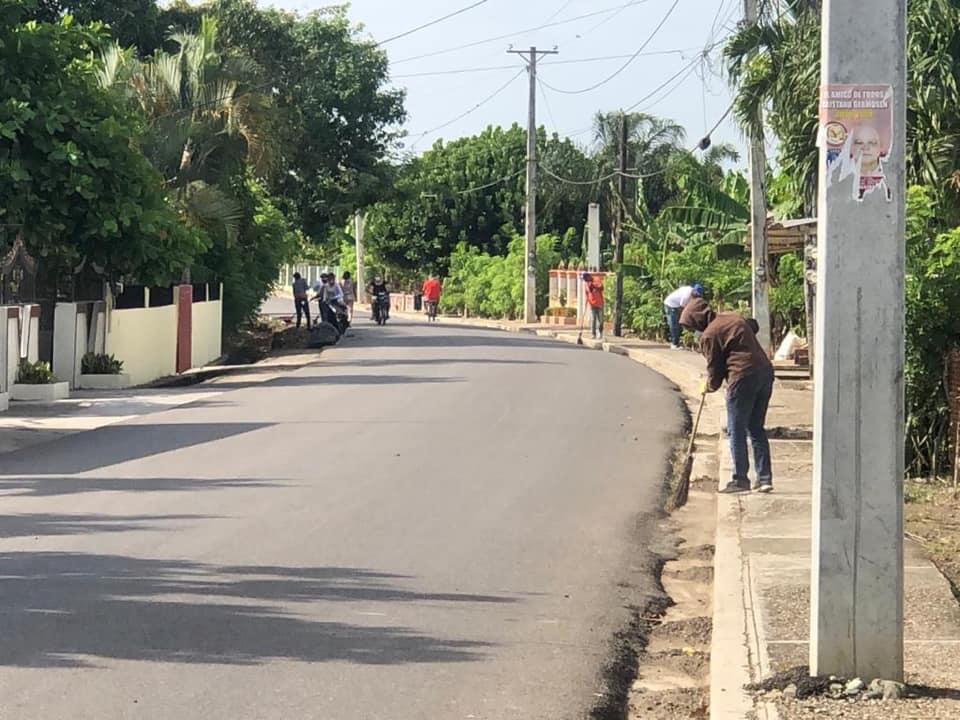 11
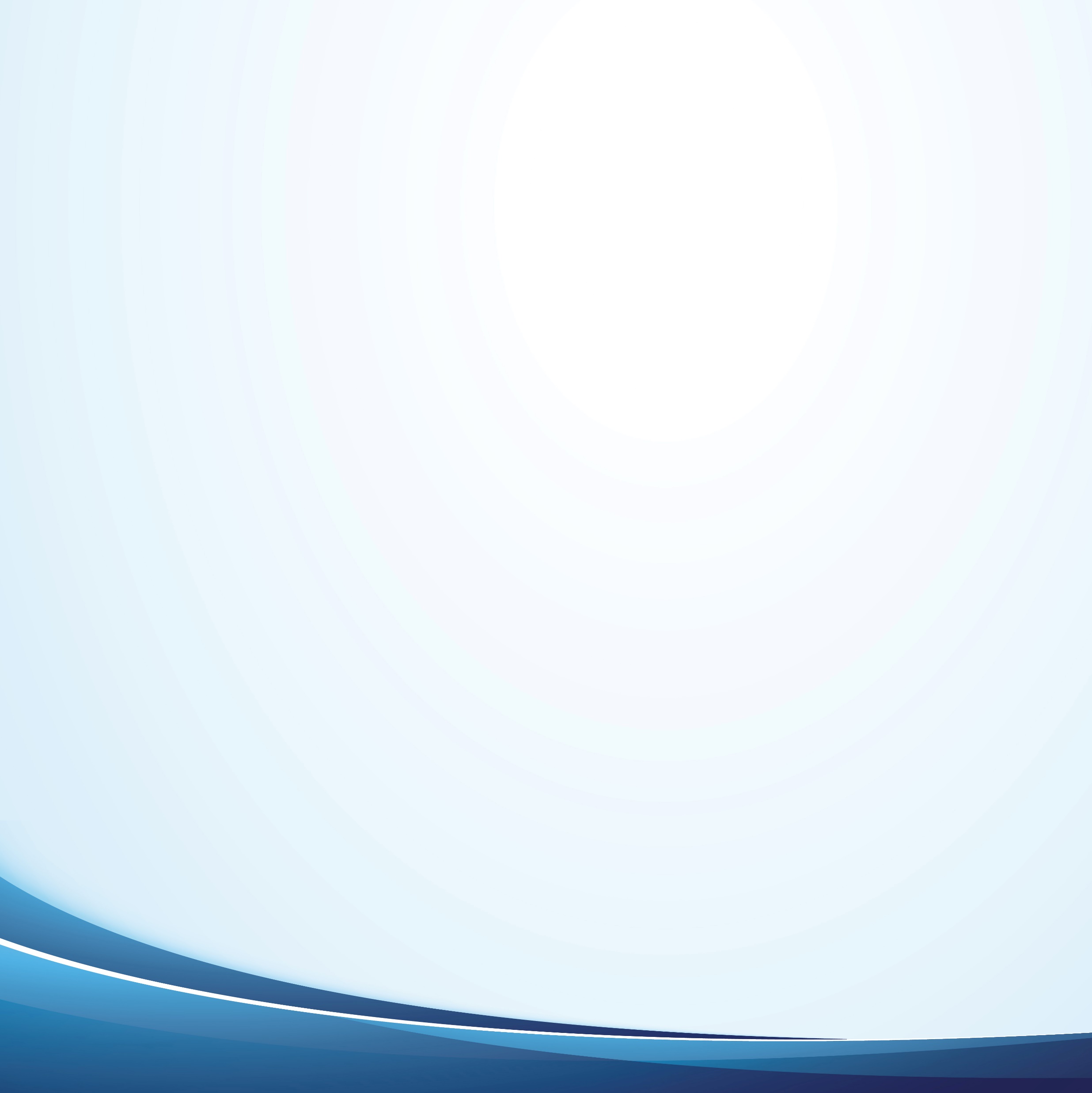 Limpieza de Encache en la Comunidad de La Penda
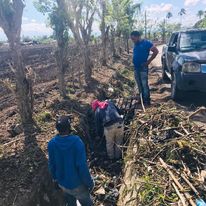 12
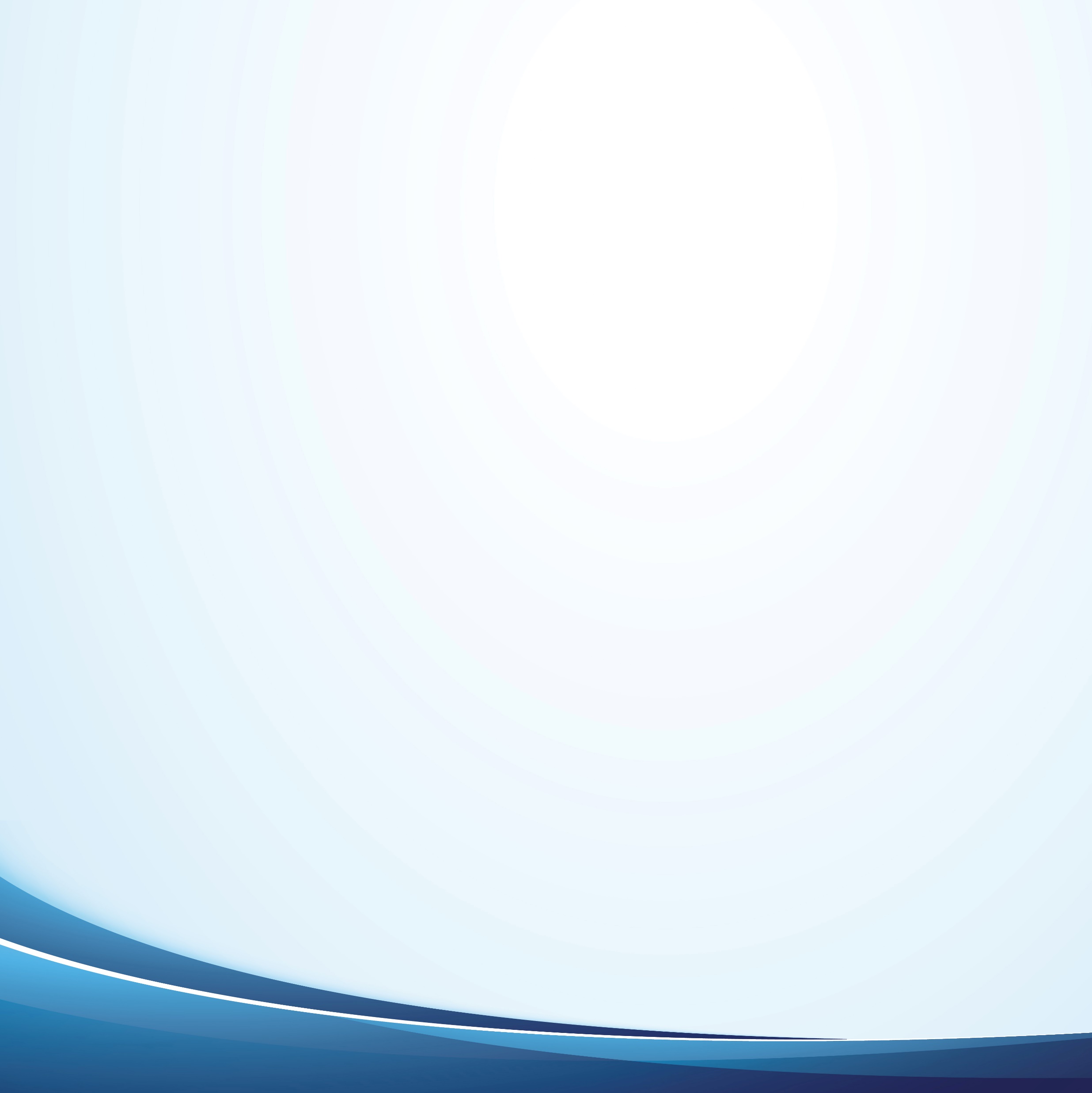 Limpieza en distintos sectores:
Urbanización Sanchez, Los Rojas, Barrio Marien, Barrio Los Alba, Barrio del Play; Casco Urbano y Parque Municipal
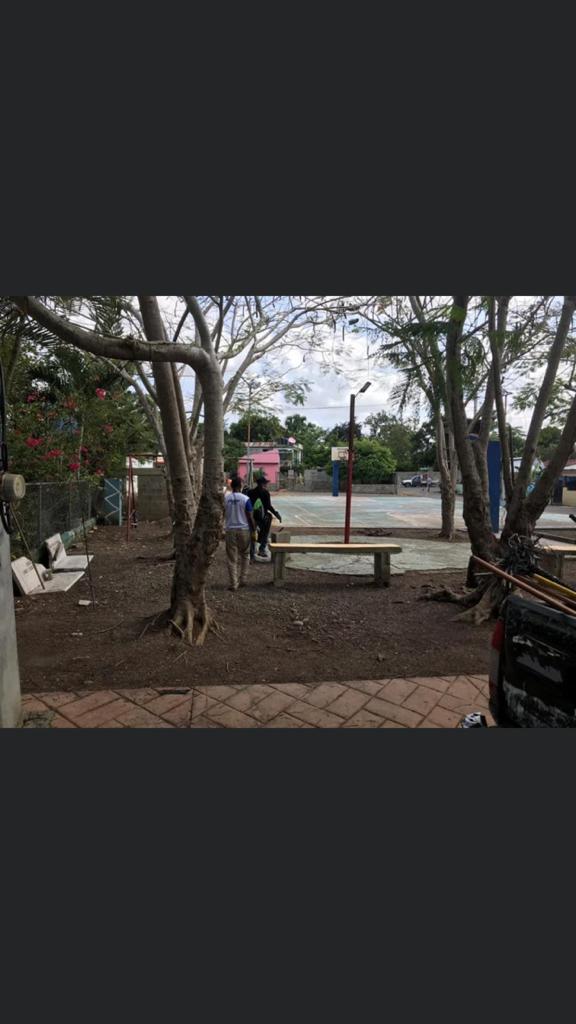 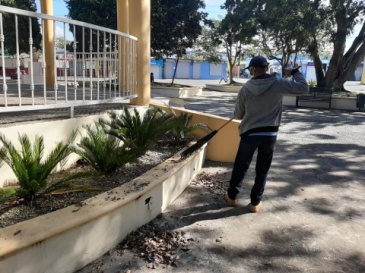 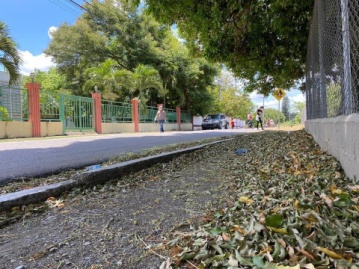 13
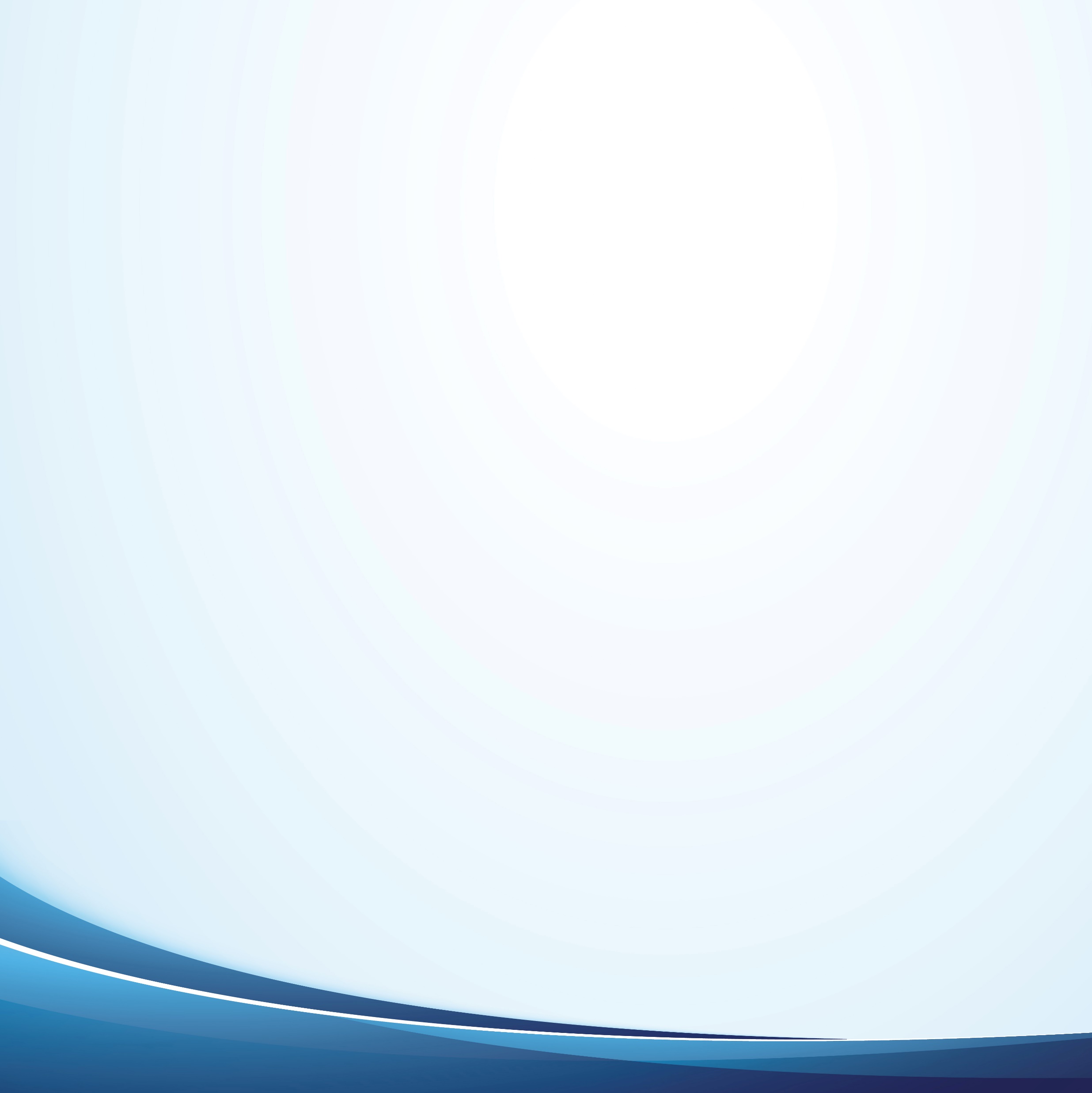 Acondicionamiento Carretera de La Rosa
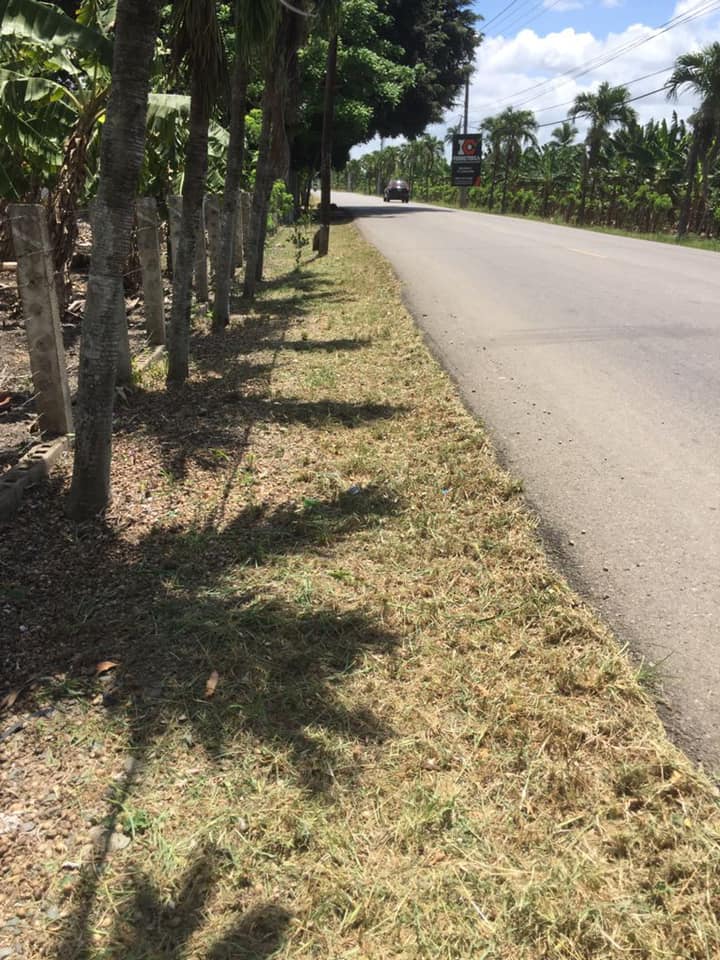 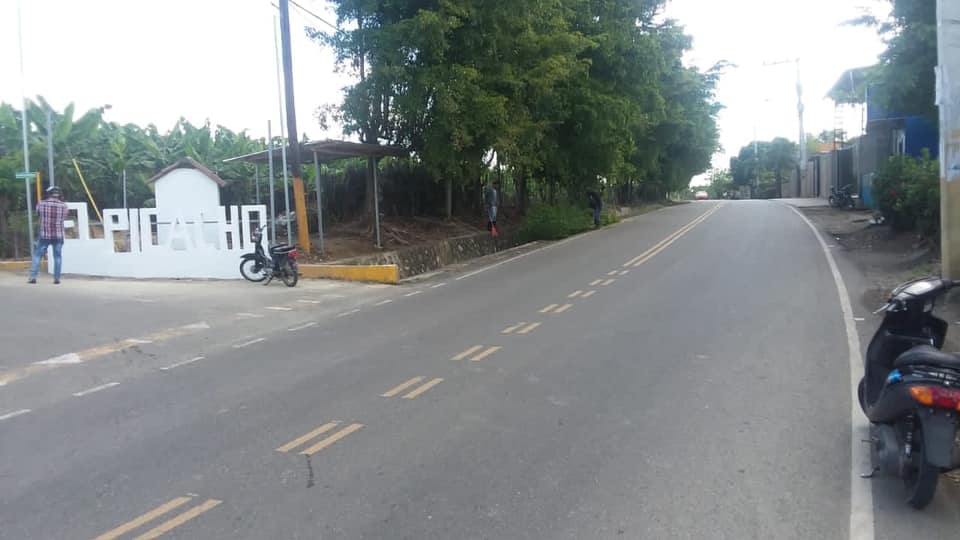 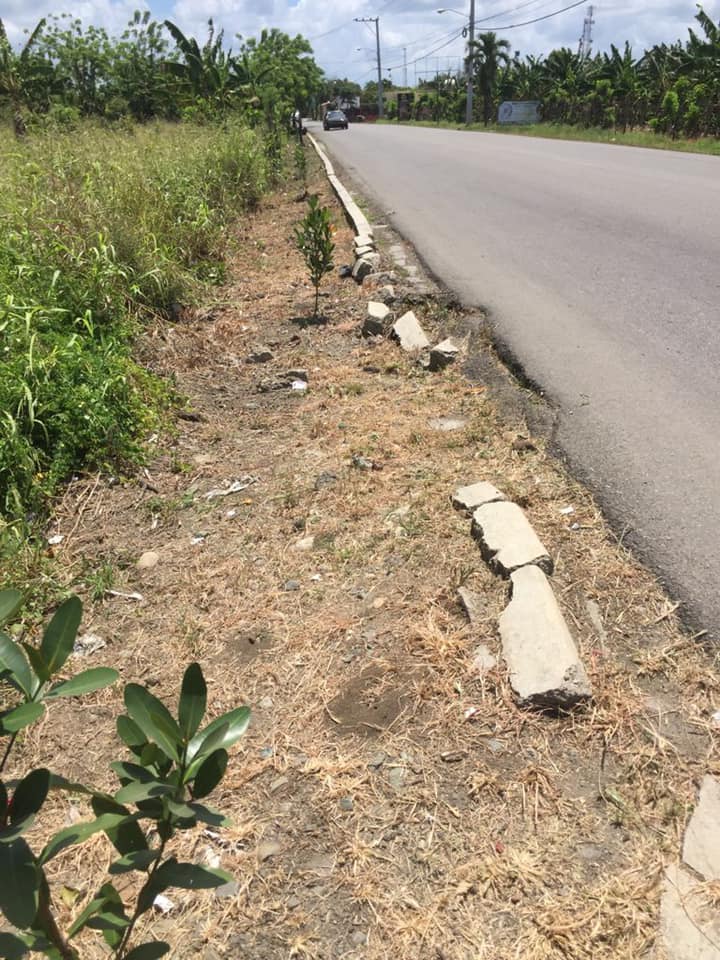 14
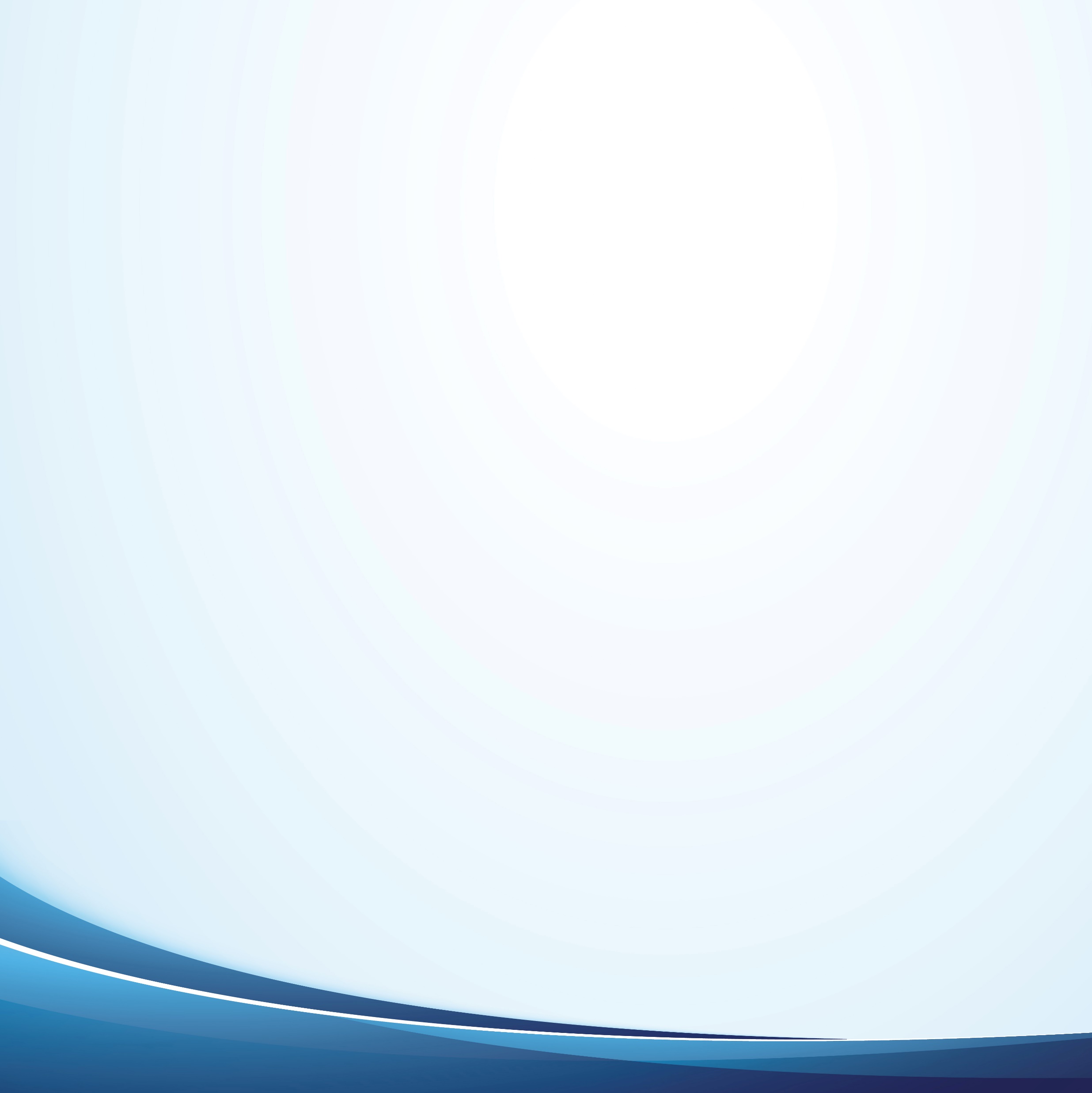 Limpieza de Encache al lado de Ceon Graphies
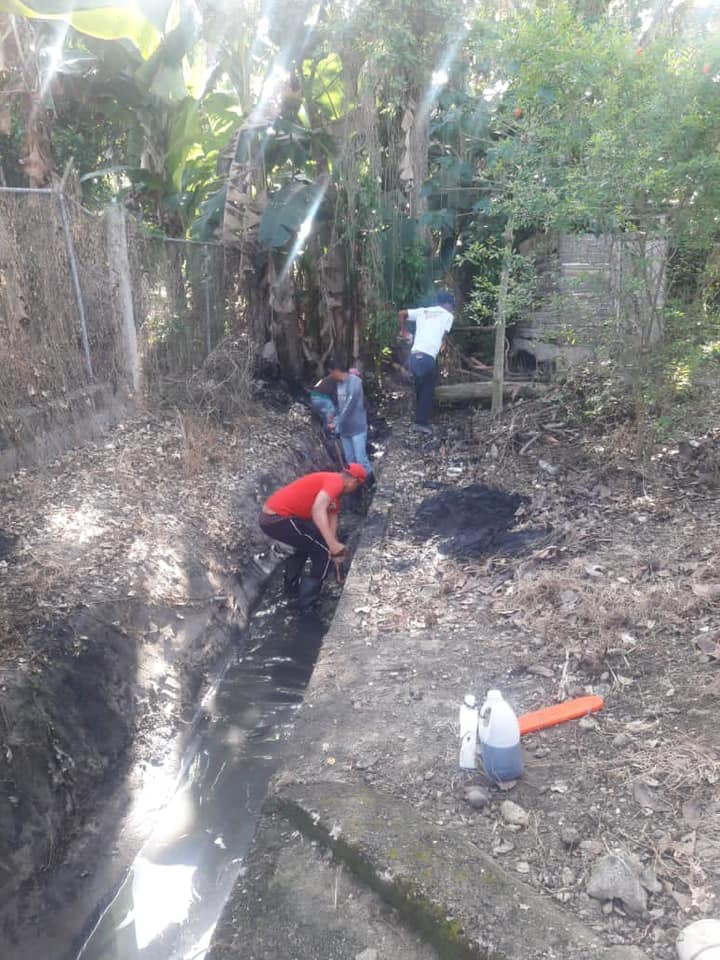 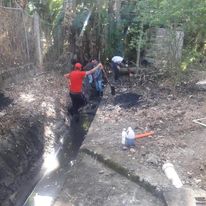 15
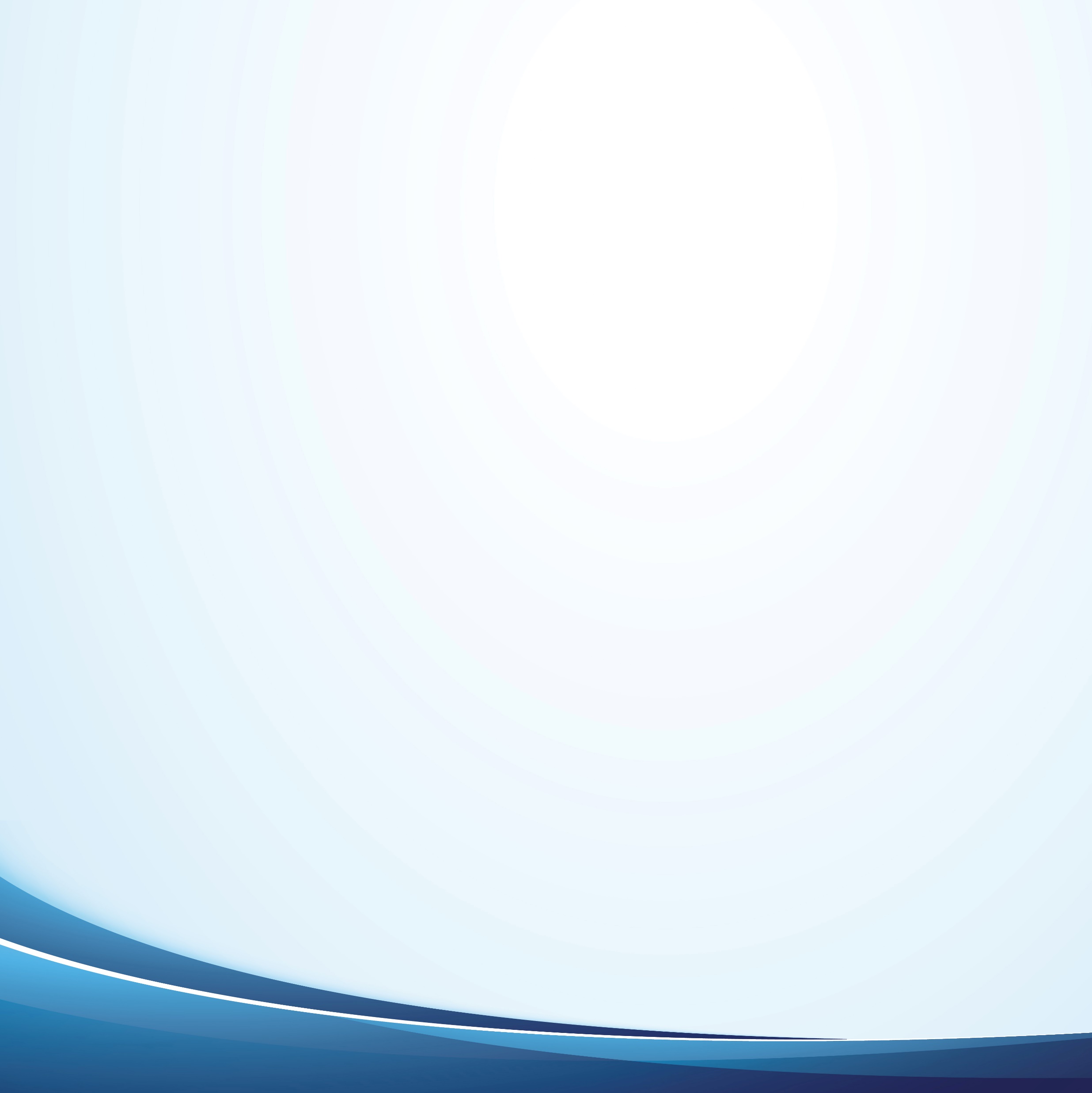 Acondicionamiento del Play Municipal
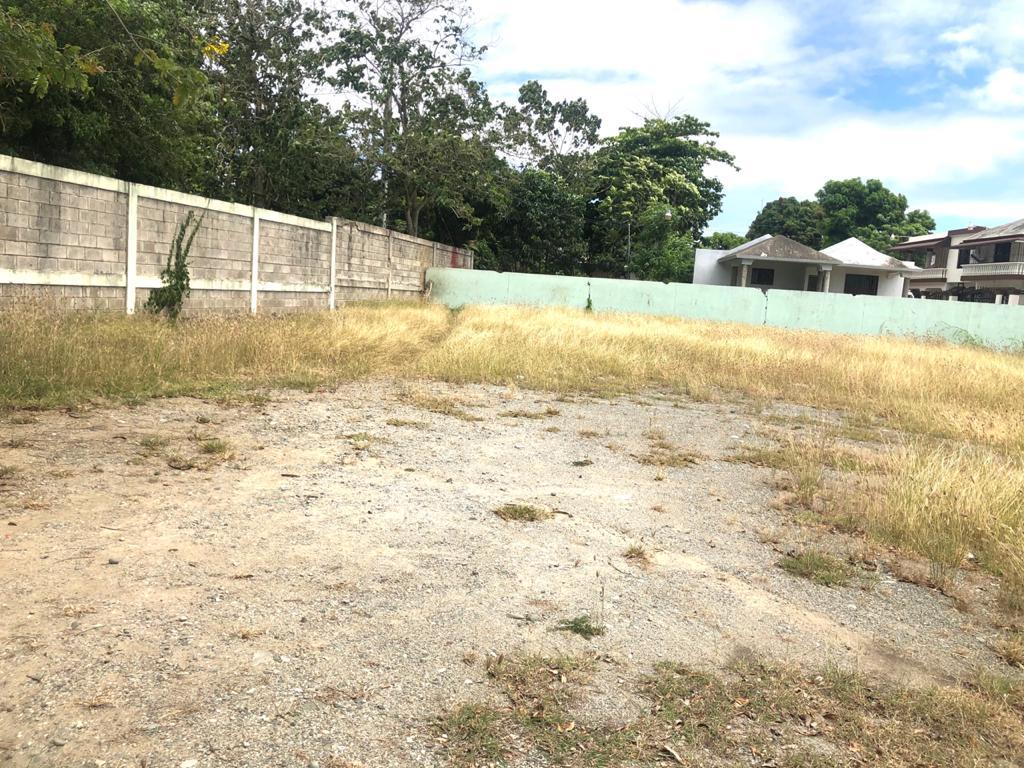 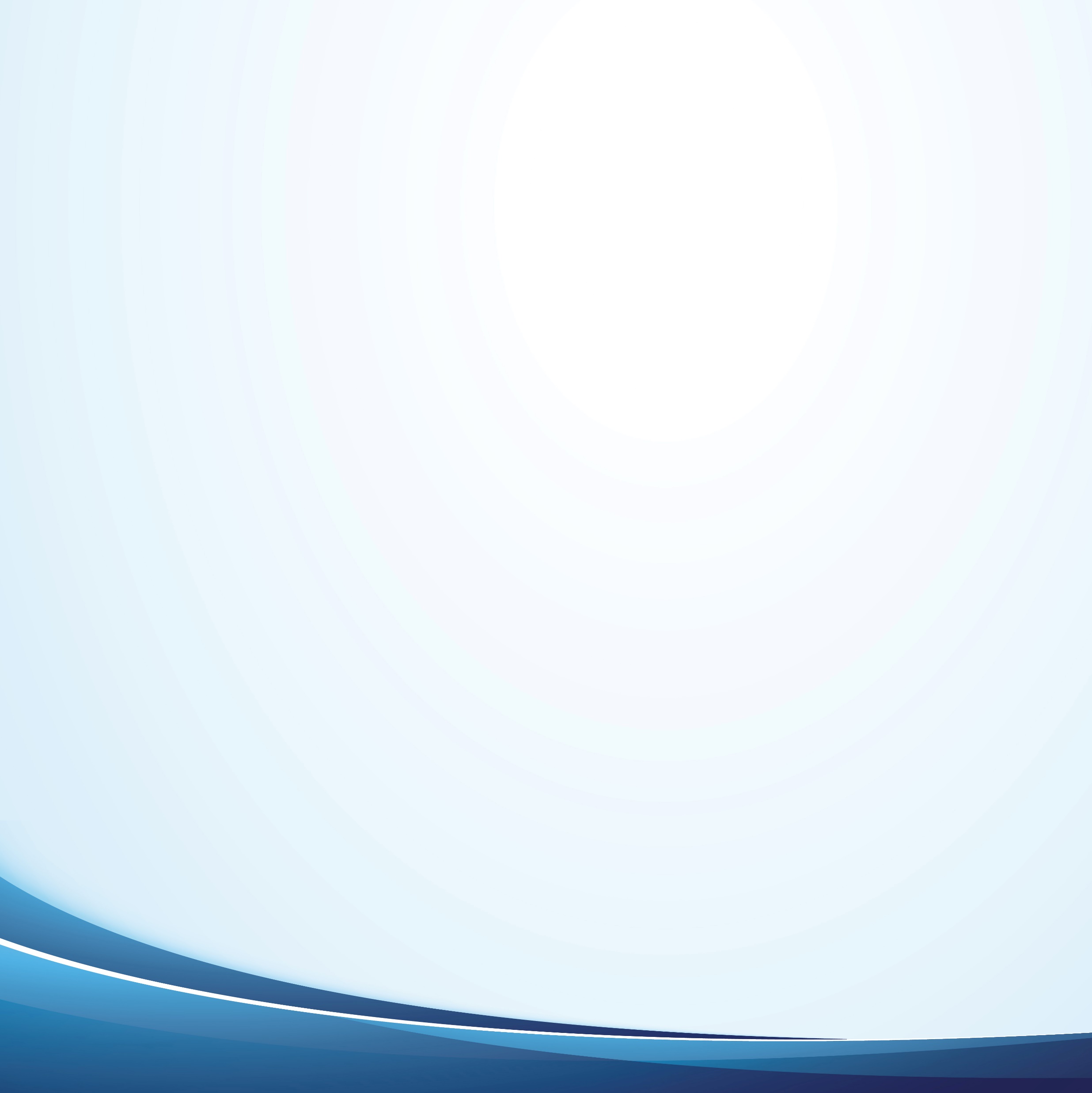 Limpieza en el Club de Calle Del Rio
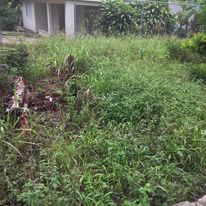 17
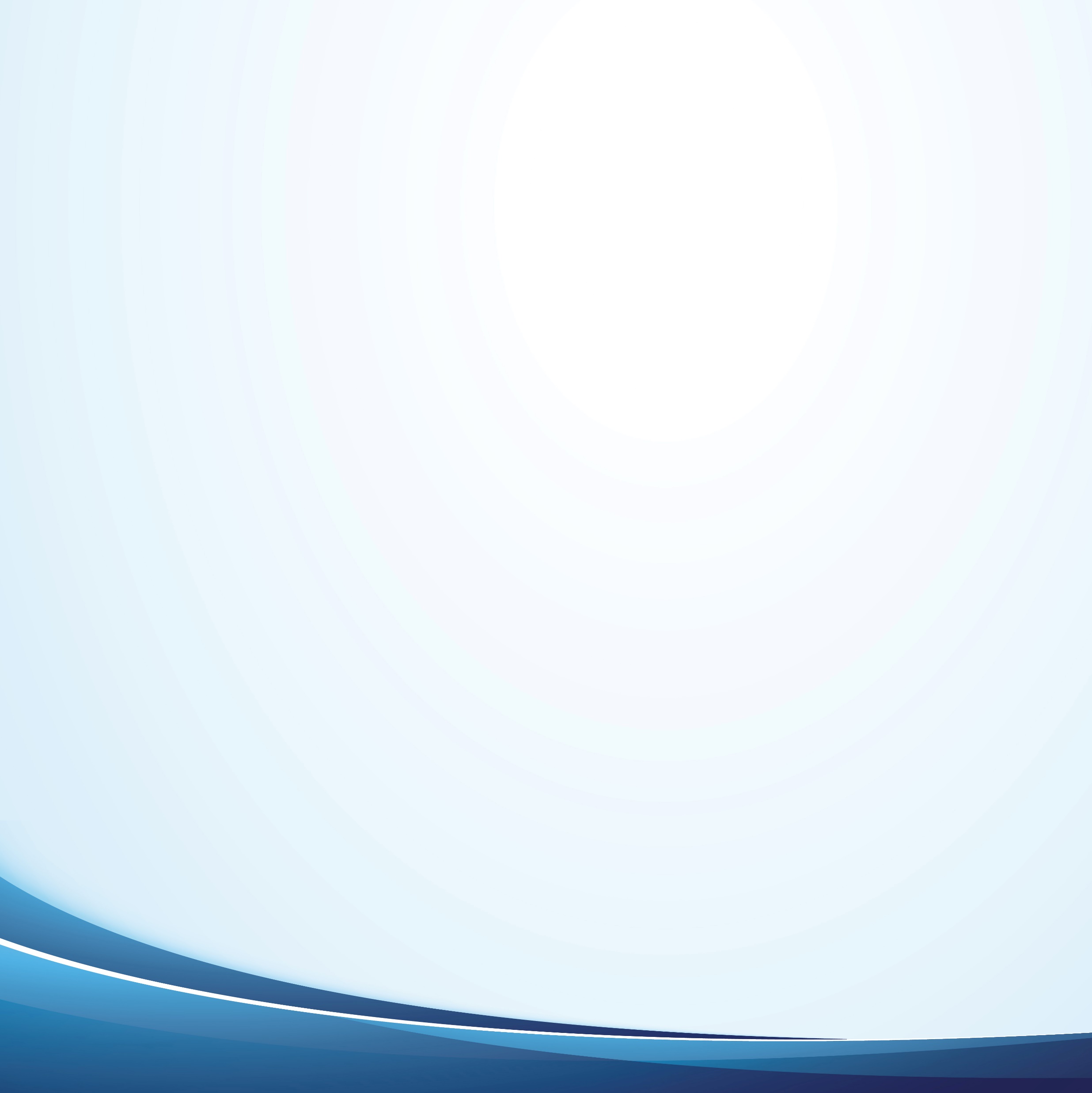 Limpieza de la cancha de Hato Viejo
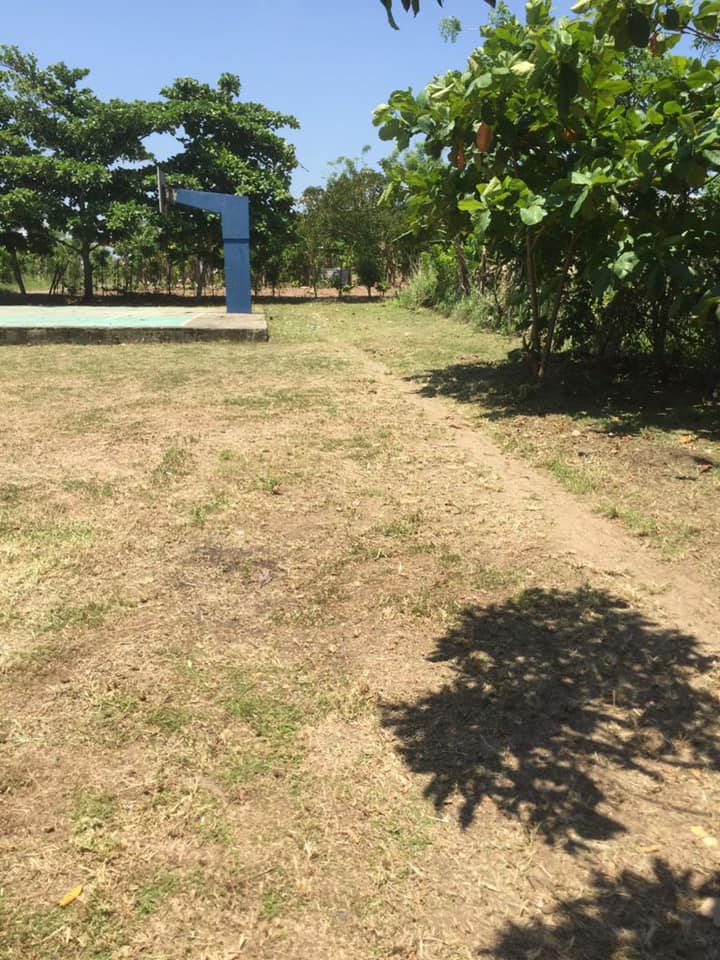 18
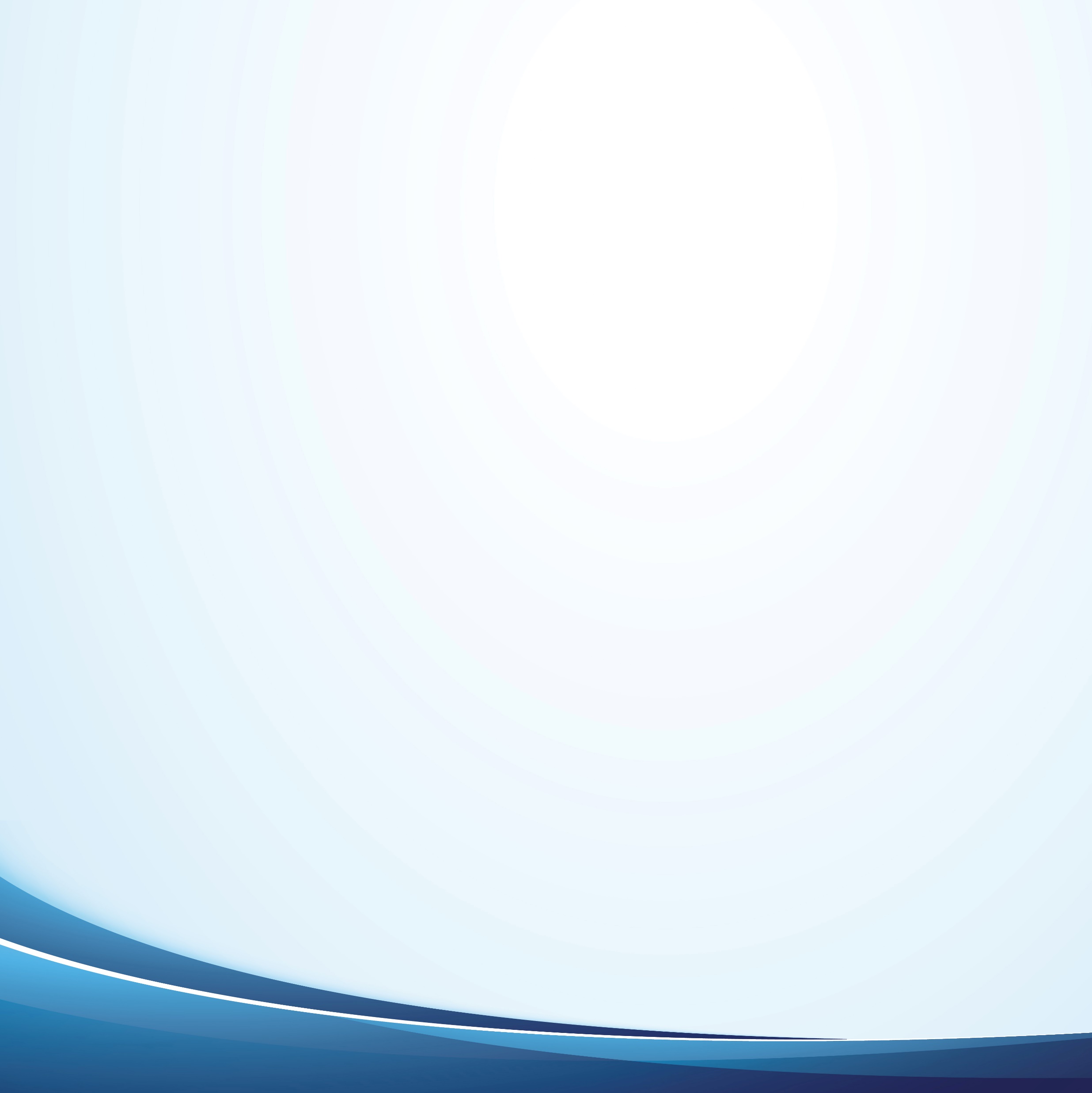 Limpieza del Cementerio Municipal.
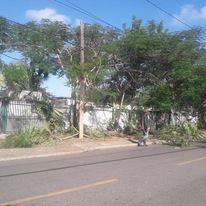 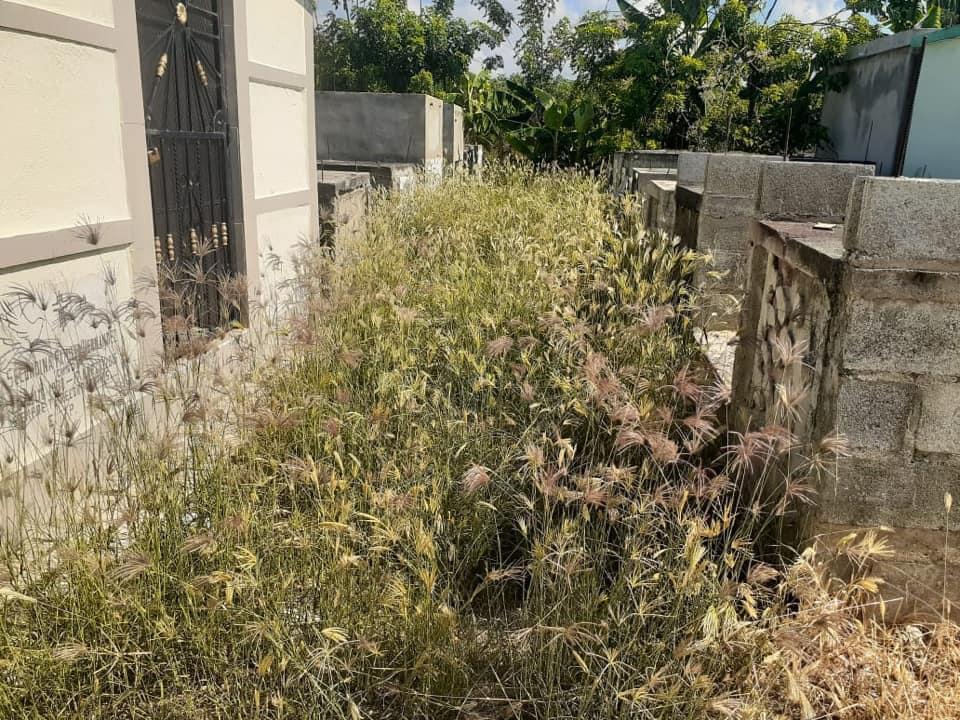 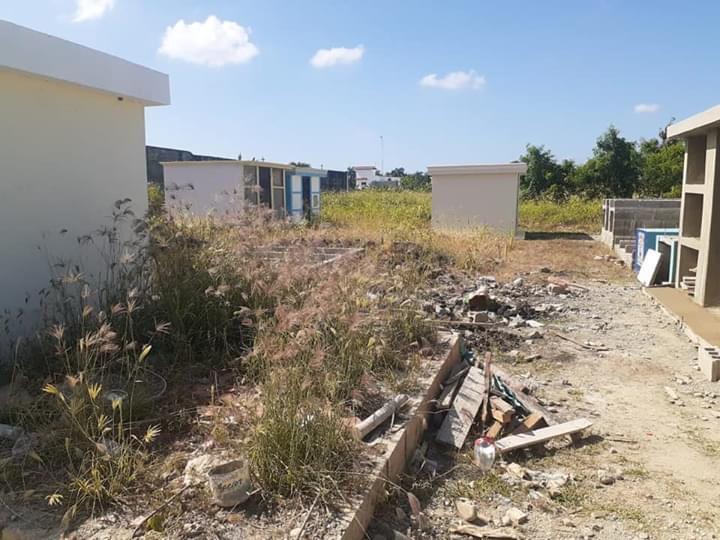 19
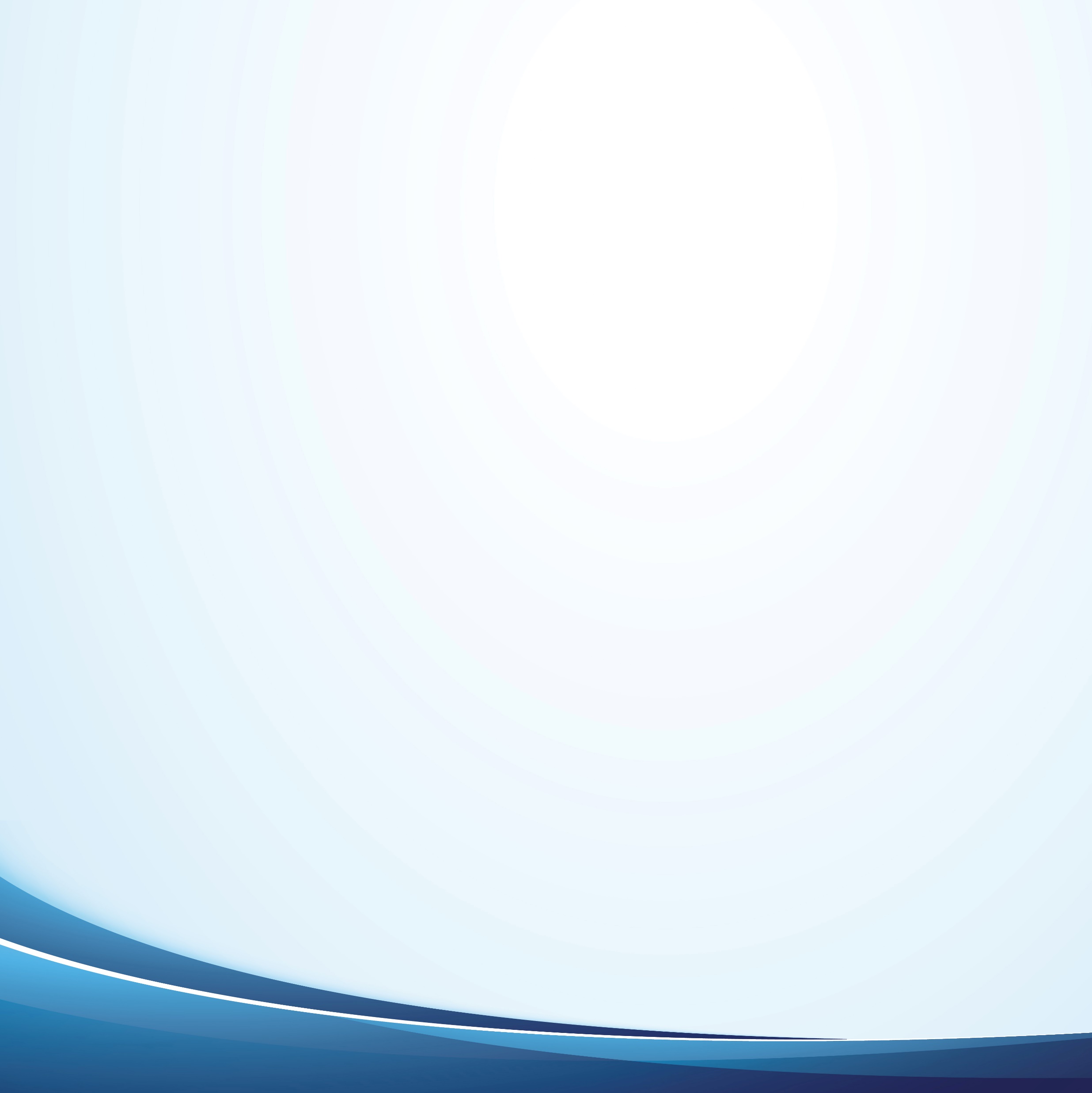 Limpieza en Los Multi Familiares, Guama Abajo.
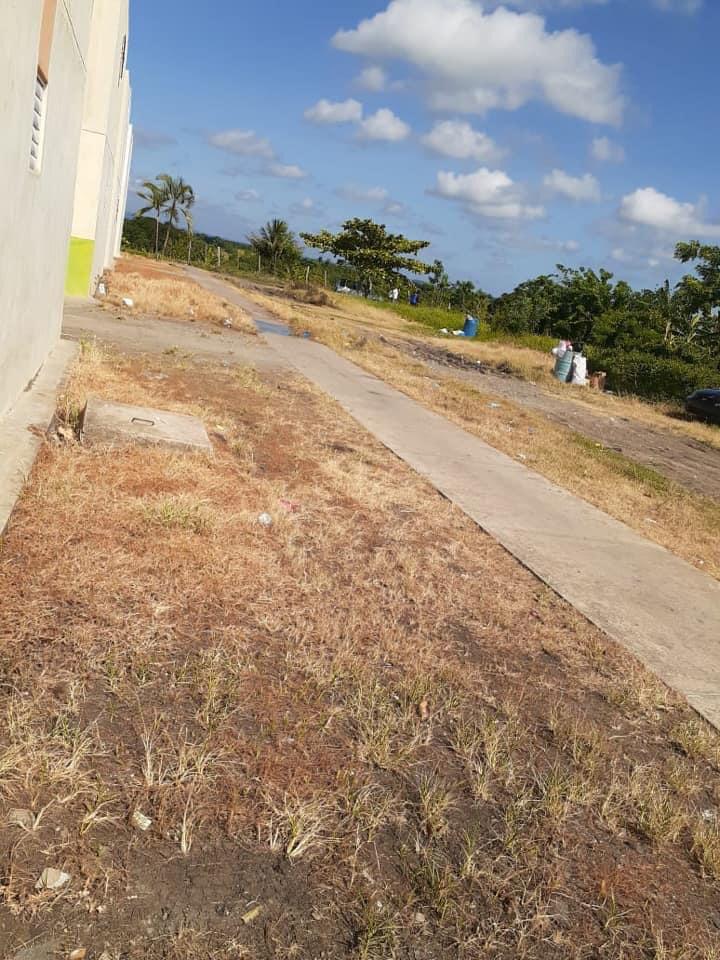 20
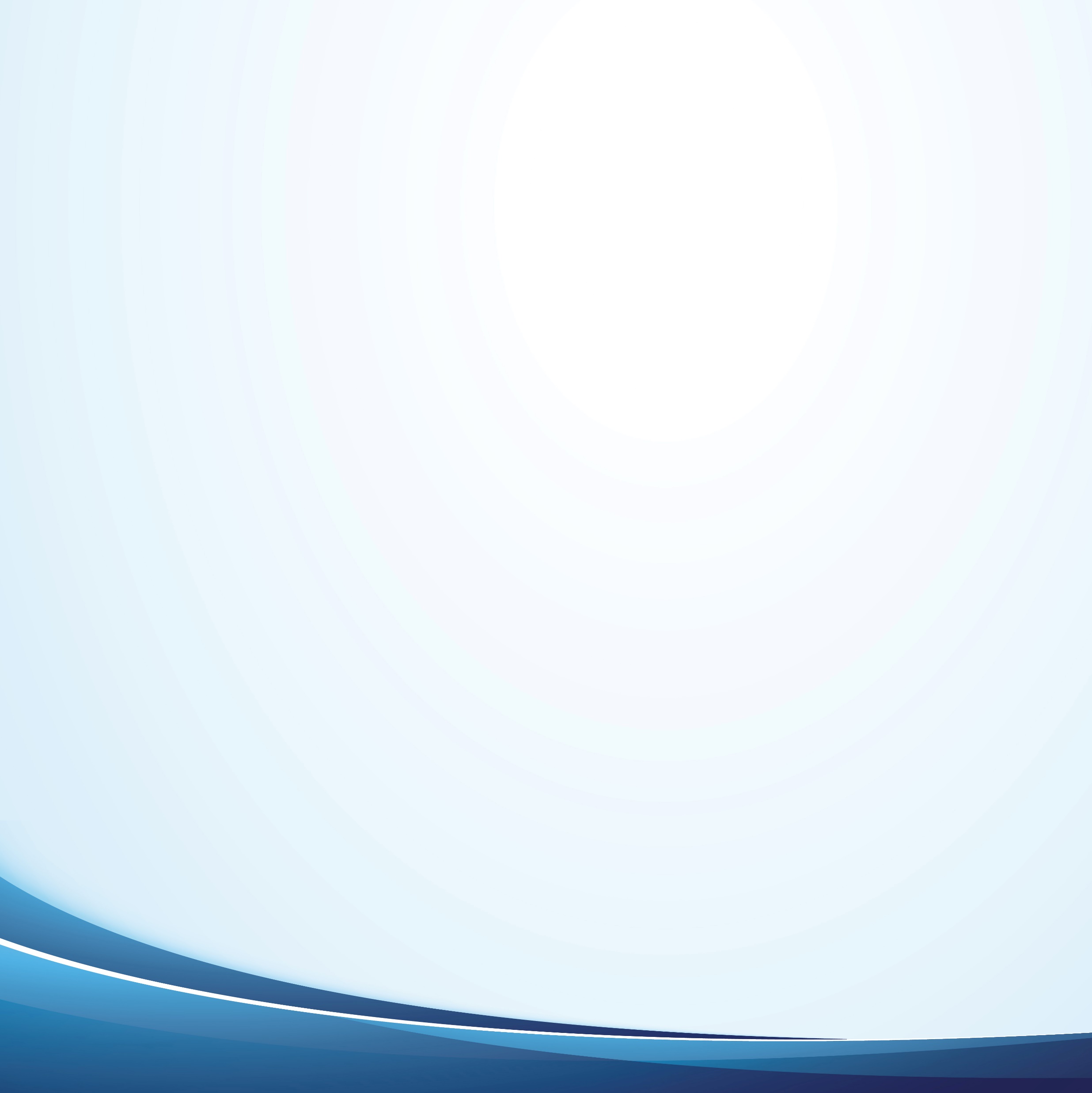 Limpieza del sistema cloacal de Villa progreso, en Guama Abajo
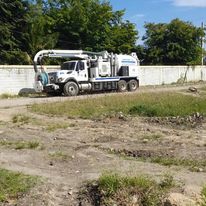 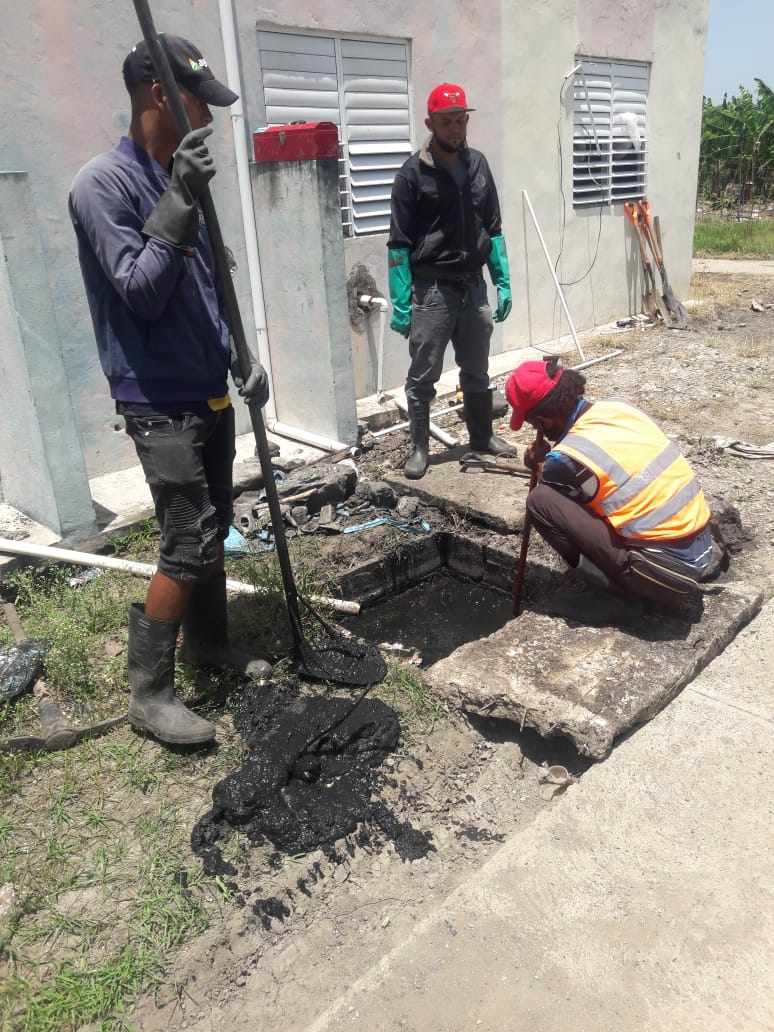 21
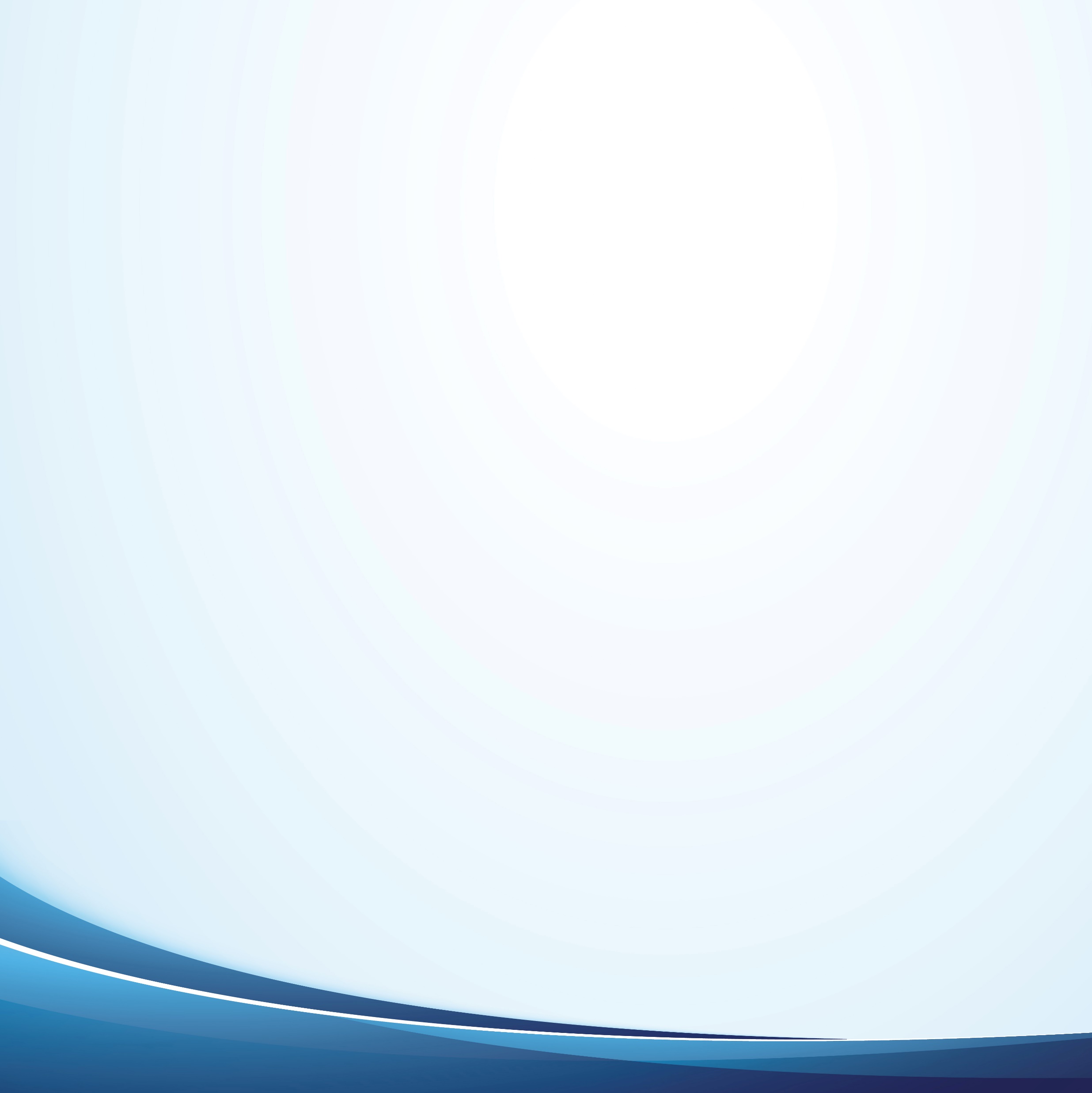 Colocación y donación de barricas en diferentes puntos del Municipio, gracias a pinturas Tucan
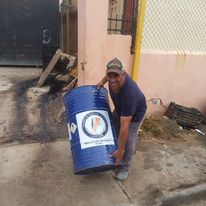 22
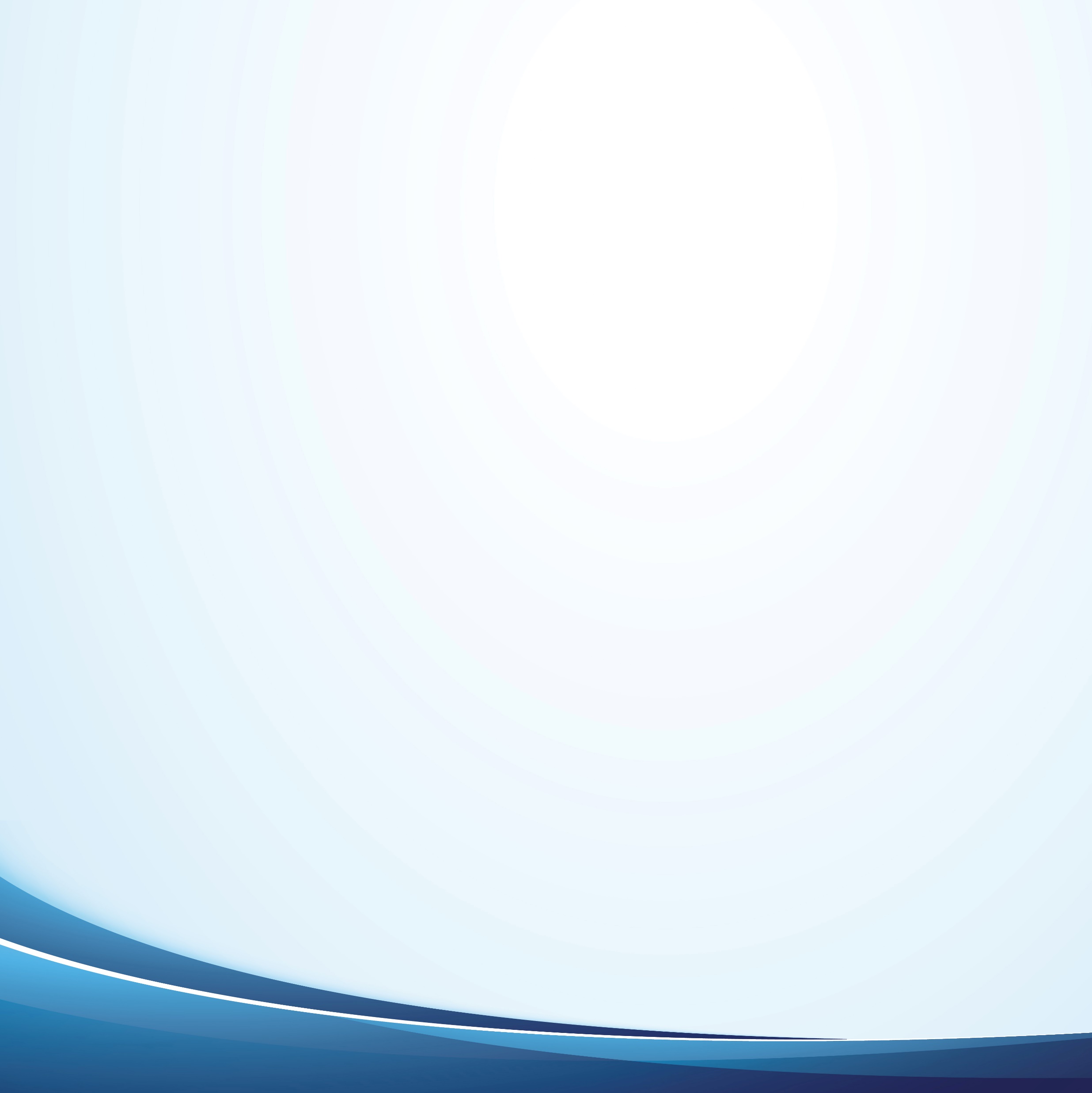 Celebración de Actos Patrios y Actividades con los Empleados del Ayuntamiento
23
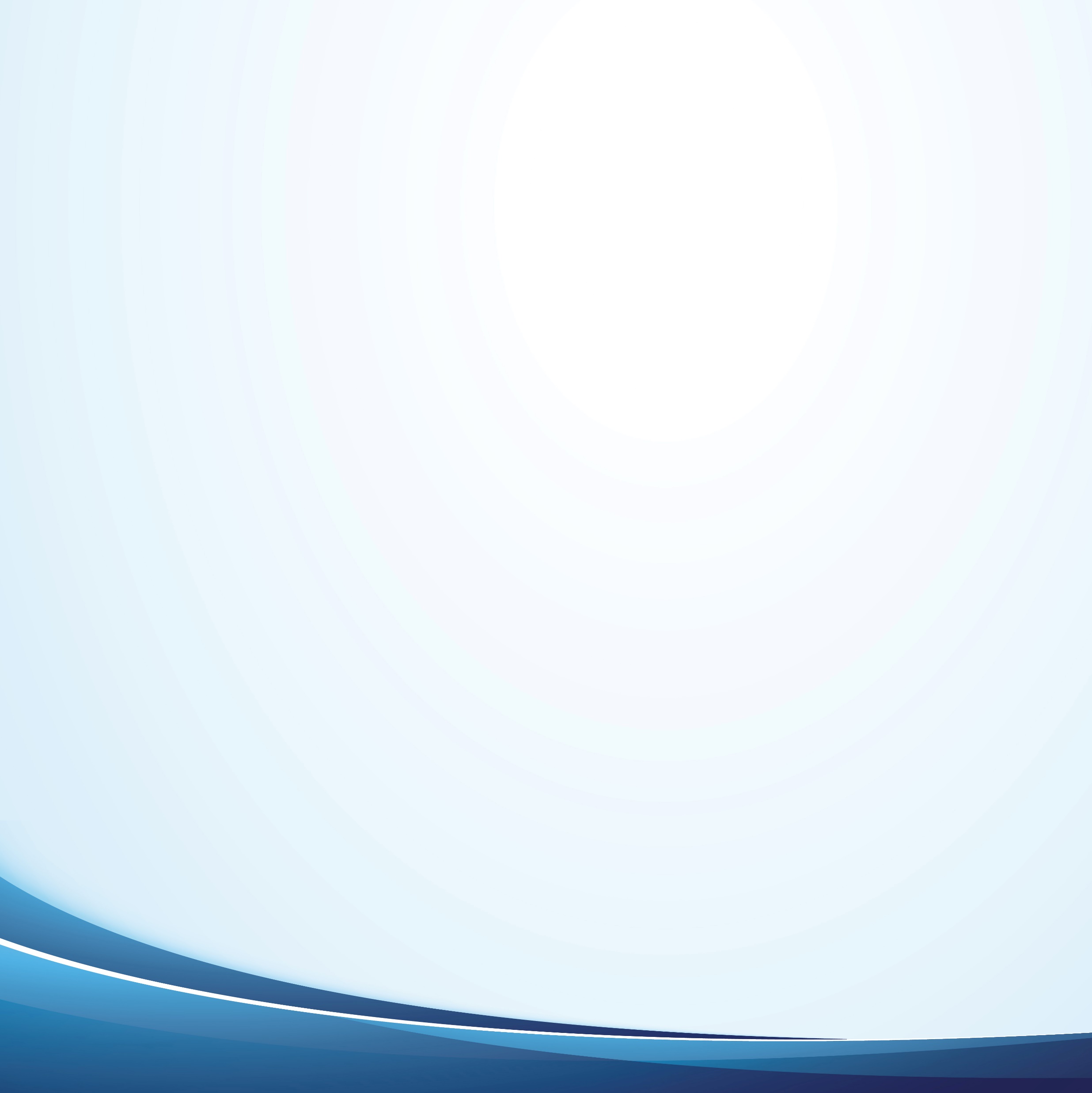 Día del Natalicio Juan Pablo Duarte
24
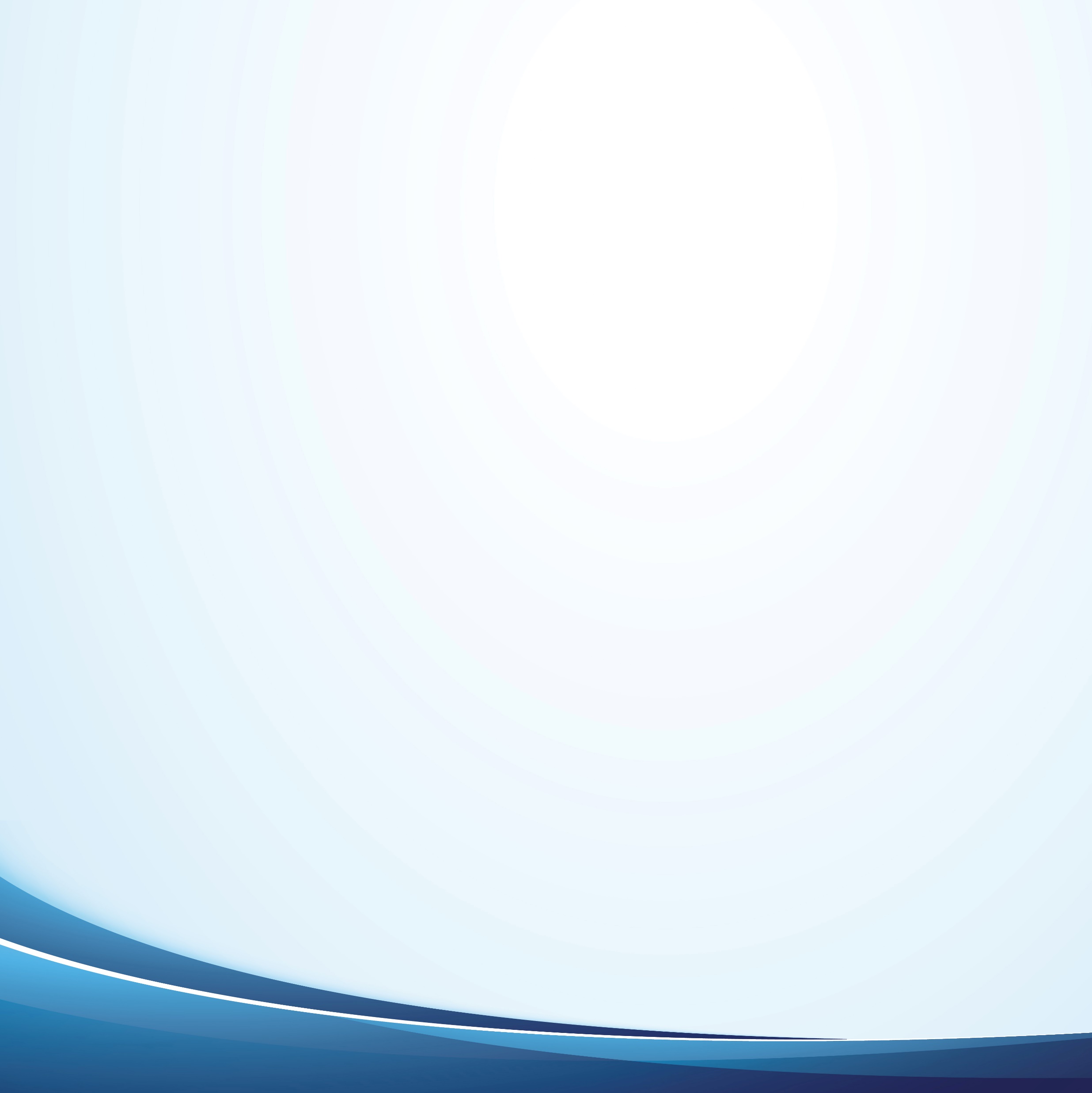 Día de la Independencia Nacional
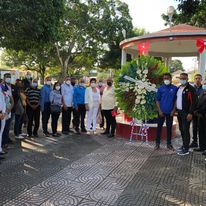 25
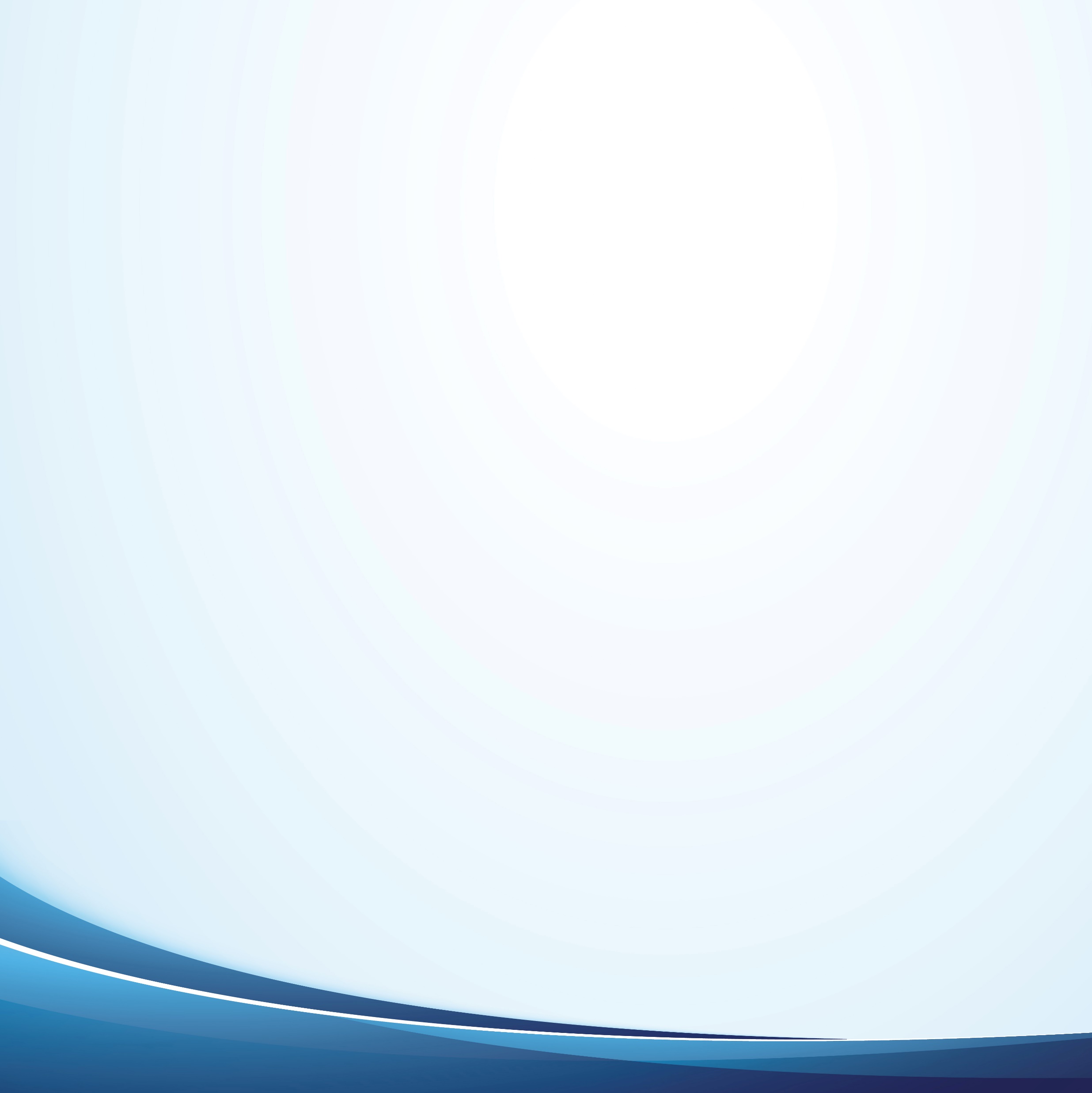 Celebración Día de San Valentín
26
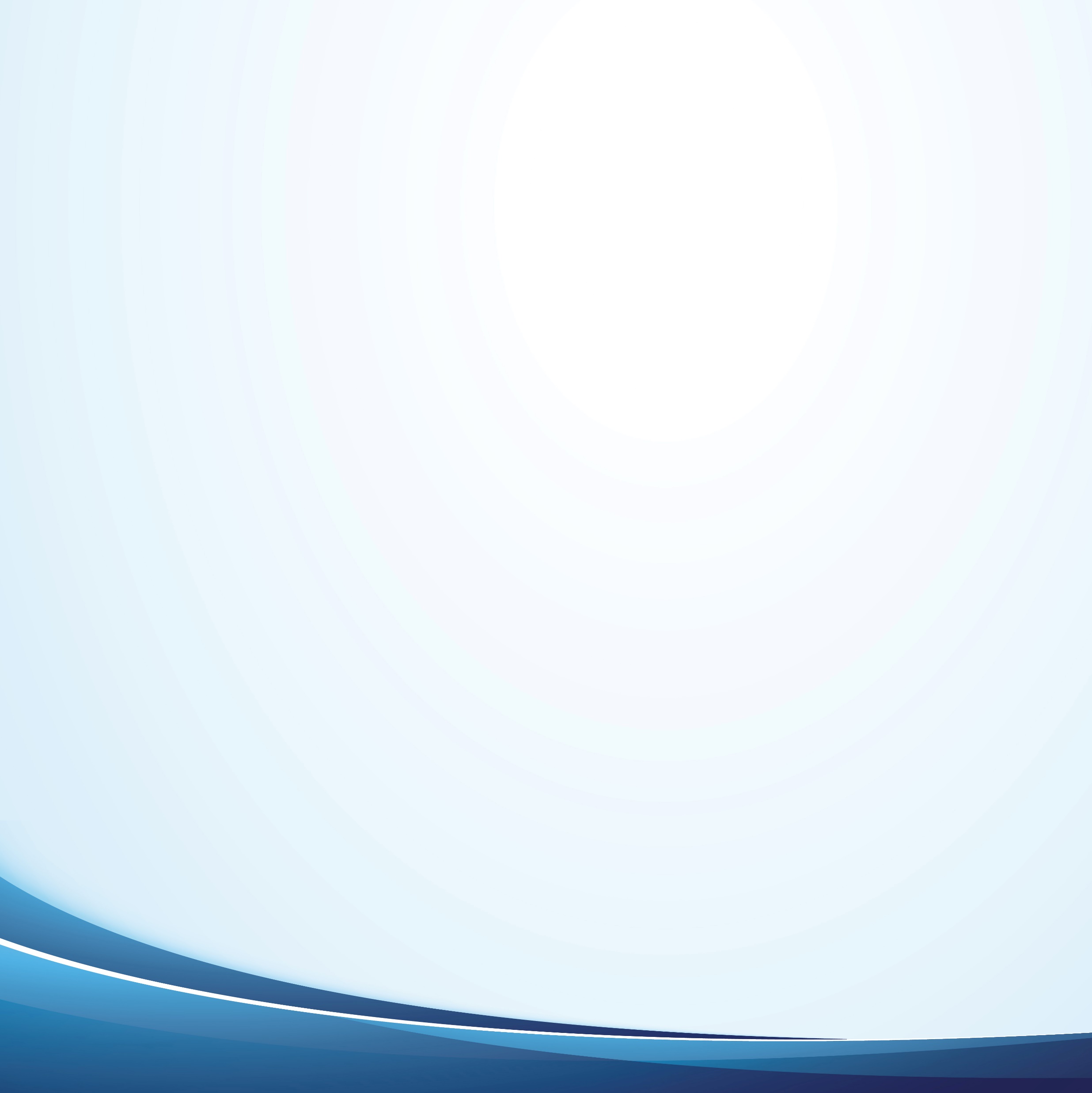 Celebración Día de La Mujer
27
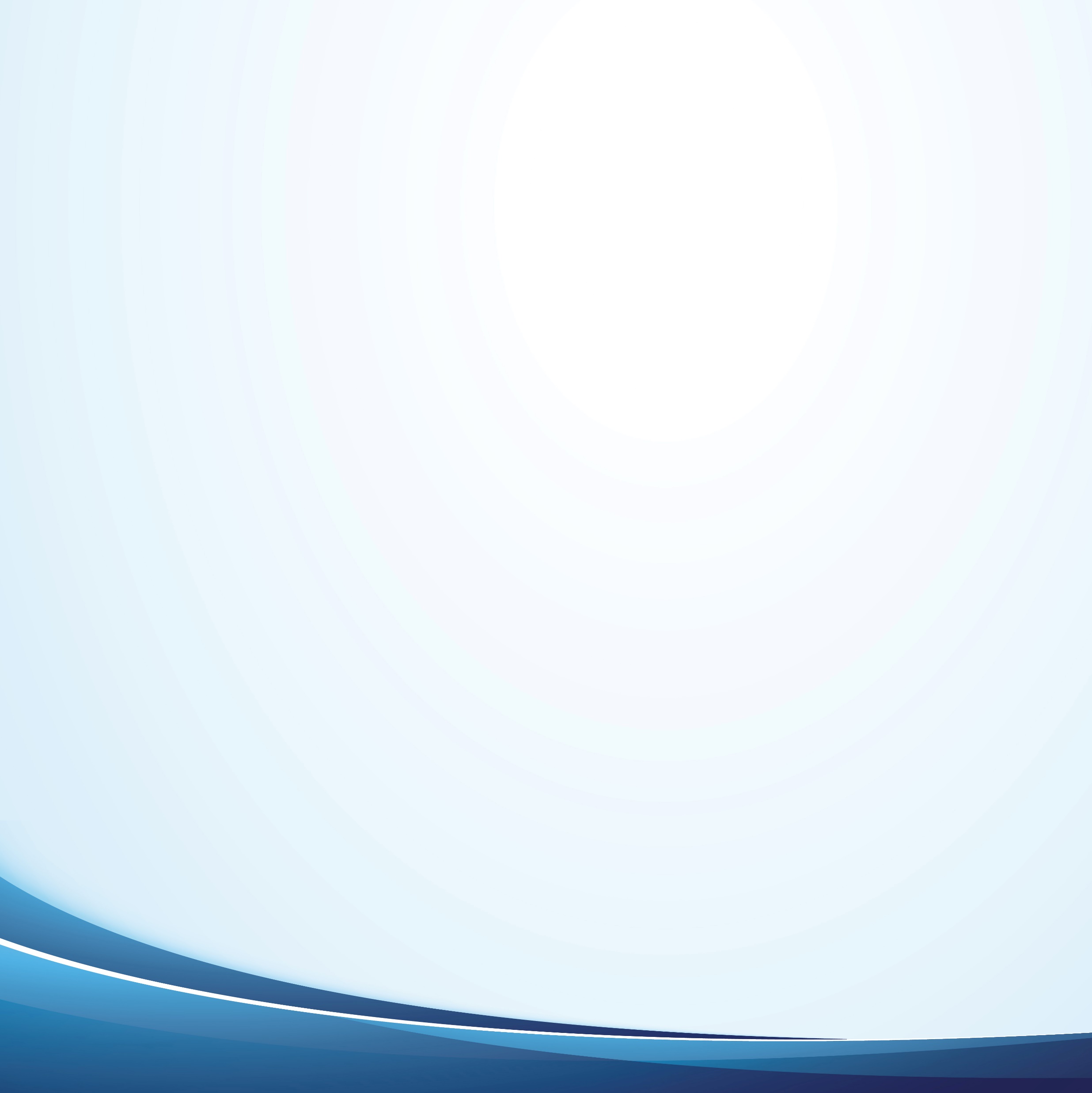 Asistencia social
28
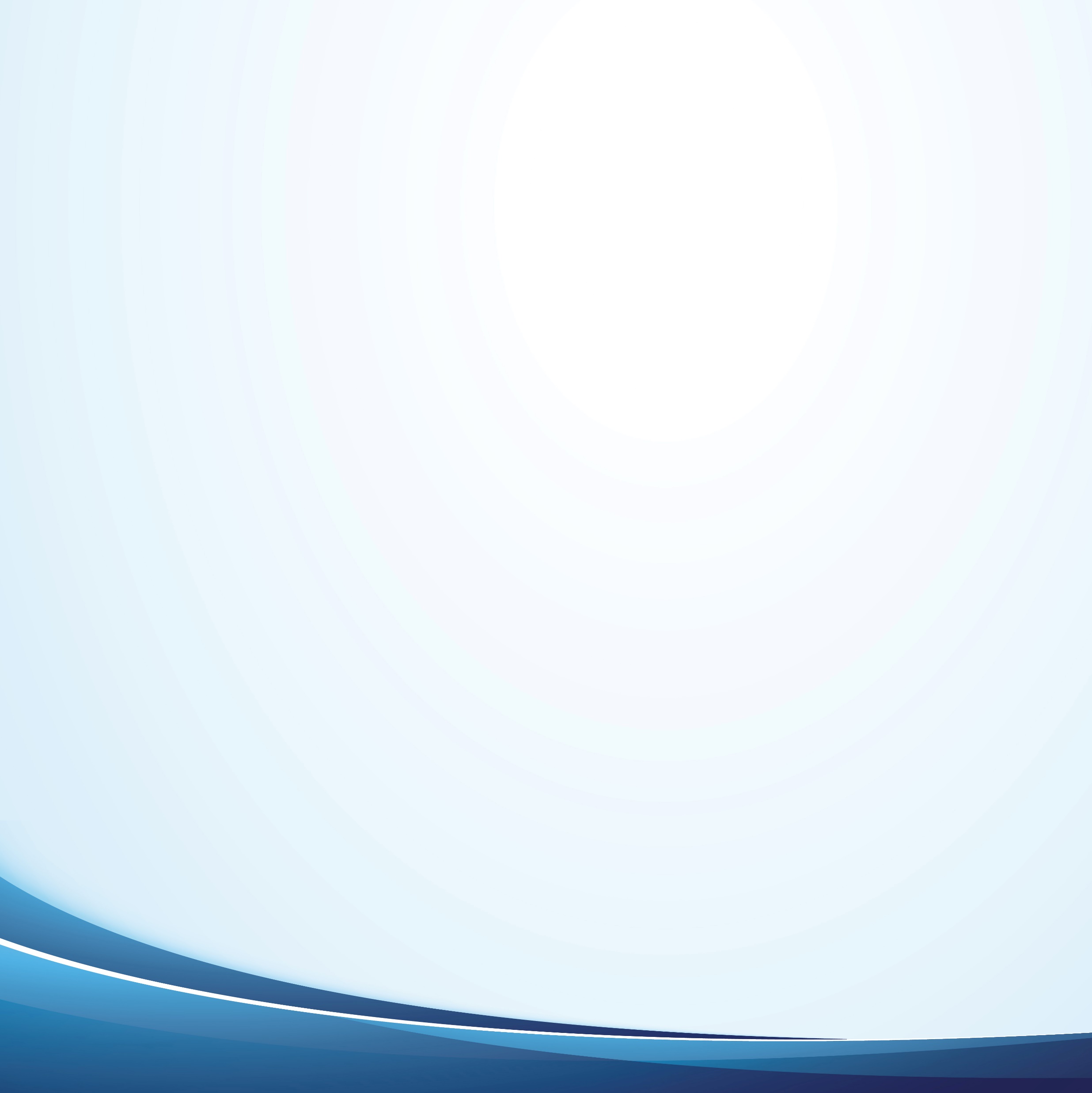 Carroza fúnebre, donada por el Ex-Regidor Octavio Rosario “Tavo”.
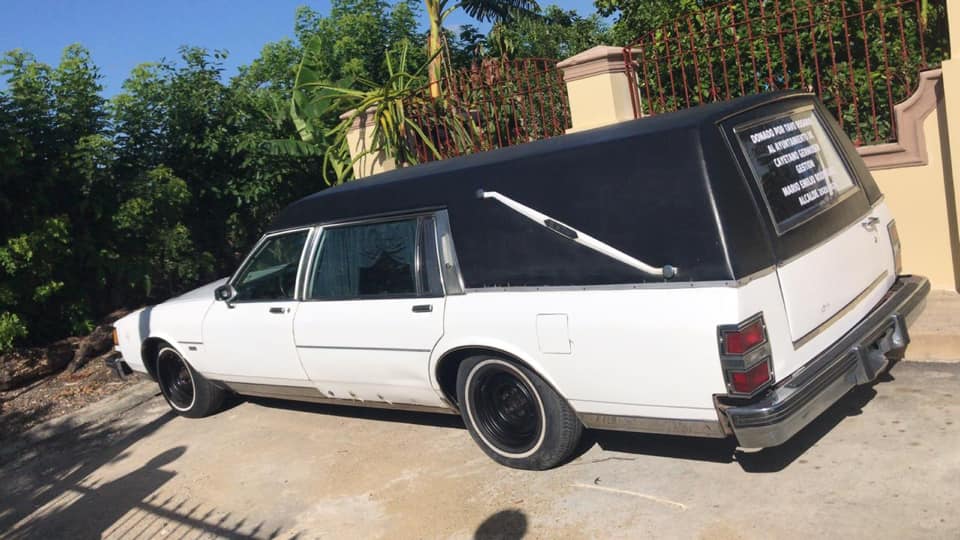 29
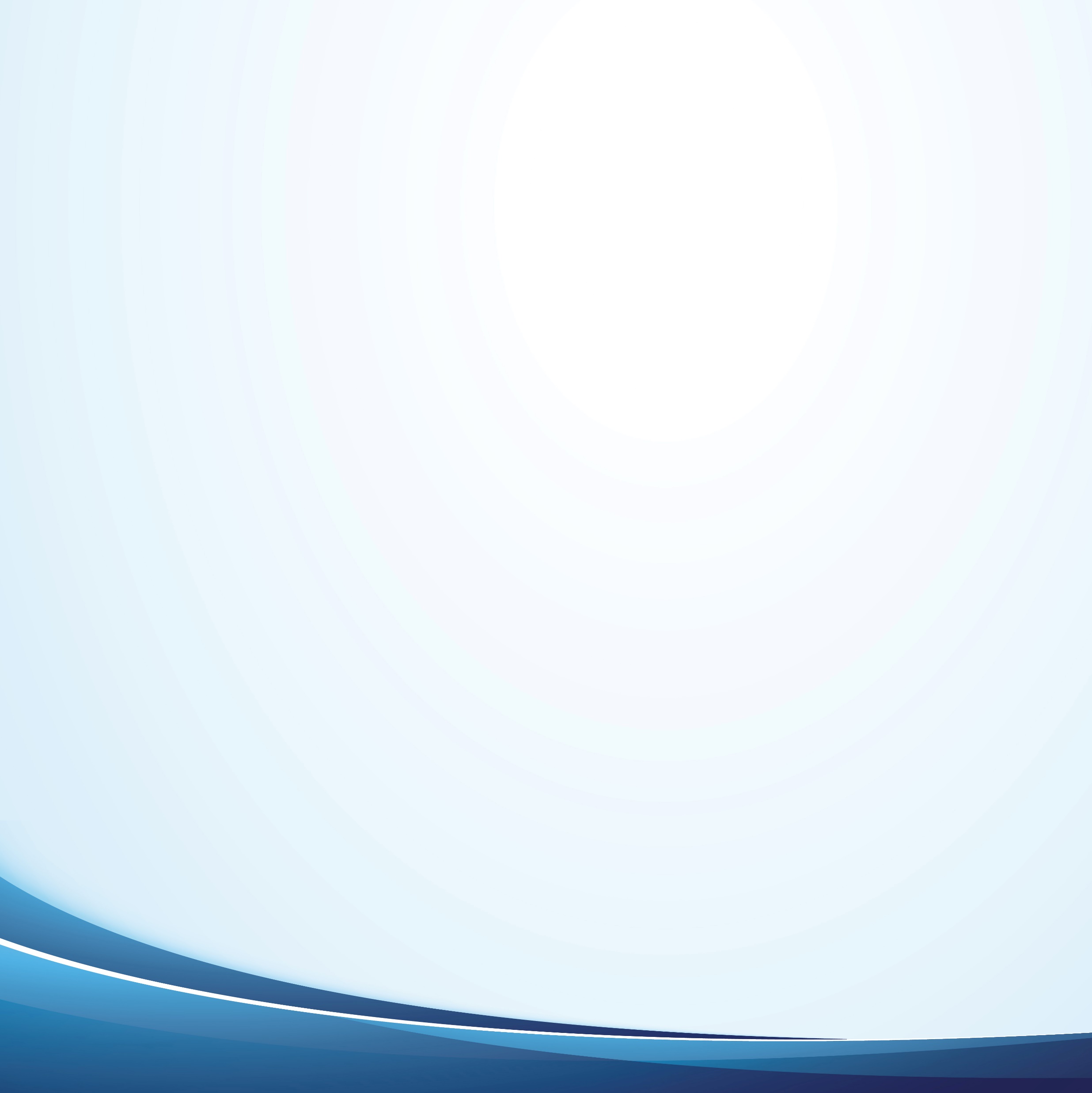 Construcción de vivienda al Sr. Juan Anaud
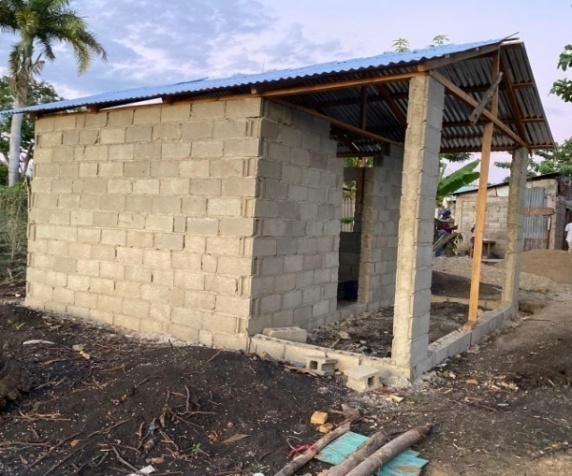 RD $ 56,720.00
30
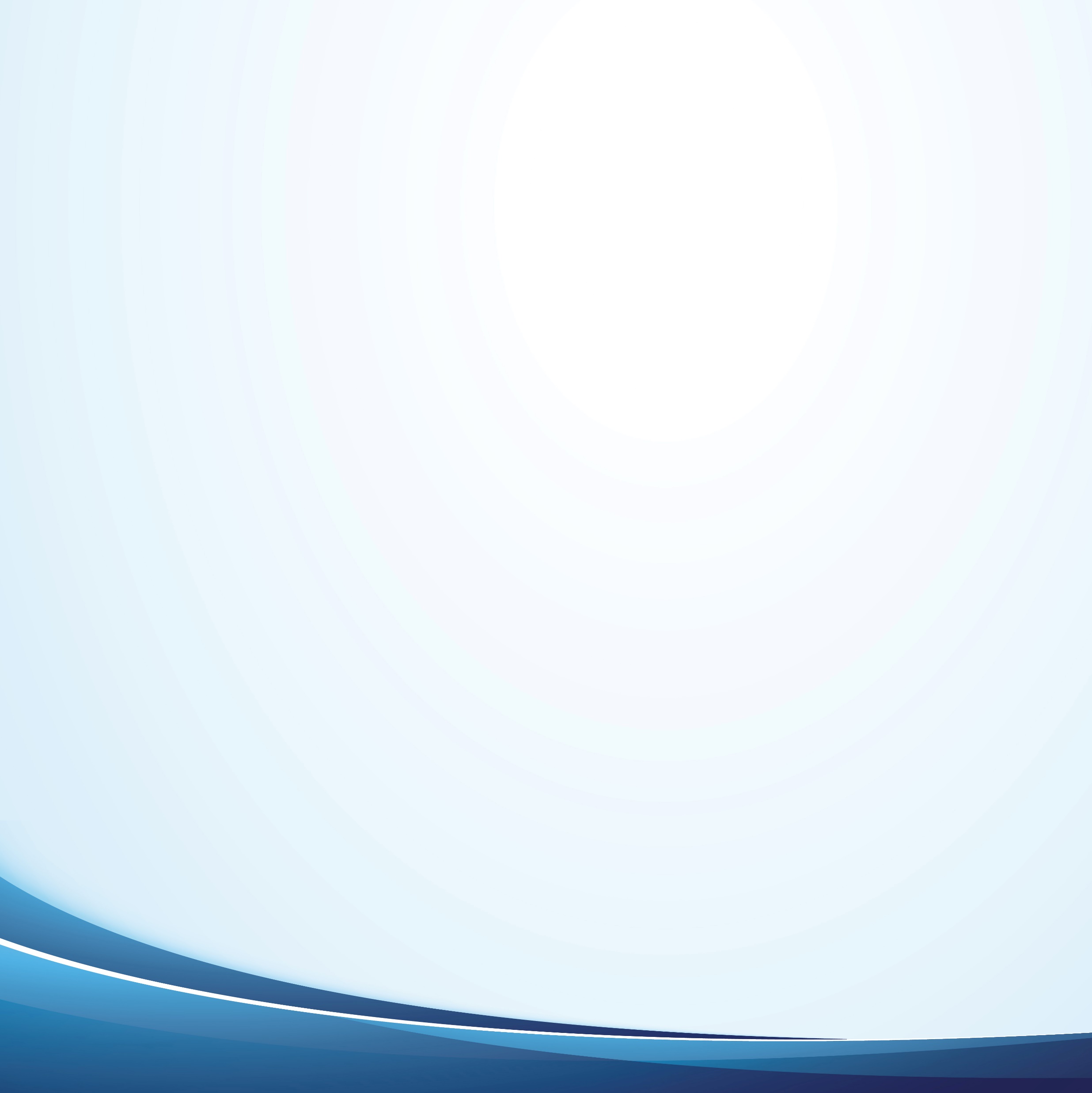 Donación de lavadora a la UNAP de Guama Abajo
RD $ 56,720.00
31
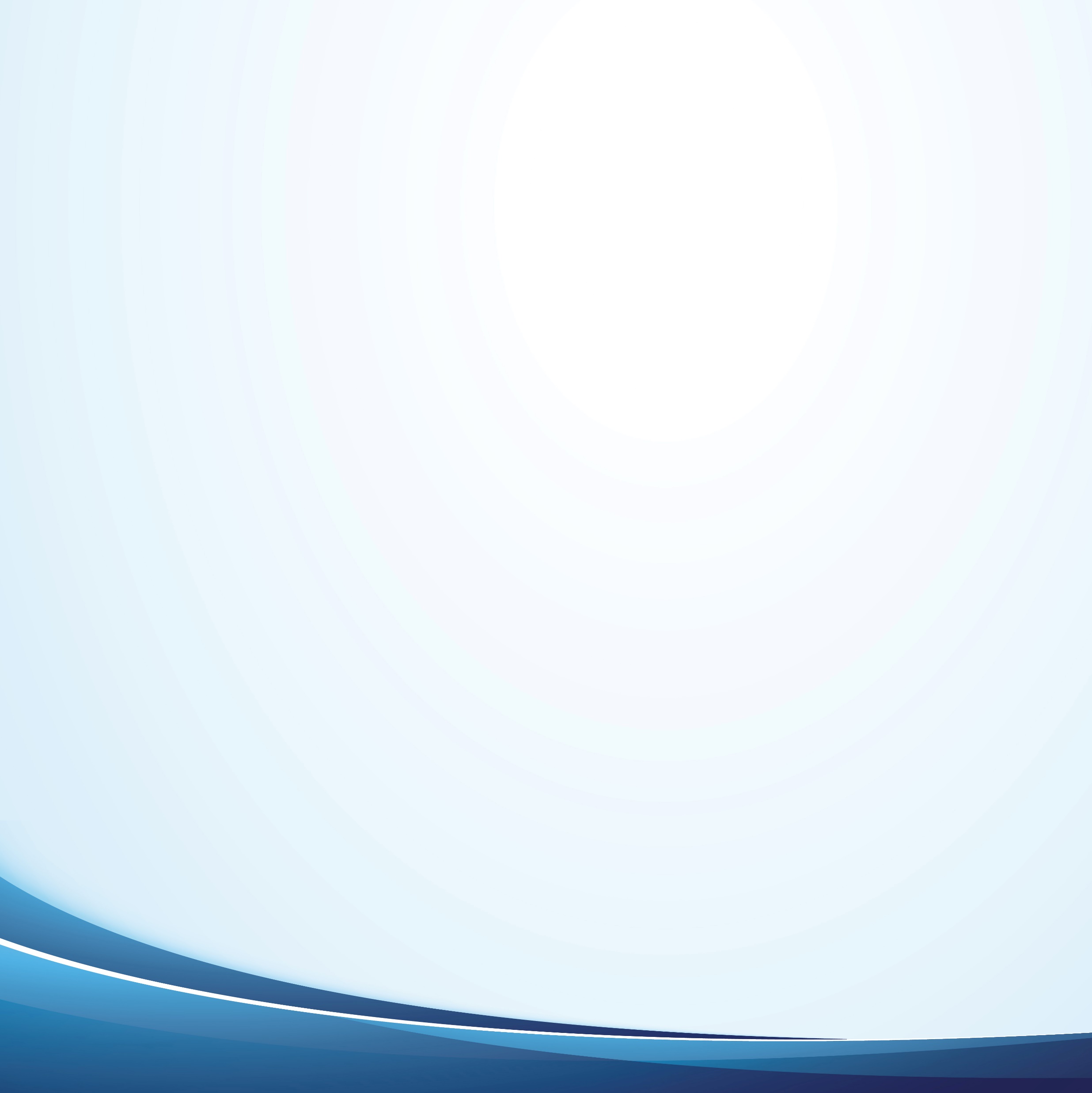 32
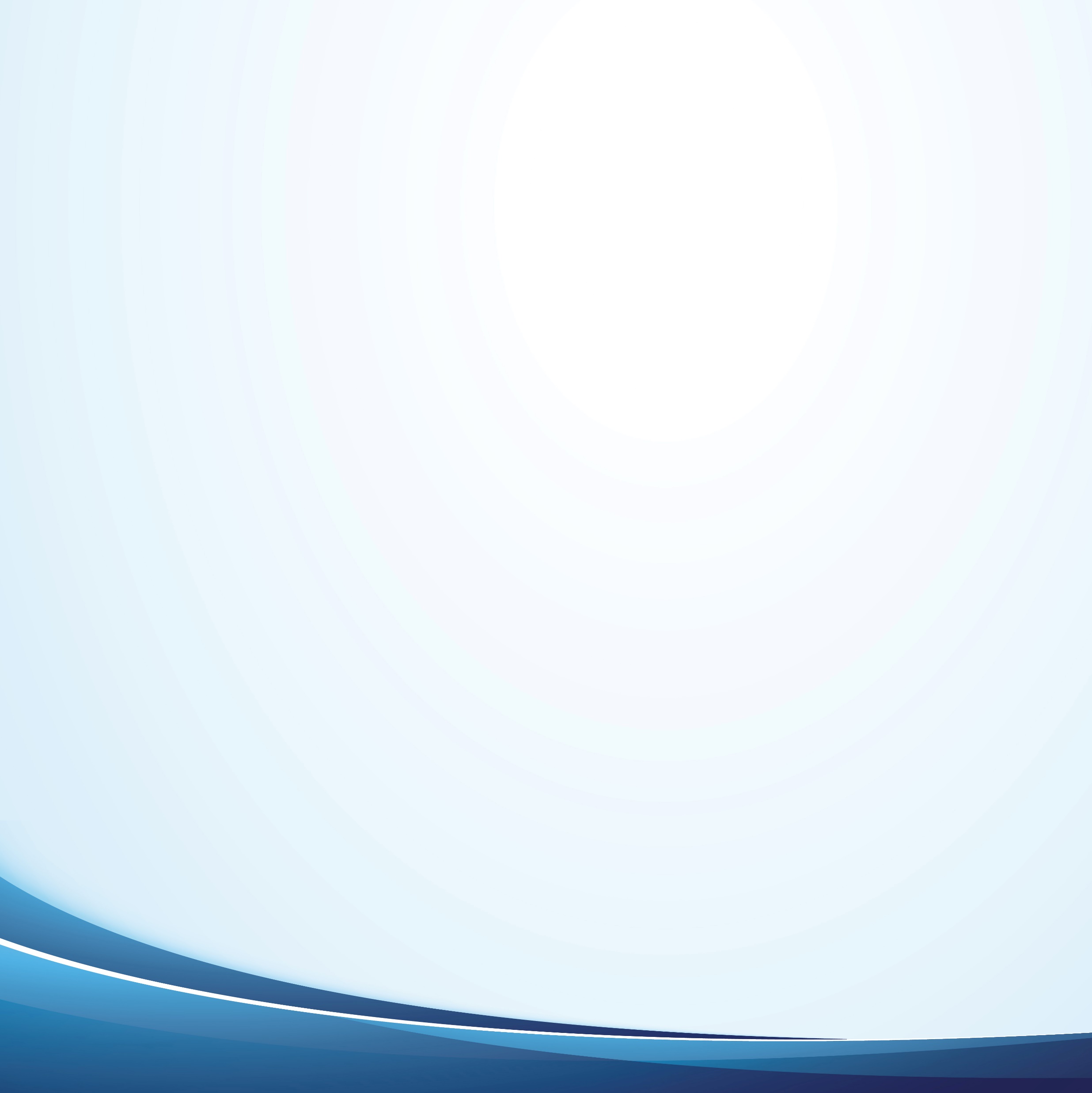 Gestión y Búsqueda de soluciones para el Municipio con otras Instituciones
33
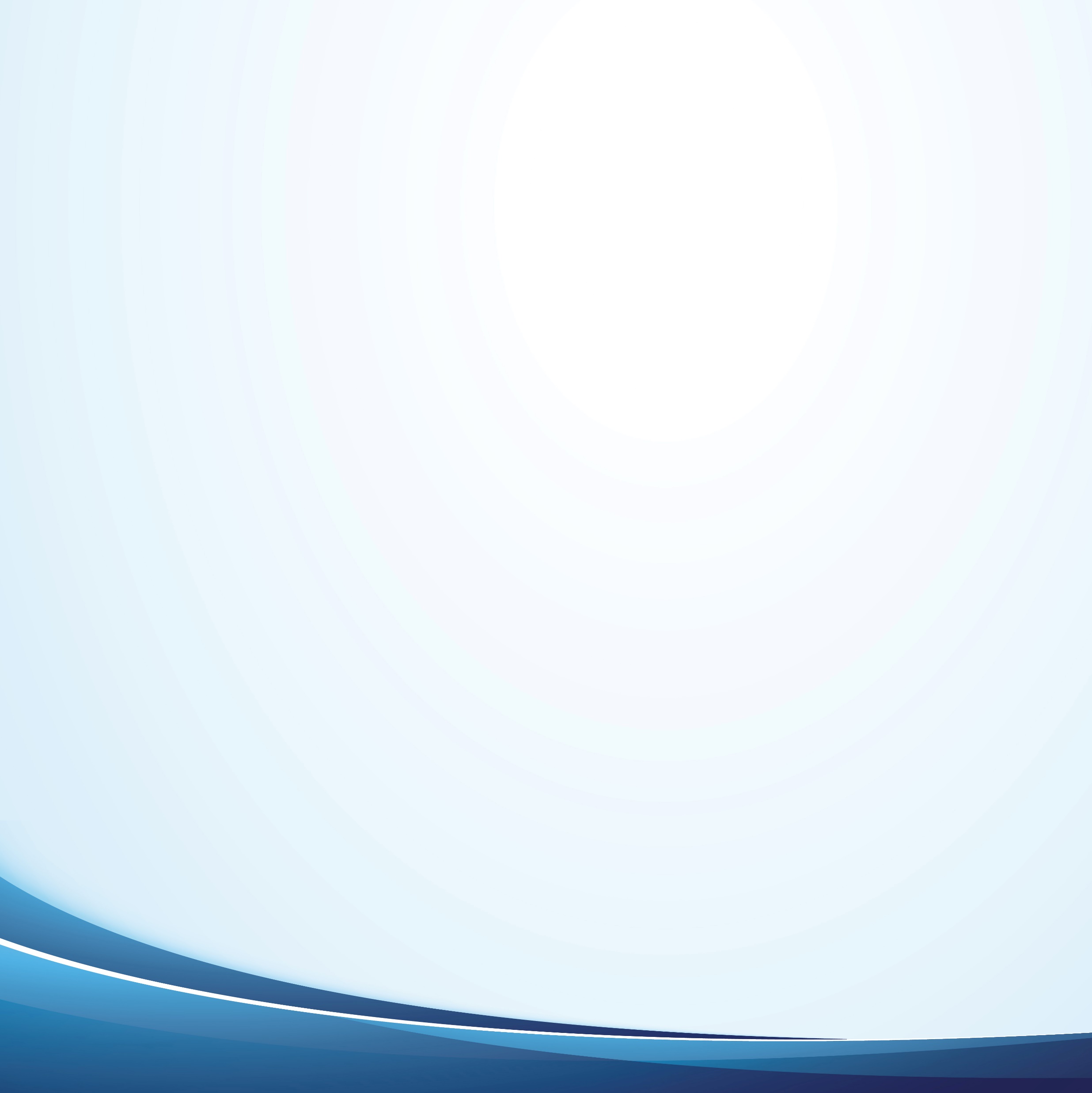 Reunión con el Alcalde Miguel Guarocuya Cabral para solicitar el deposito de los desechos solidos en el vertedero de Moca
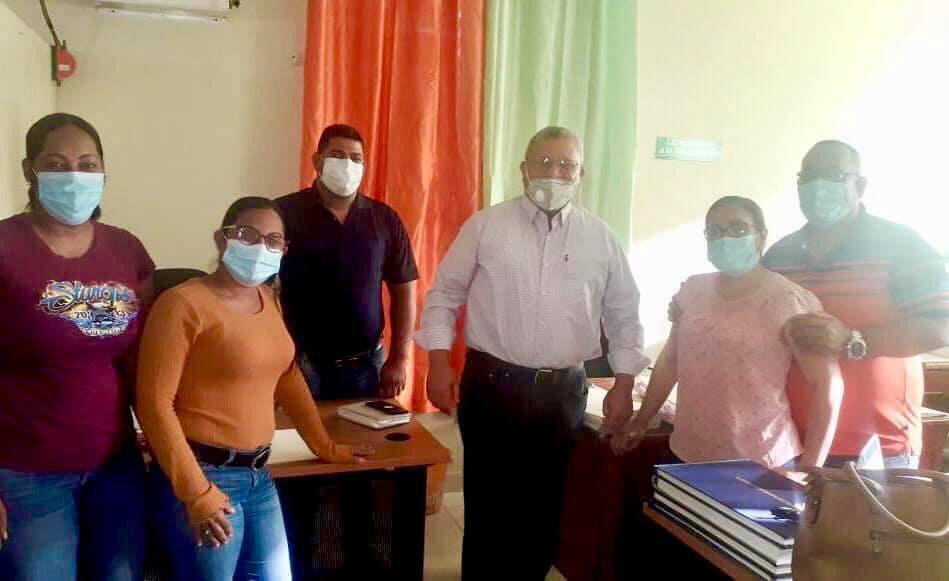 34
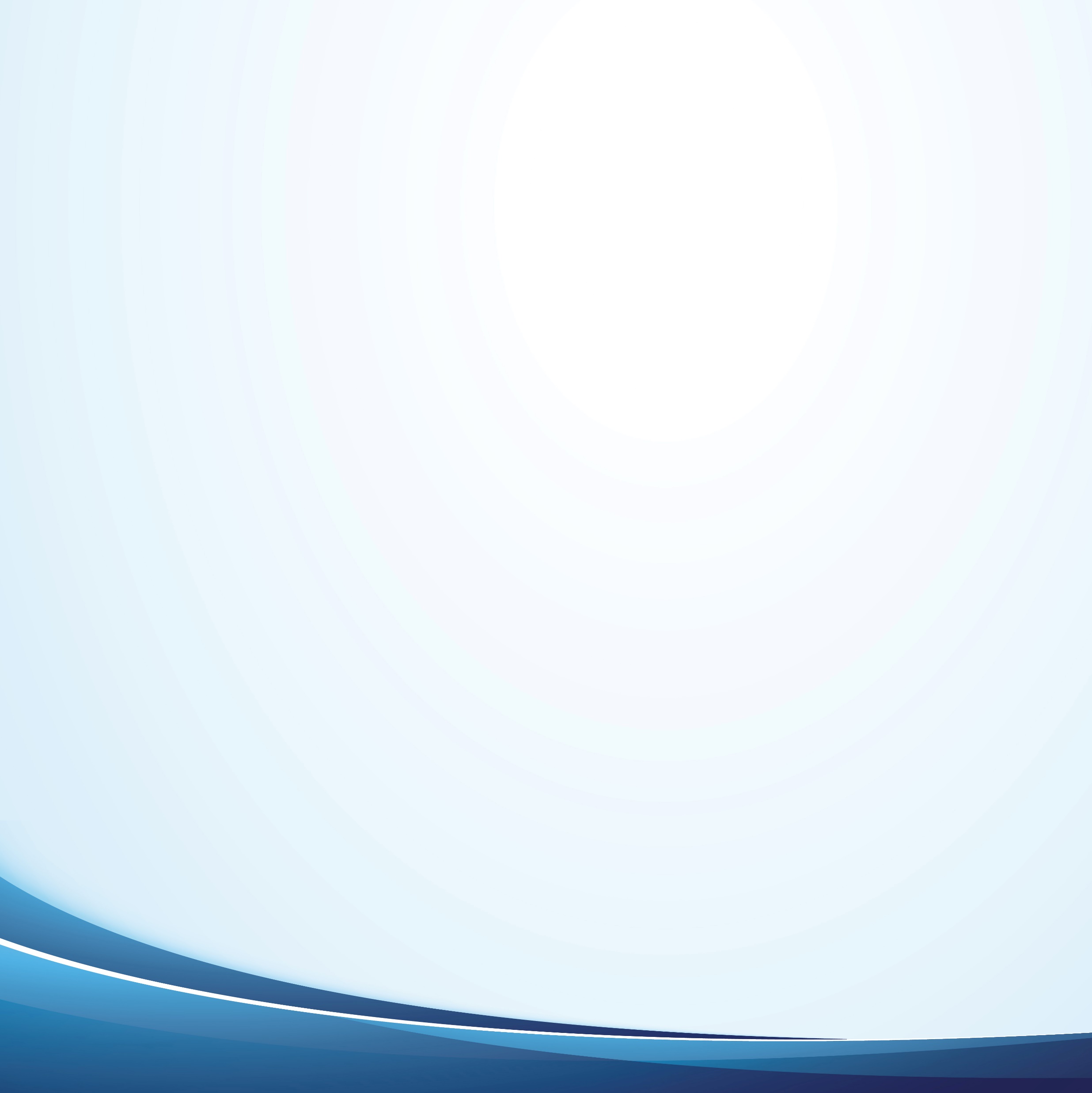 Reunión con una comisión de ingenios de CORAAMOCA, en busca de solución al problema del agua
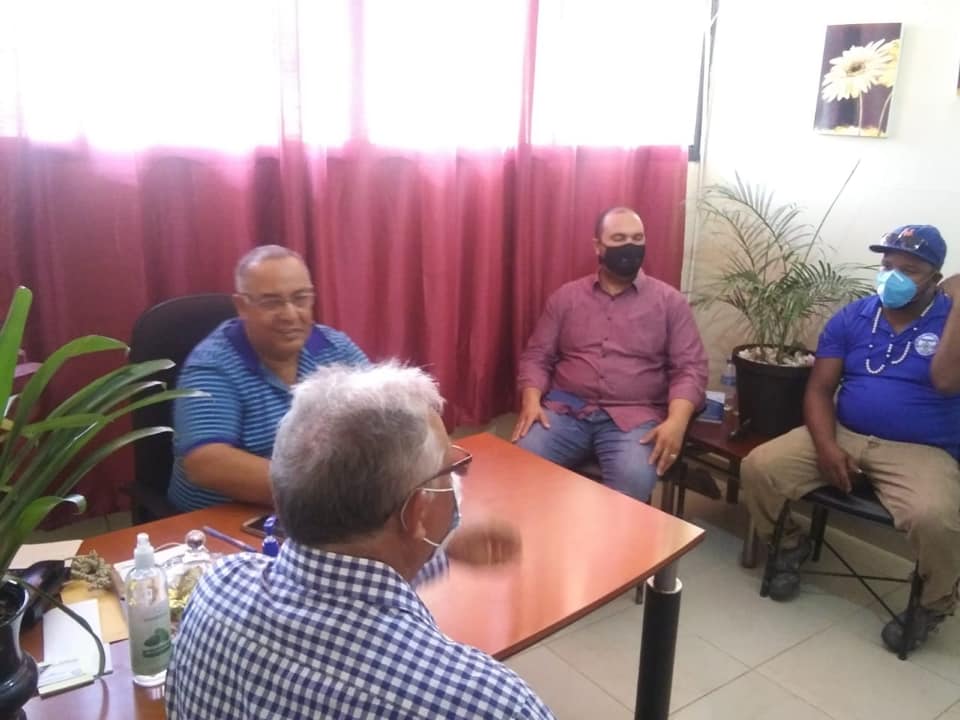 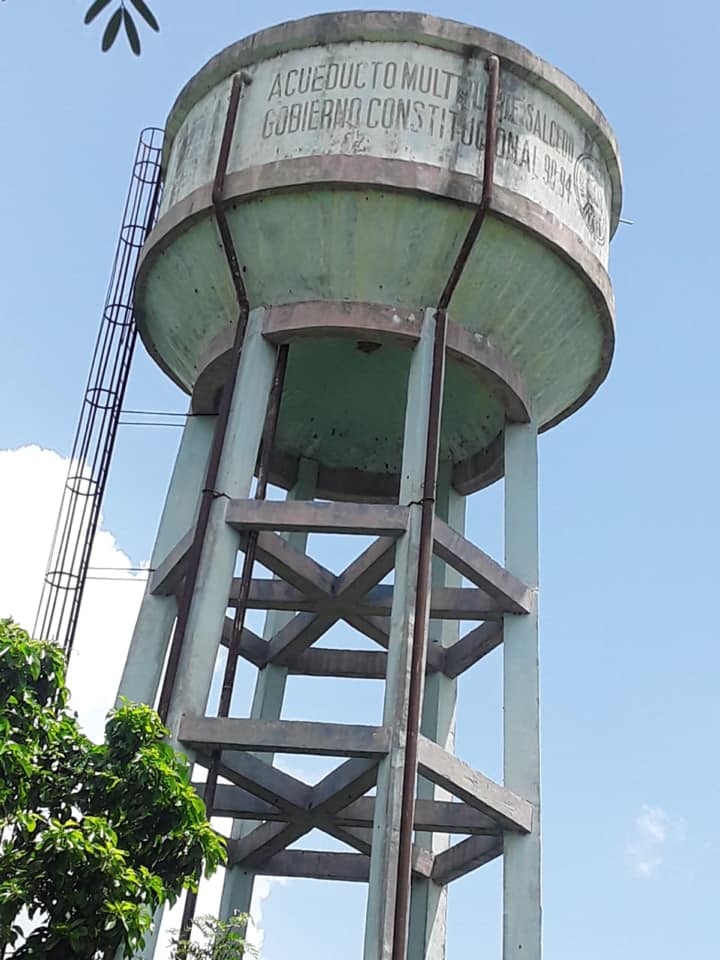 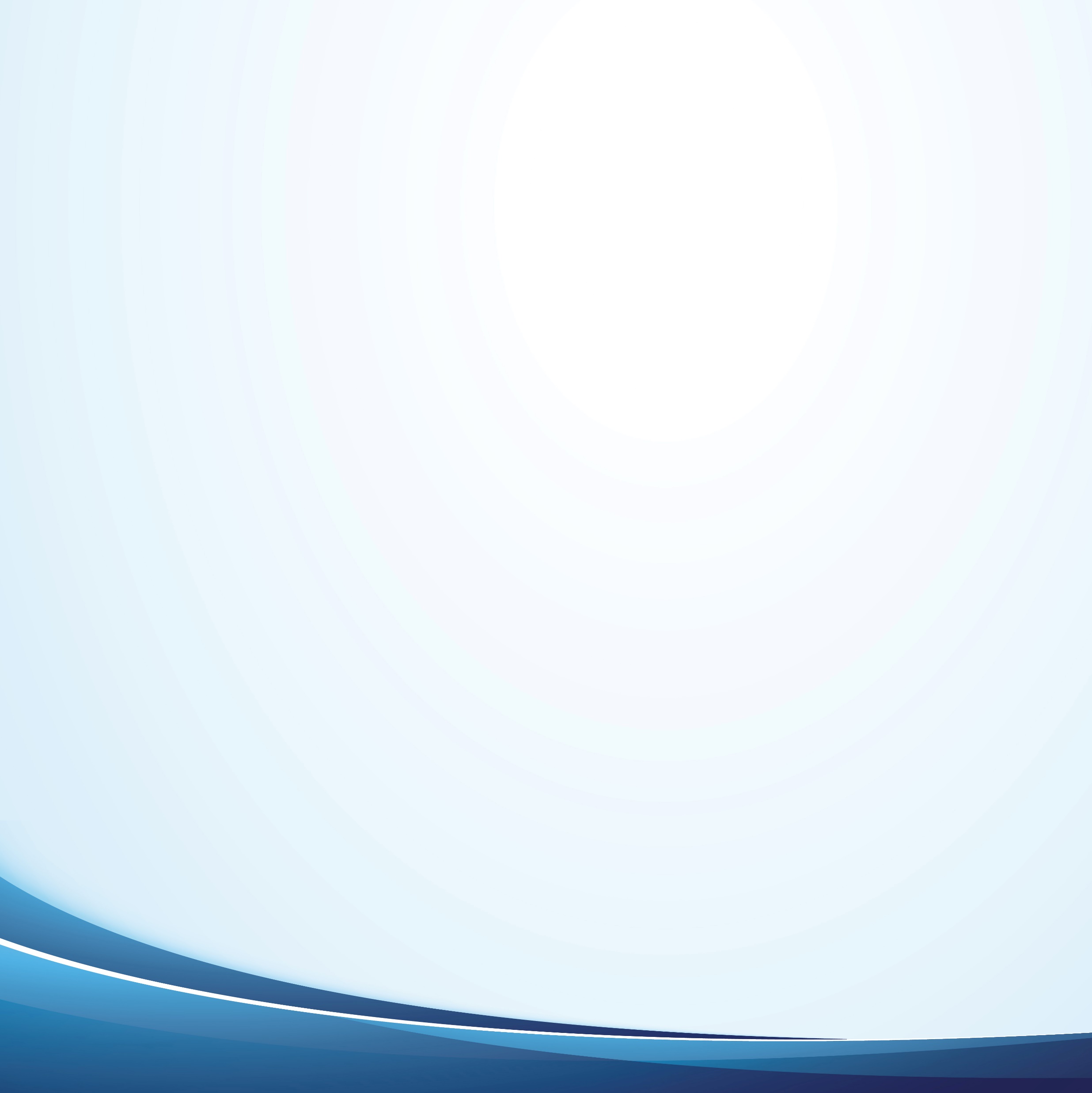 Visita de comisión de INTRANT para evaluación de transporte
36
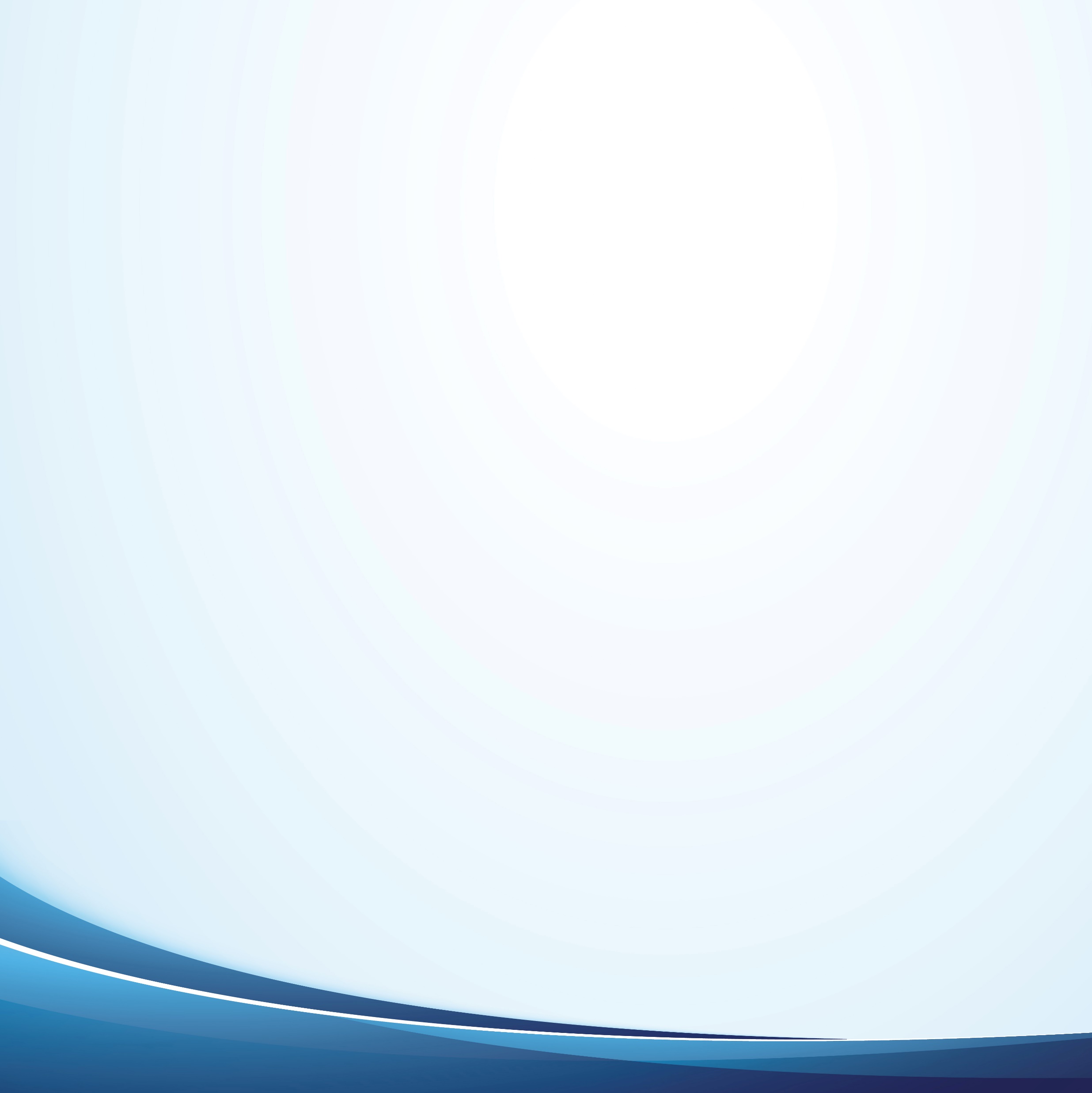 Apoyo a salud pública, jornada de vacunación contra el COVID-19
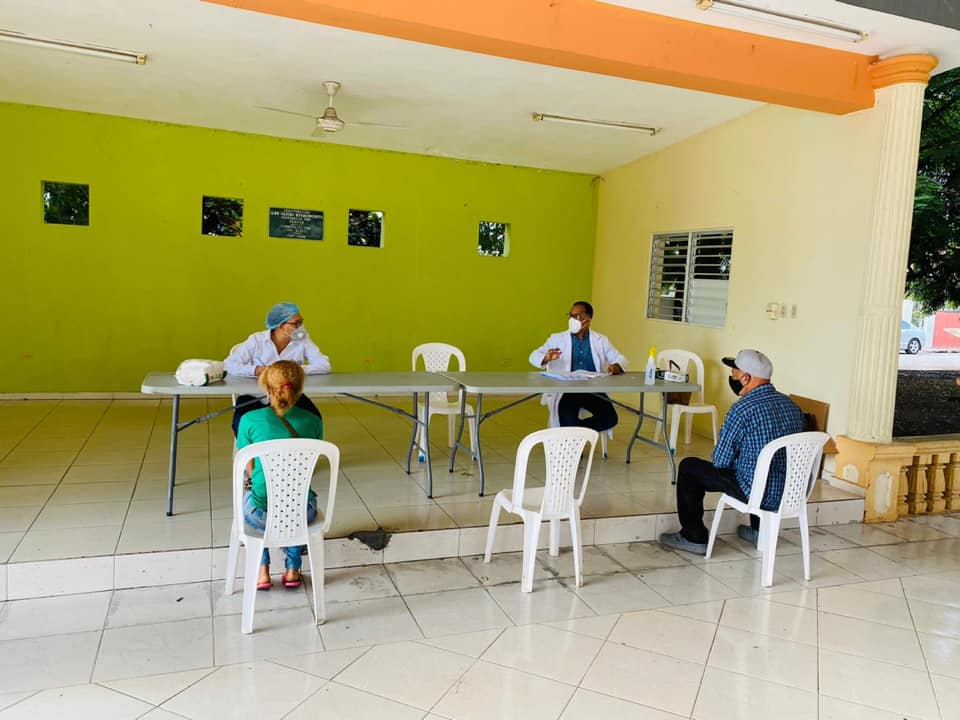 37
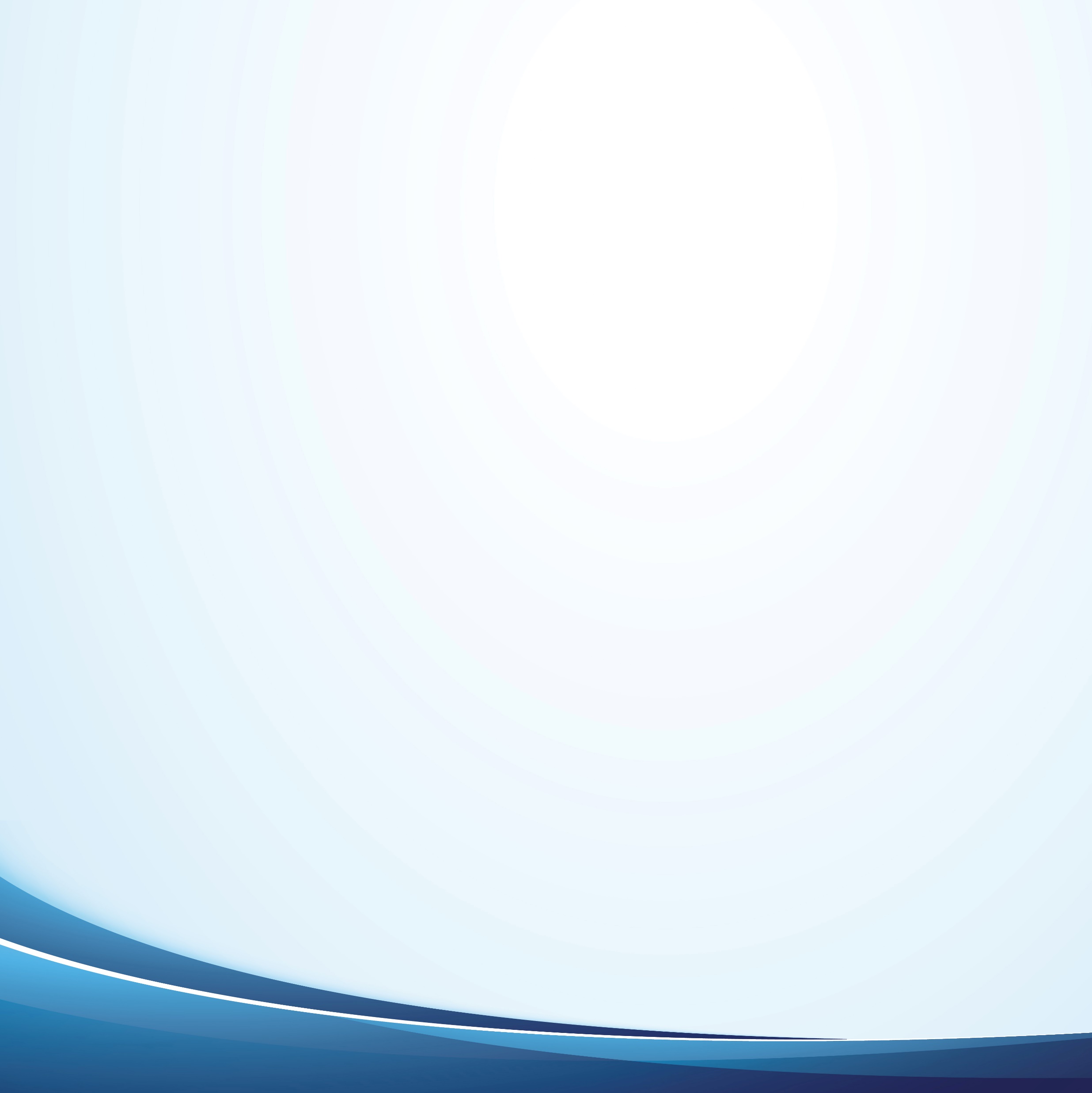 Reunión con el Director de CORAAMOCA en procura de resolver la problemática del agua y Sistema cloacal del Municipio
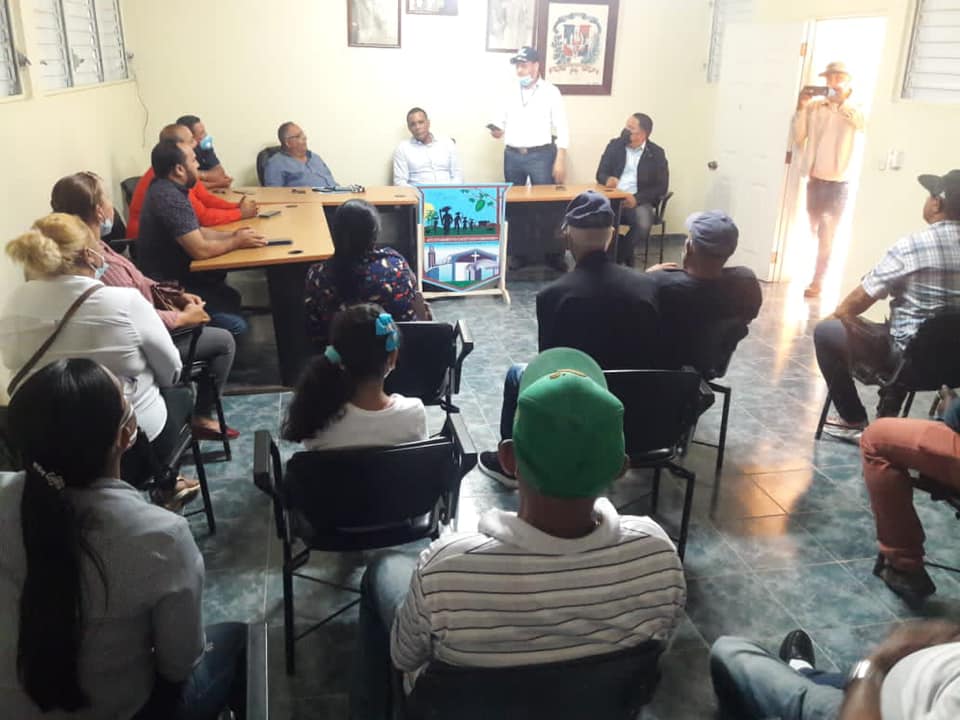 38
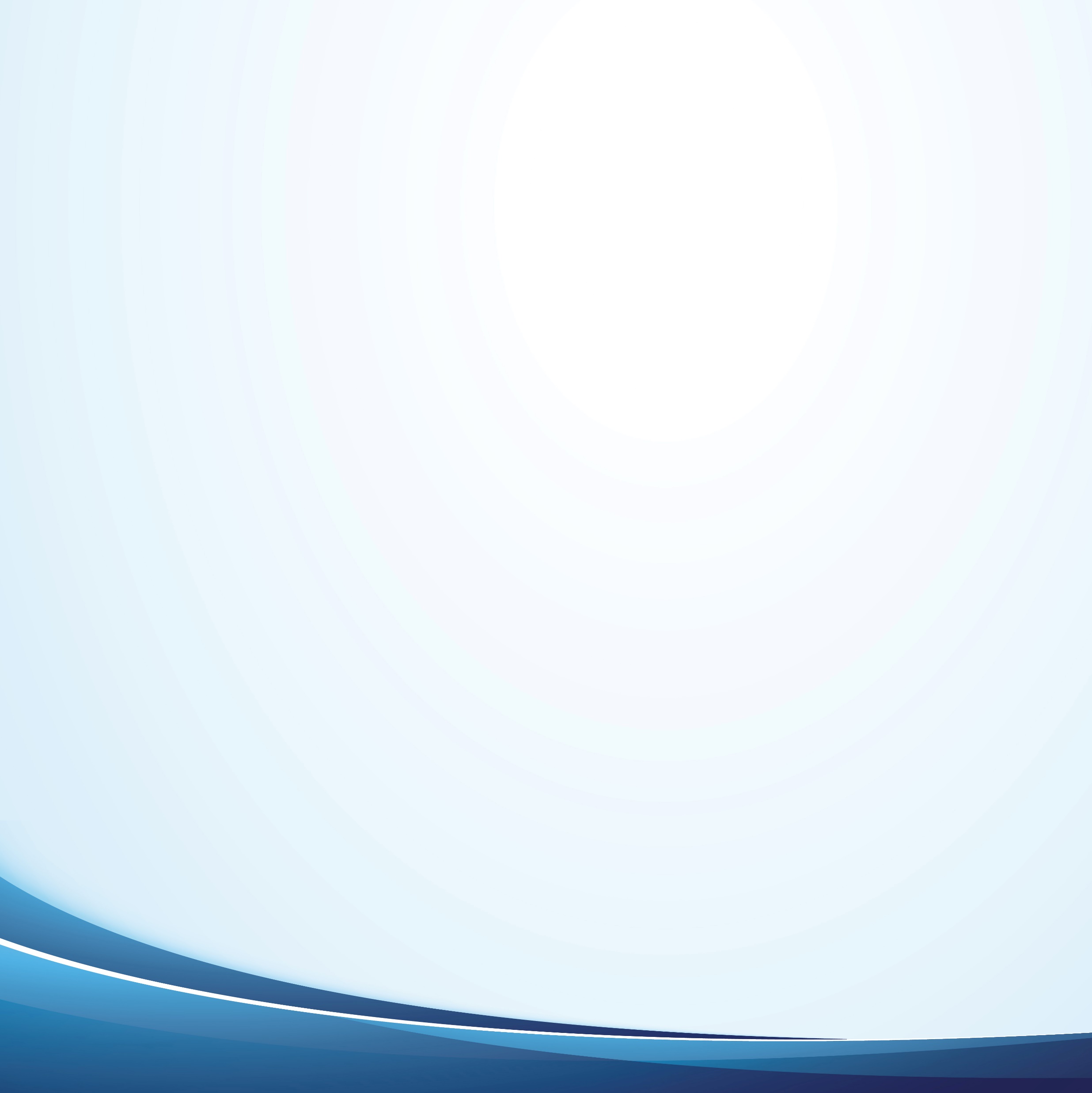 Formación y juramentación Mesa Local Seguridad, Ciudadanía y Género
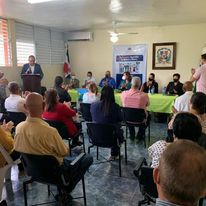 39
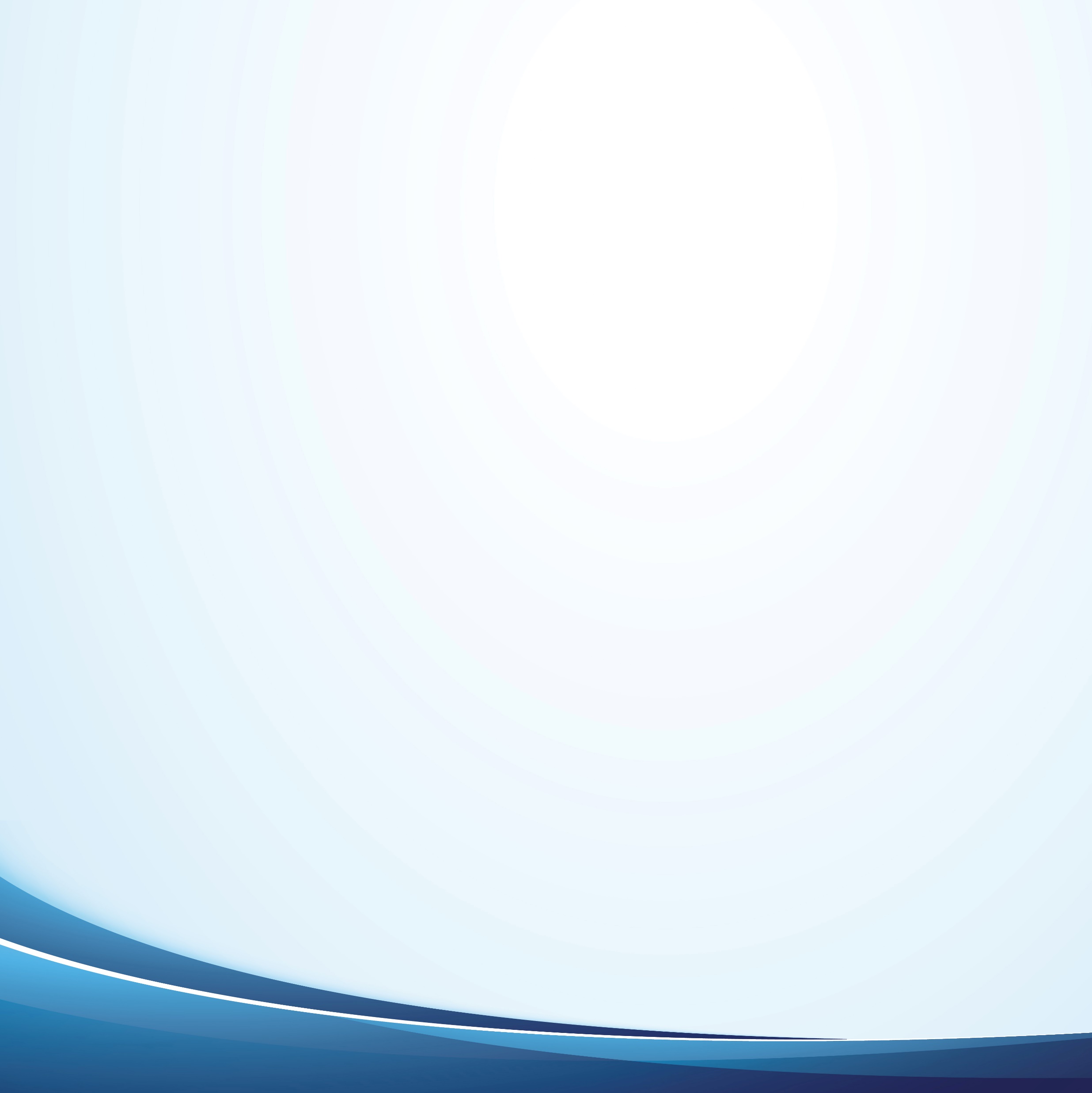 Embellecimiento Urbano
40
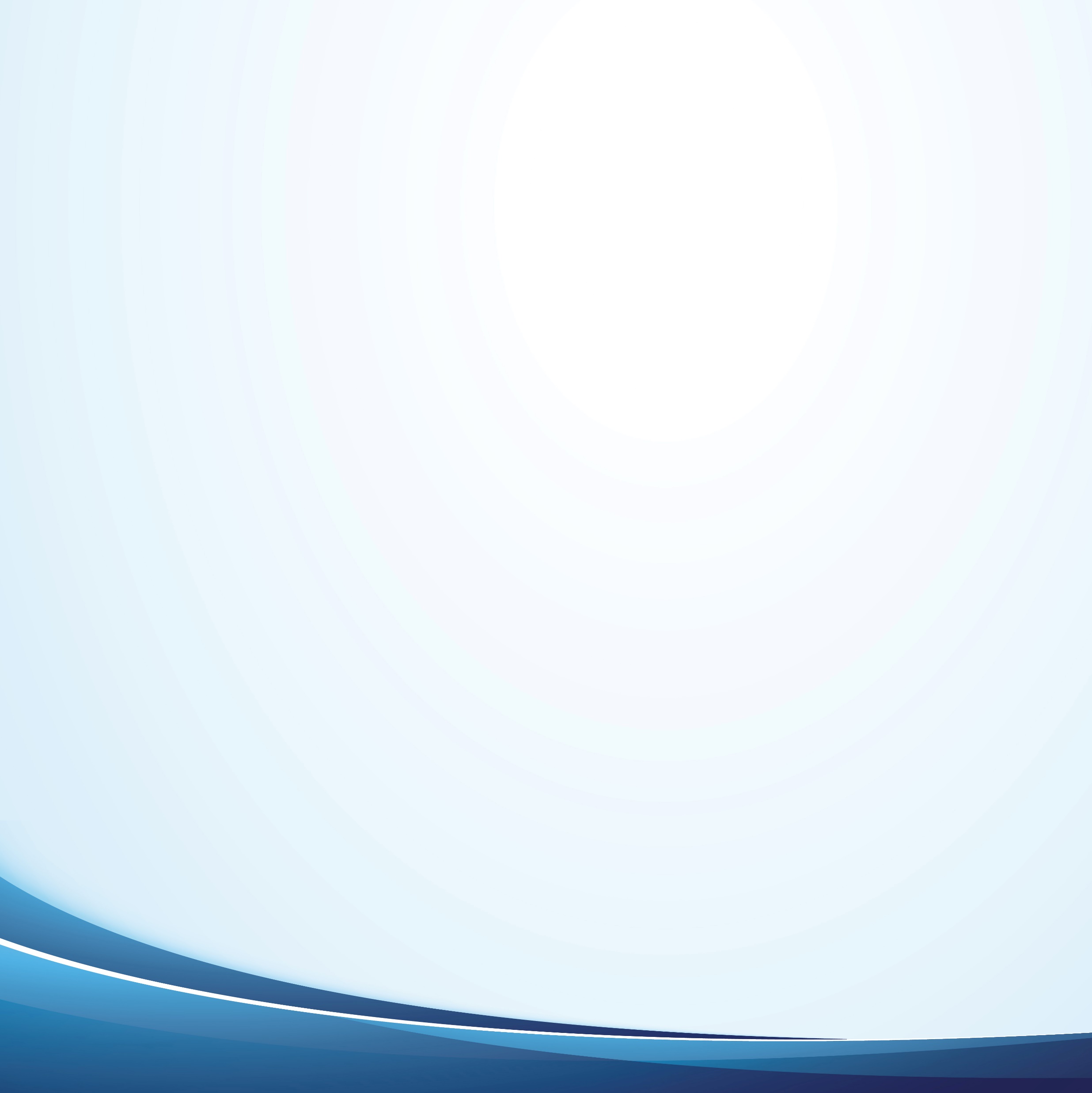 Cambio y colocación de bombillas en el Municipio y Zonas Aledañas.
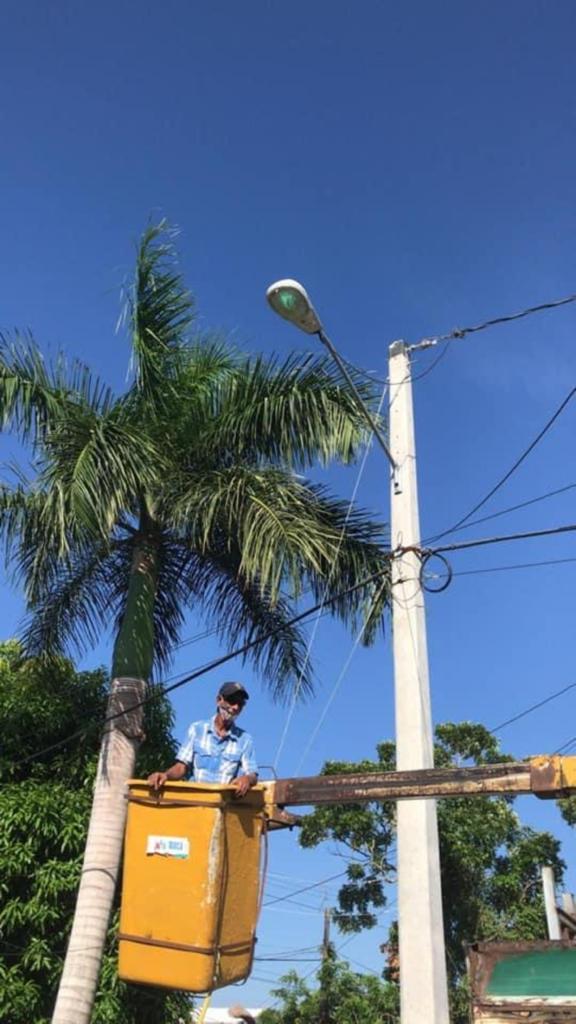 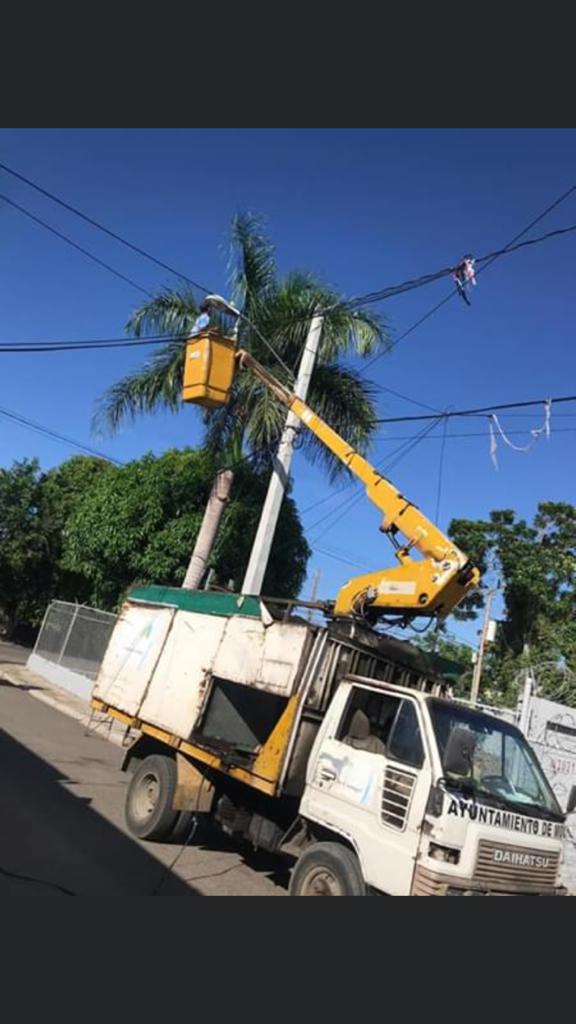 RD$ 56,295.00
41
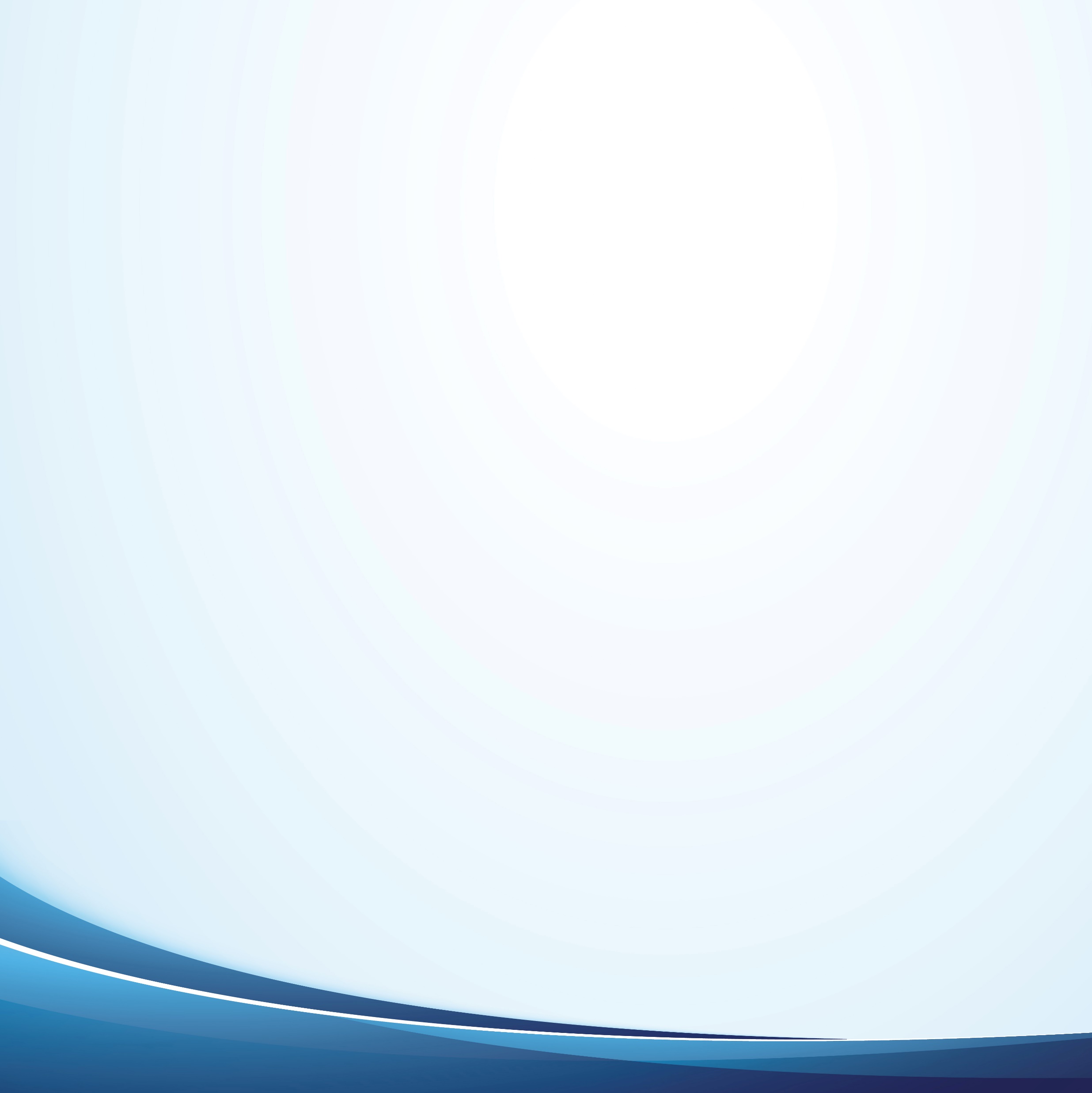 Construcción de Nichos en el Cementerio Municipal
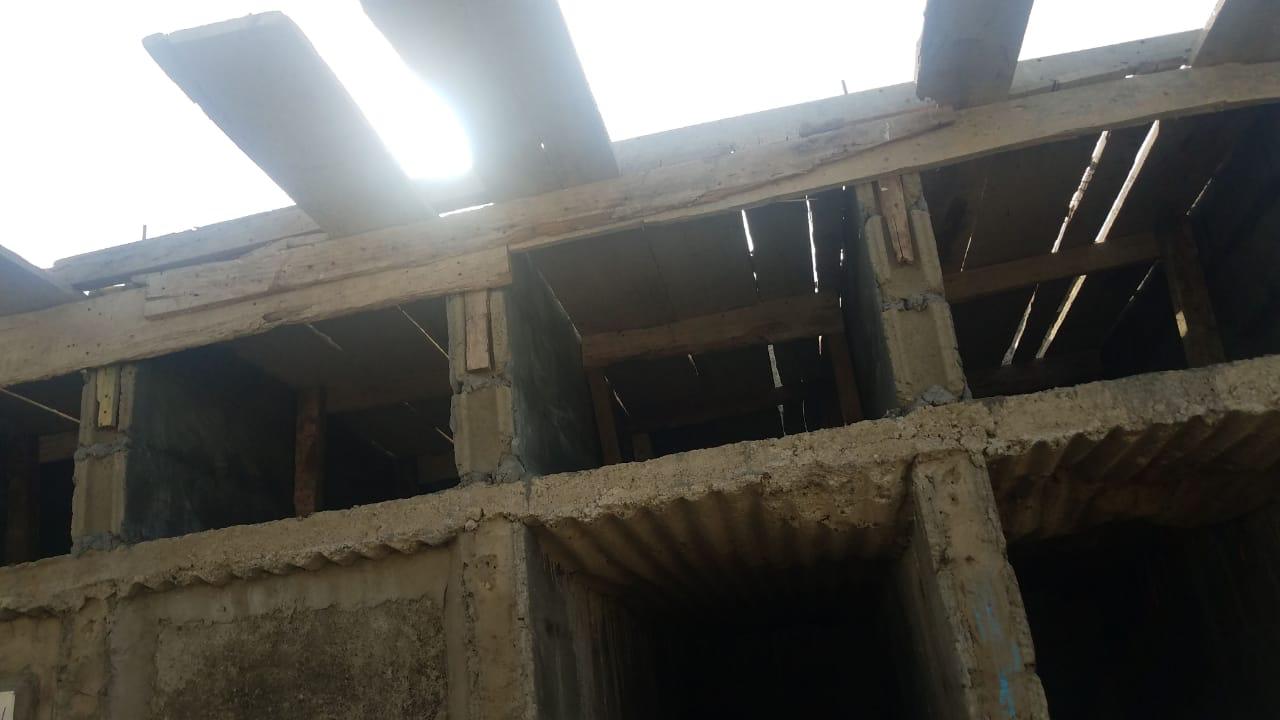 RD$ 140,848.00
42
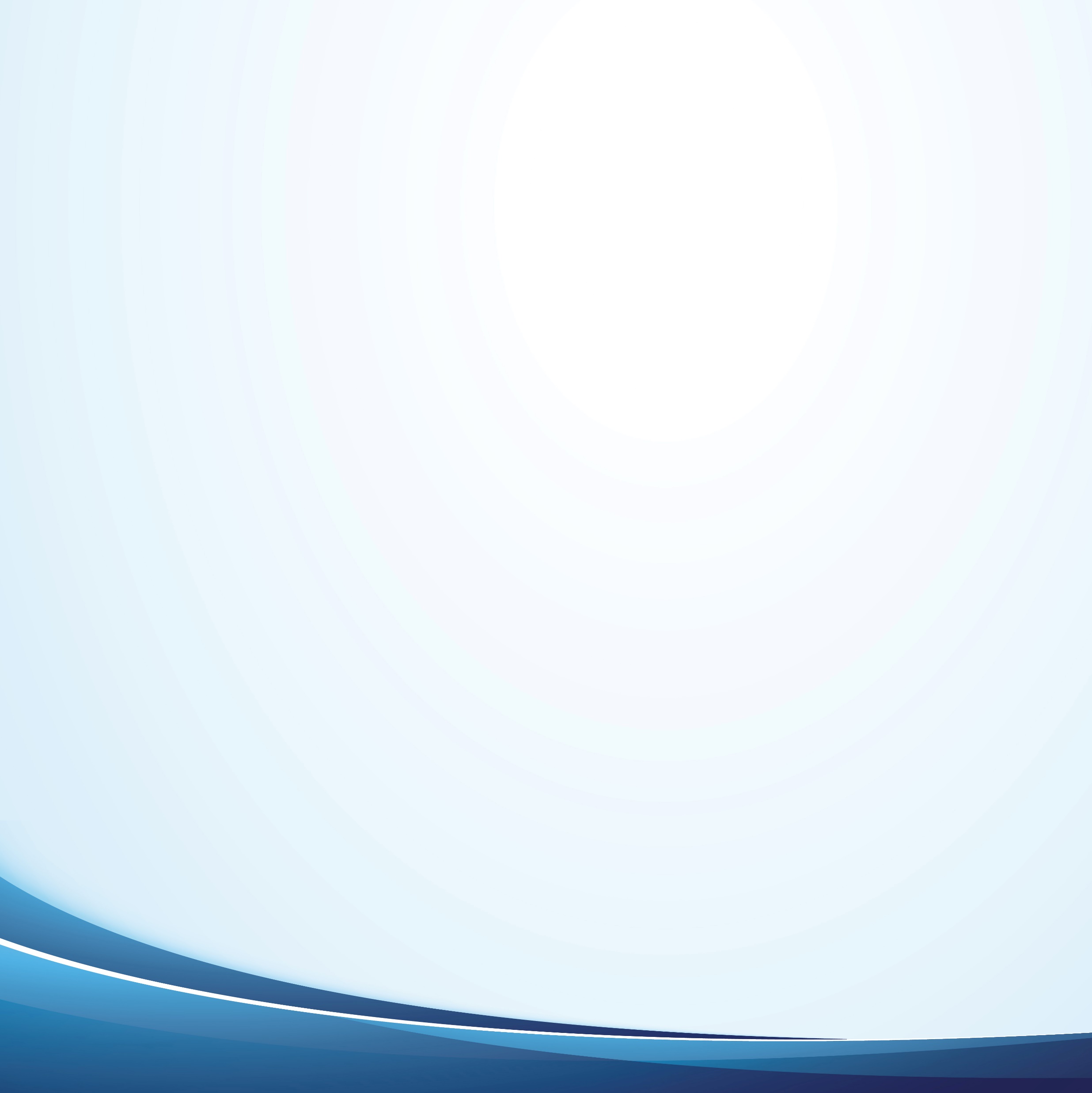 Ampliación de la Entrada Los Peña, la comunidad La Guama.
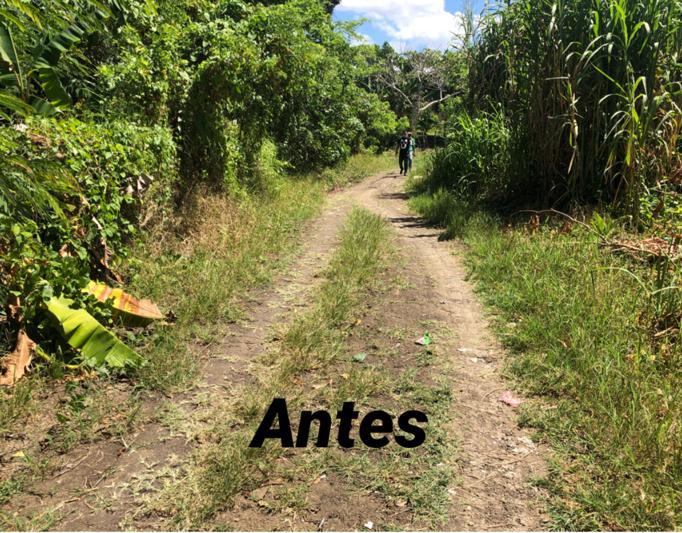 Después
43
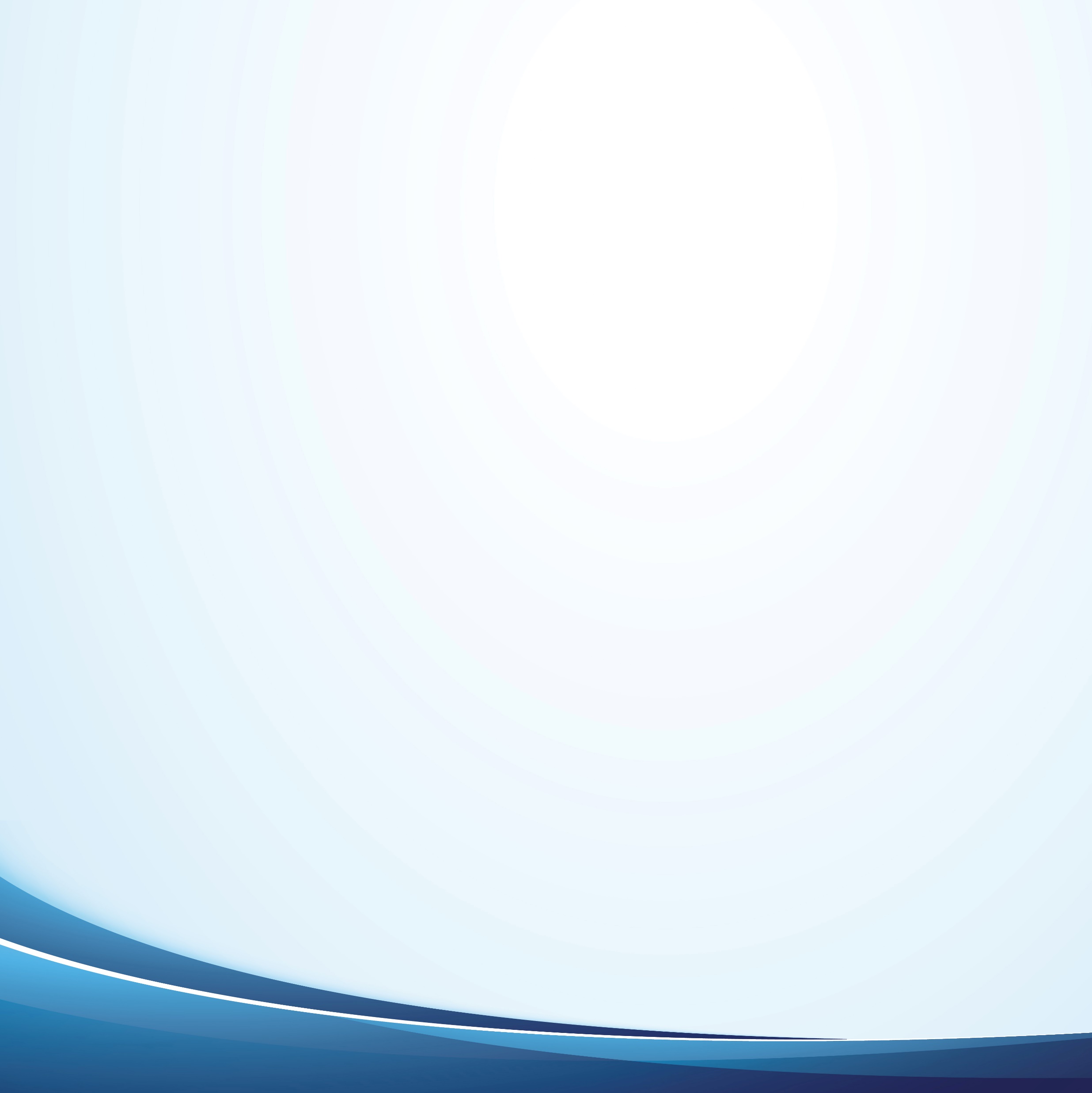 Acondicionamiento de la Entrada Los Peña, la Comunidad La Guama
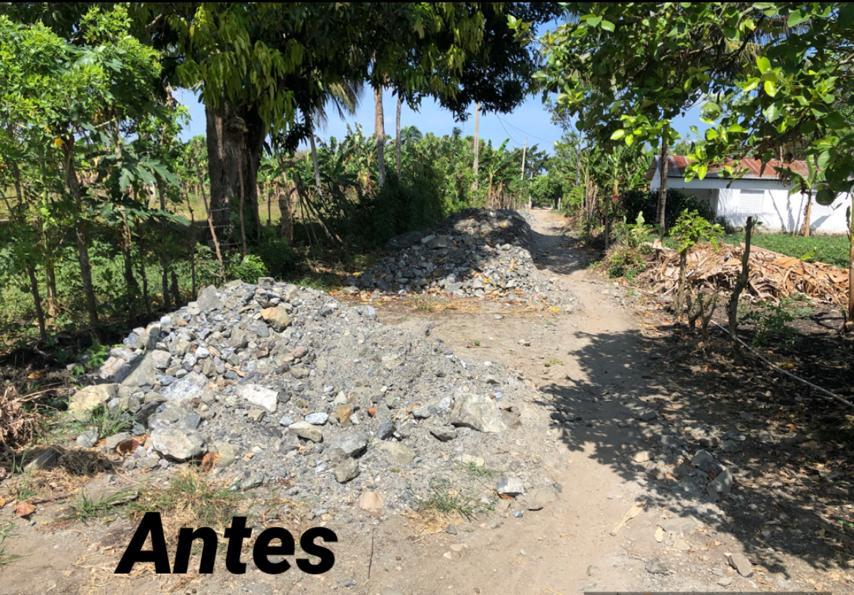 Después
44
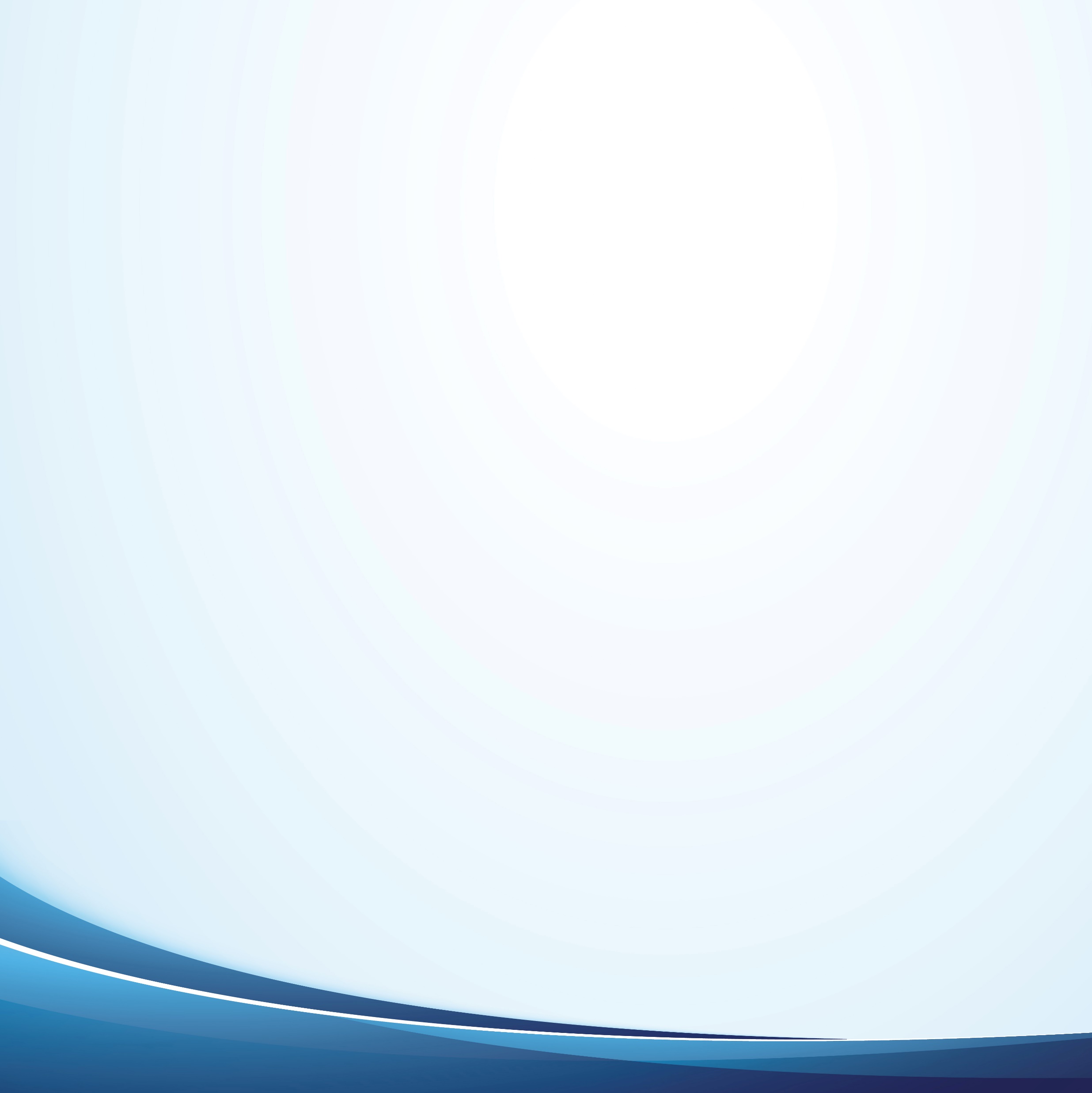 Acondicionamiento de la Cuesta de Bahía que comunica Calle del Rio con La Guama
RD$15,250.00
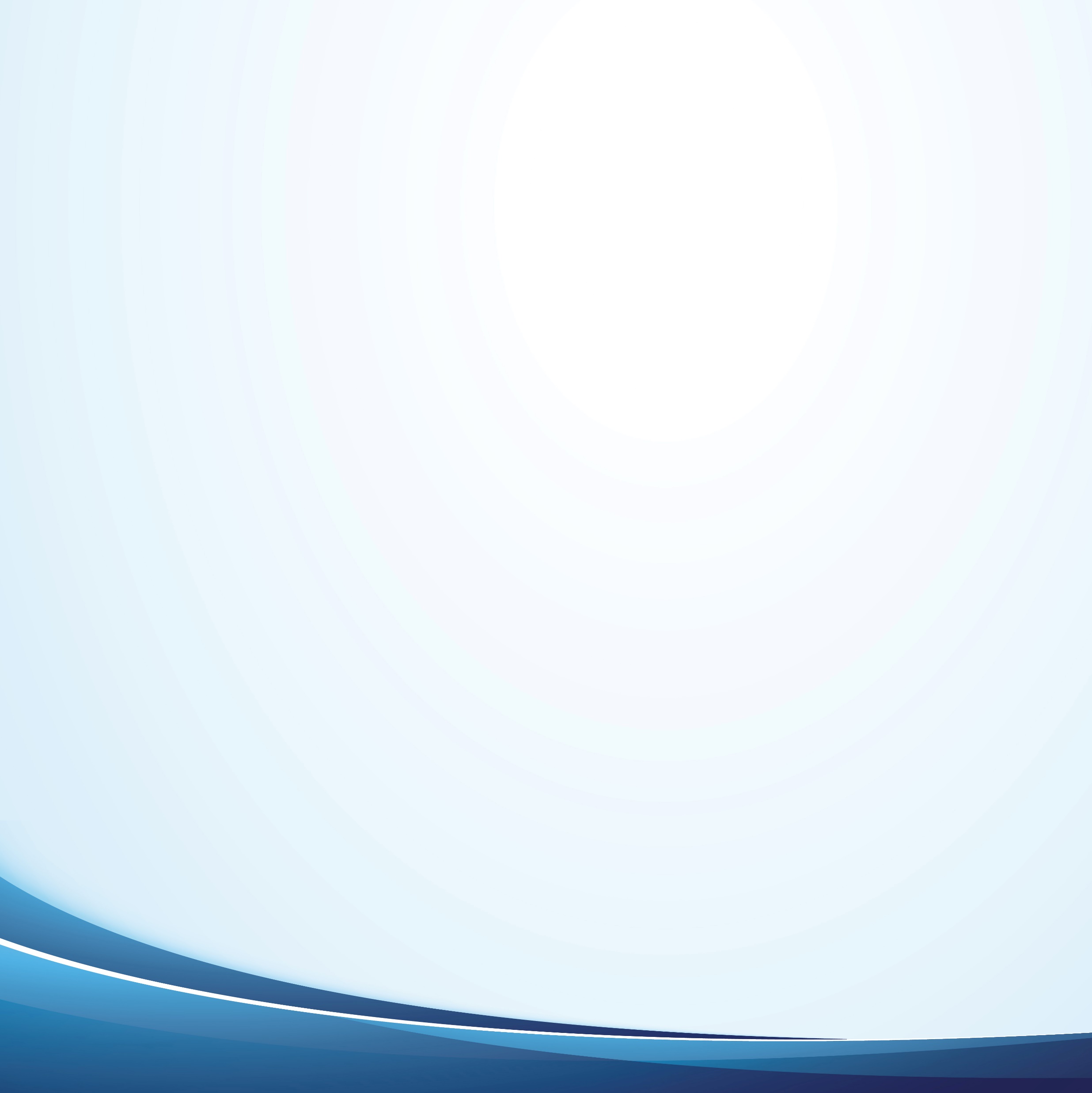 Construcción de Puente Entrada Capilla San Antonio de Padua, Guama Abajo
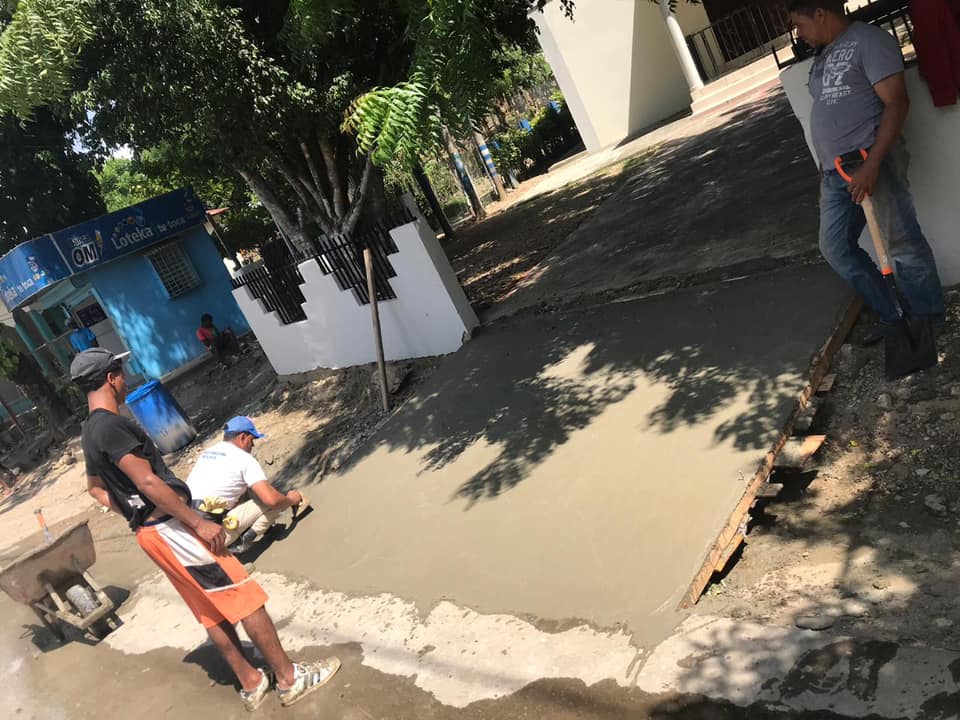 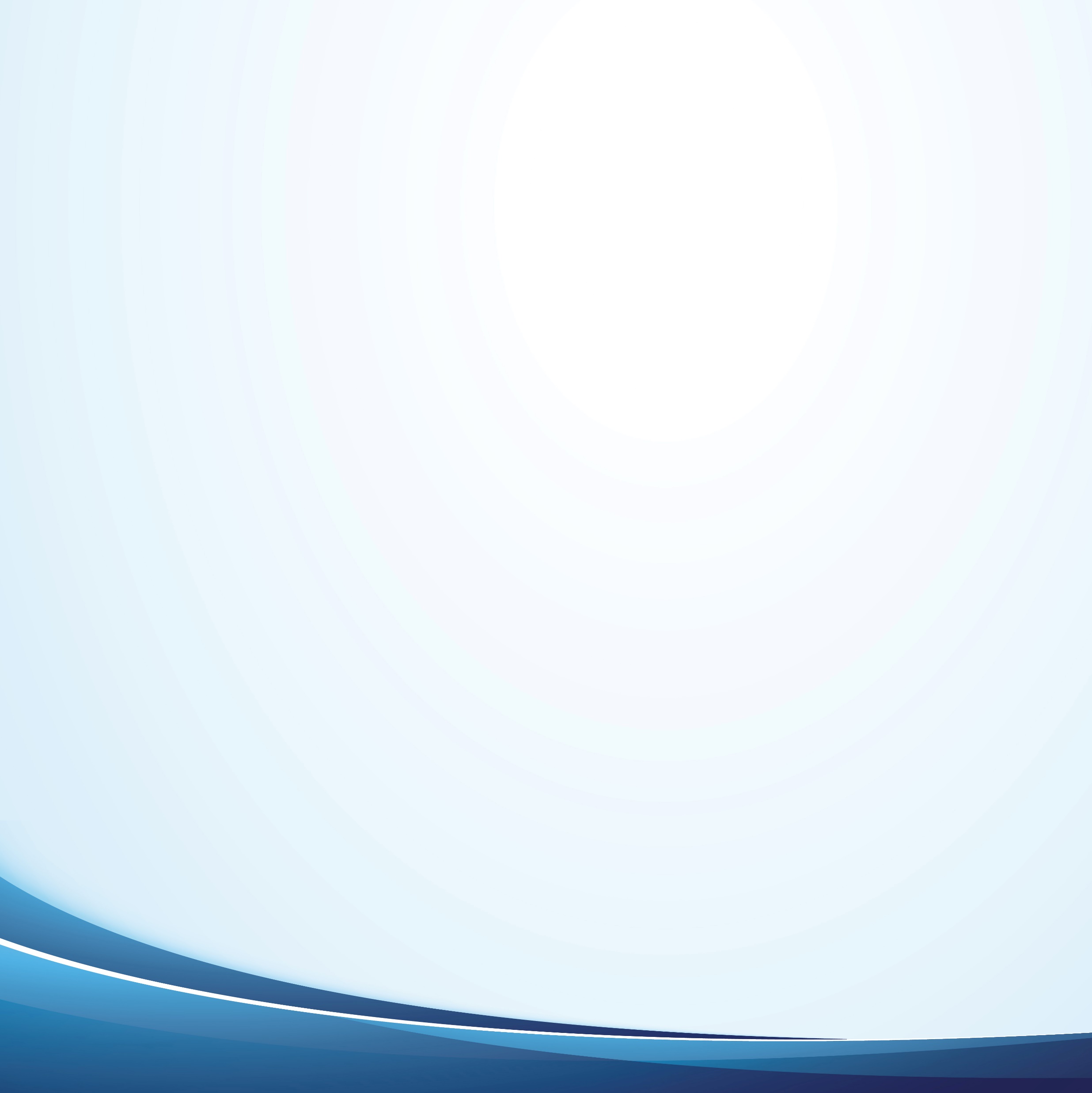 Construcción de Puente Entrada del Club, Guama Abajo
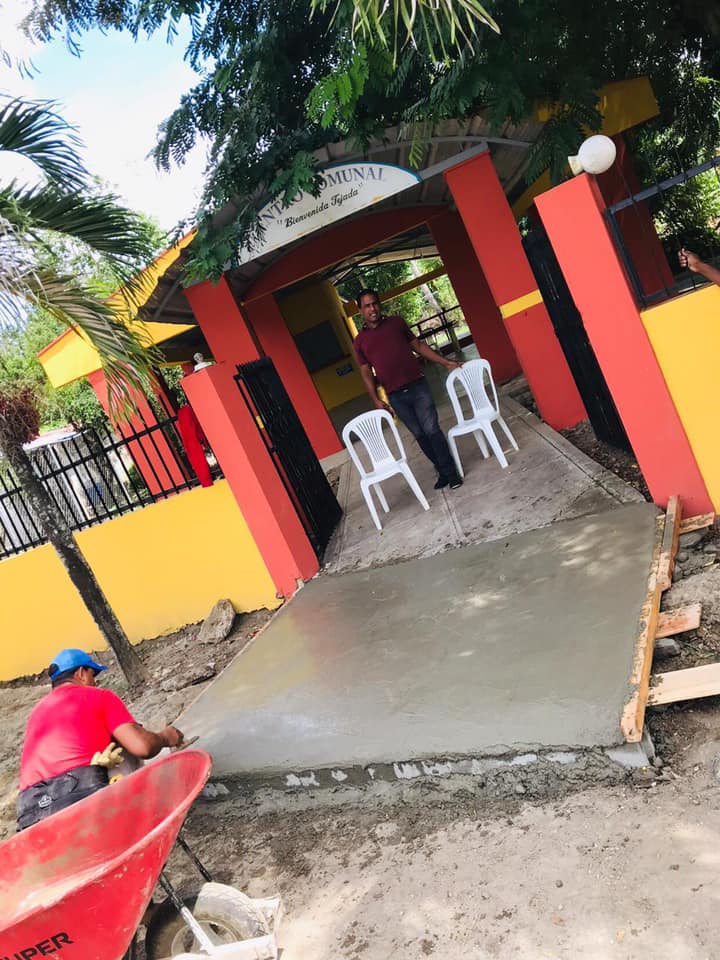 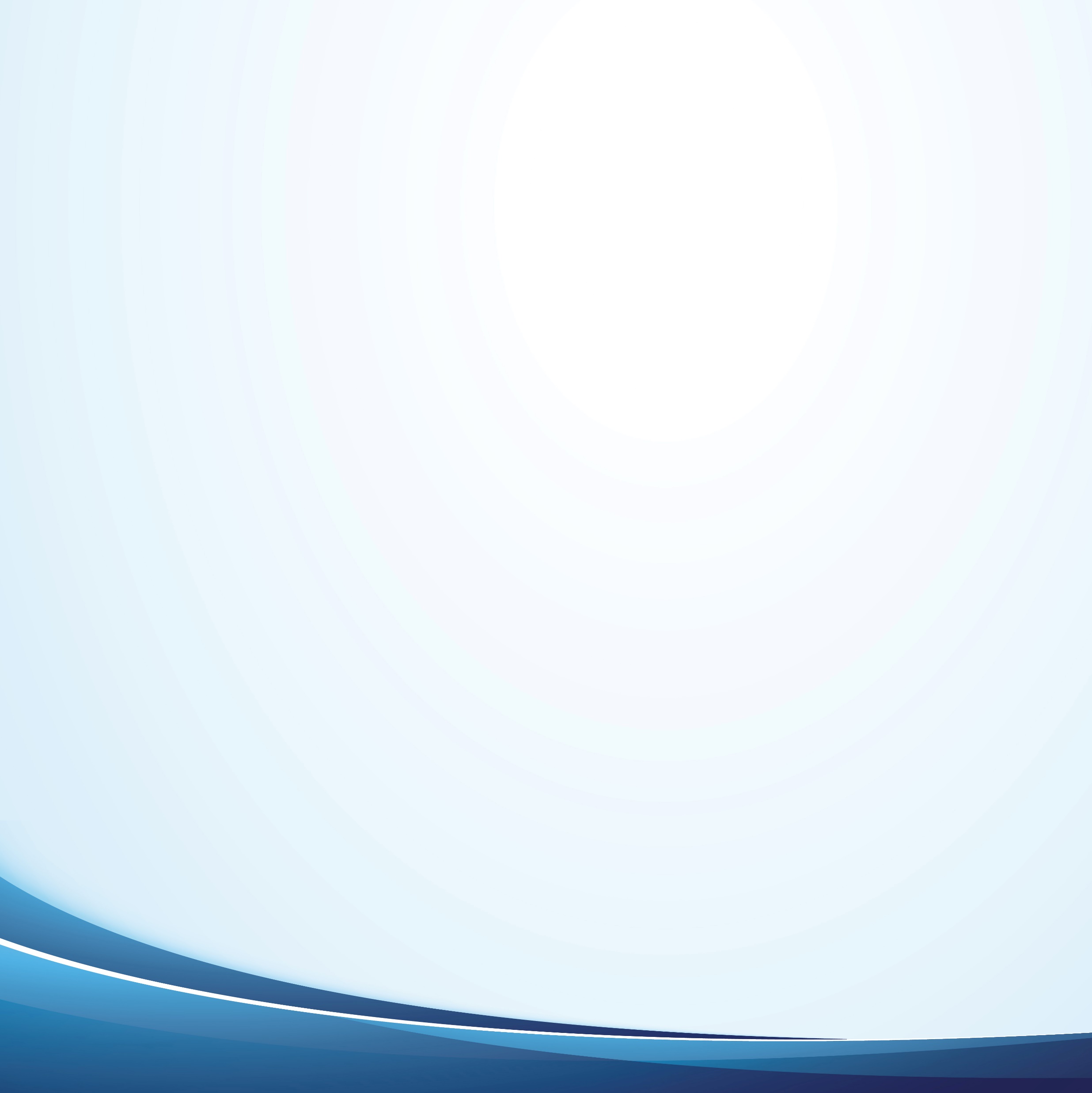 Acondicionamiento de la Escuela de Música del Municipio
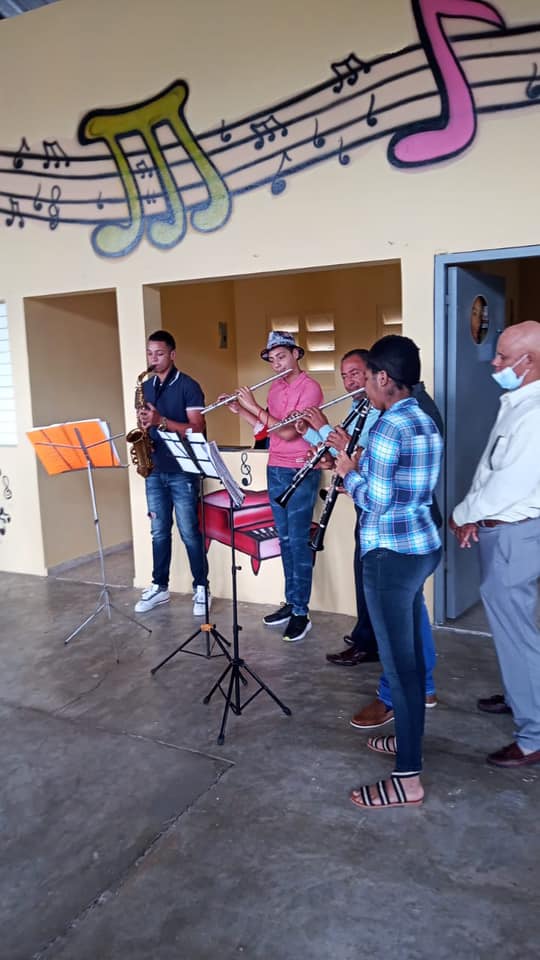 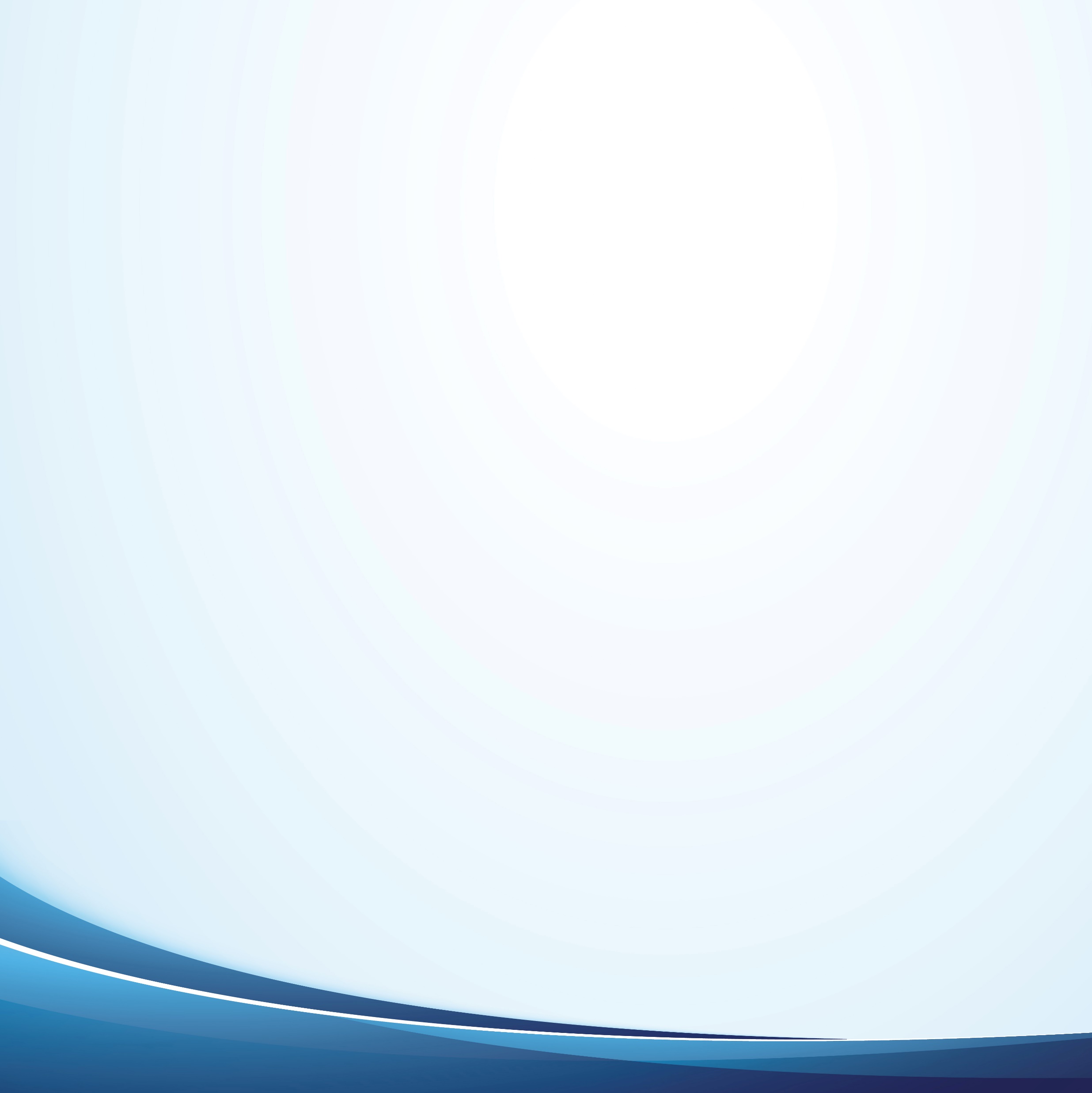 Siembra de árboles a lo largo de la calle Duarte
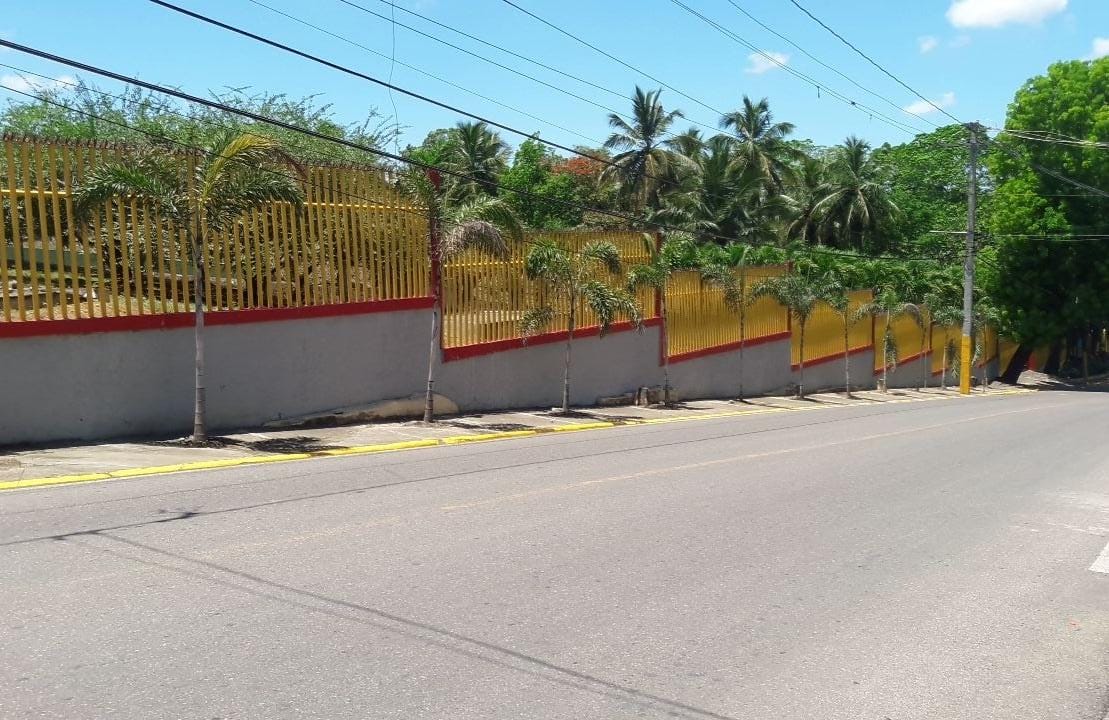 49
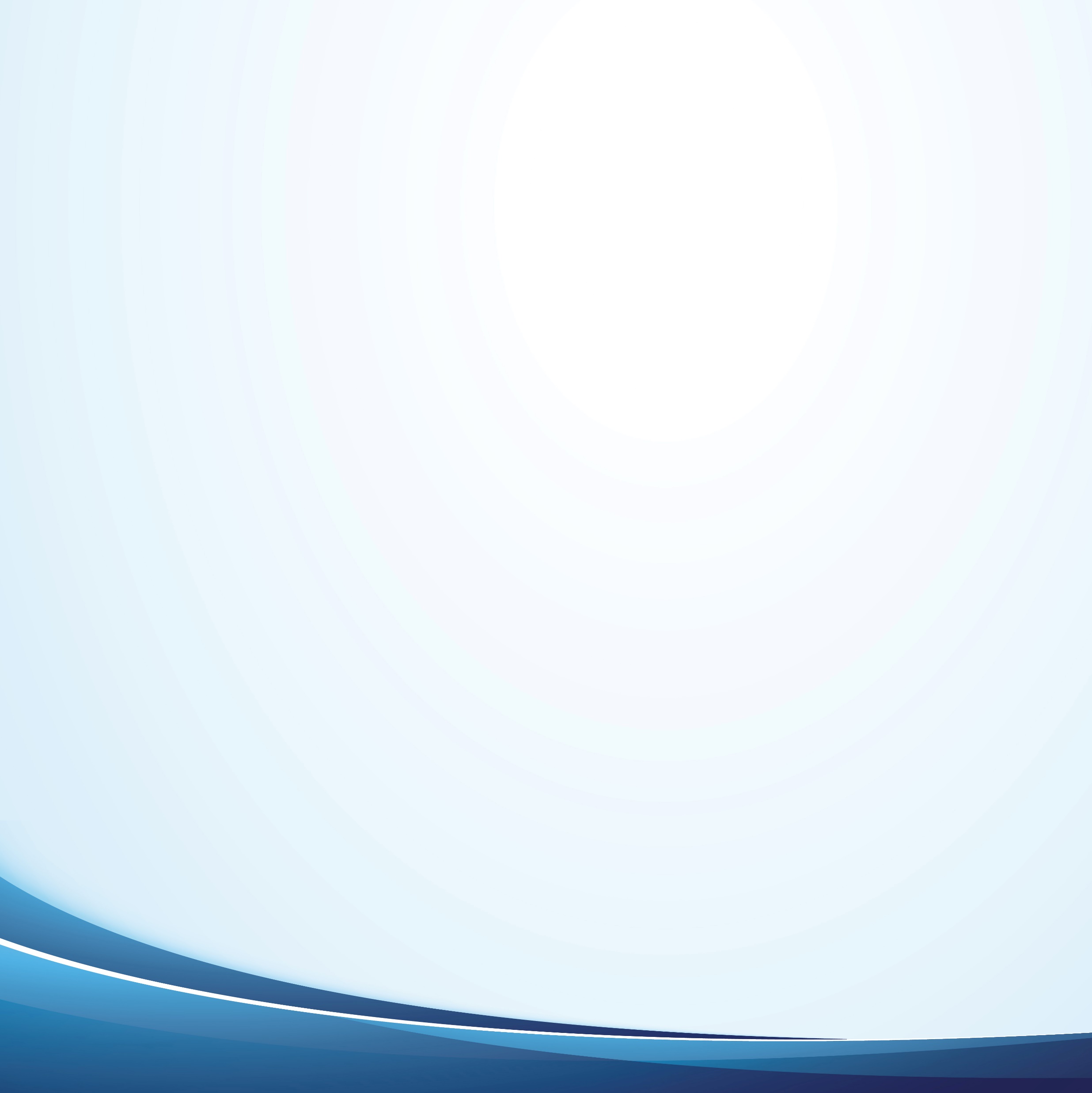 Aporte para la terminación de la grada de la Cancha de la Urb. Sánchez en coordinación con la Junta de vecino San José.
RD$ 26,145.00
50
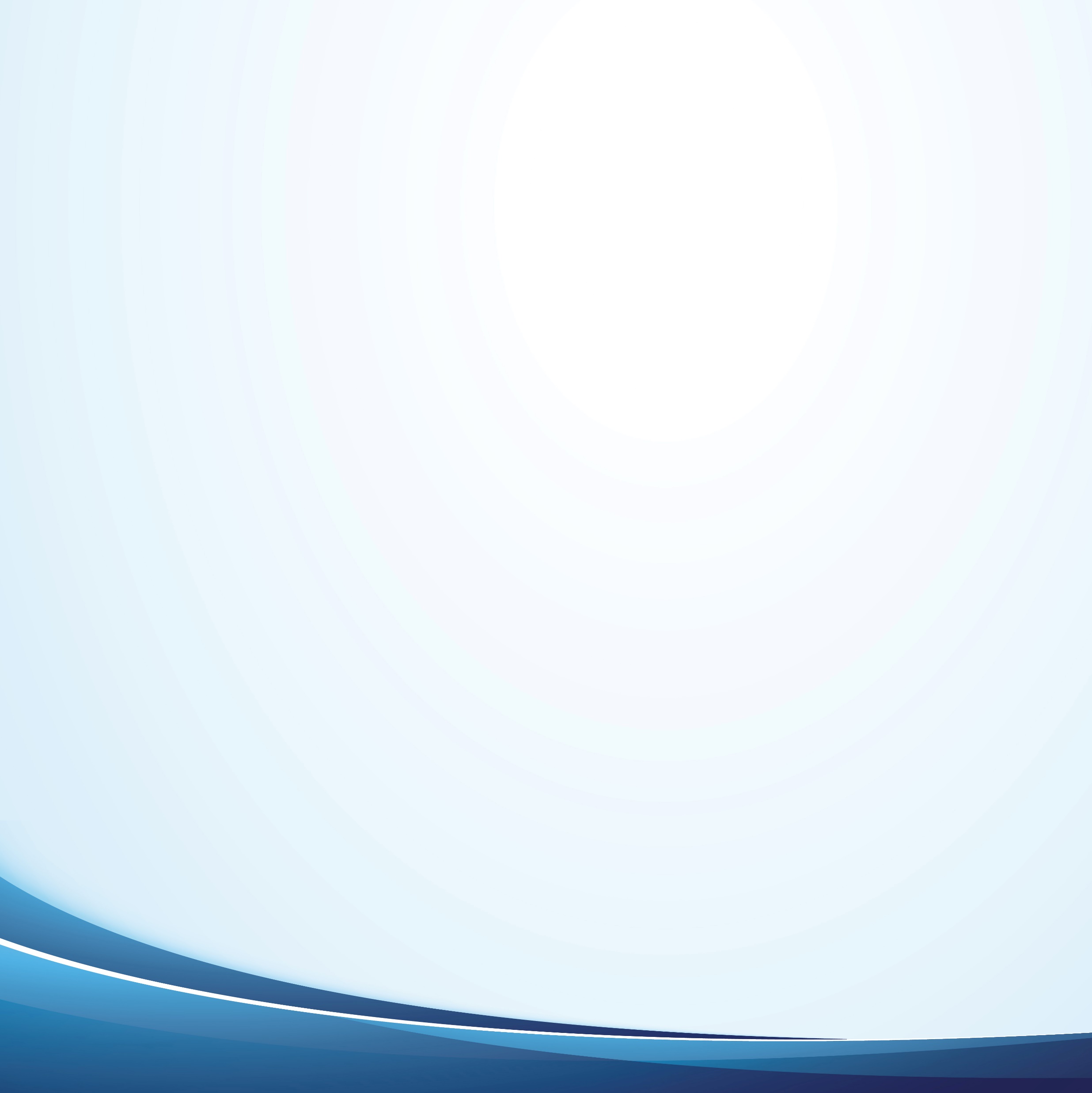 Reparación de aceras y contenes en la calle Duarte del municipio
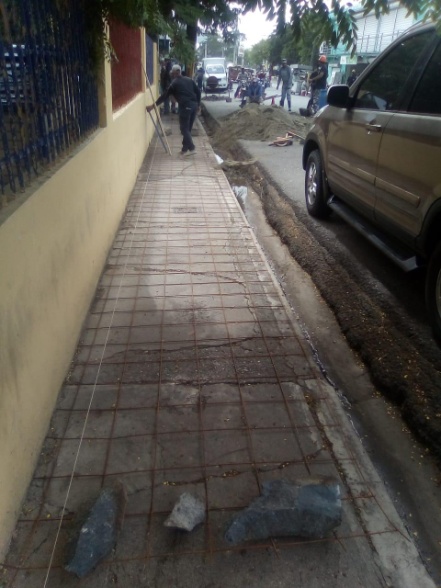 RD$ 143,840.00
51
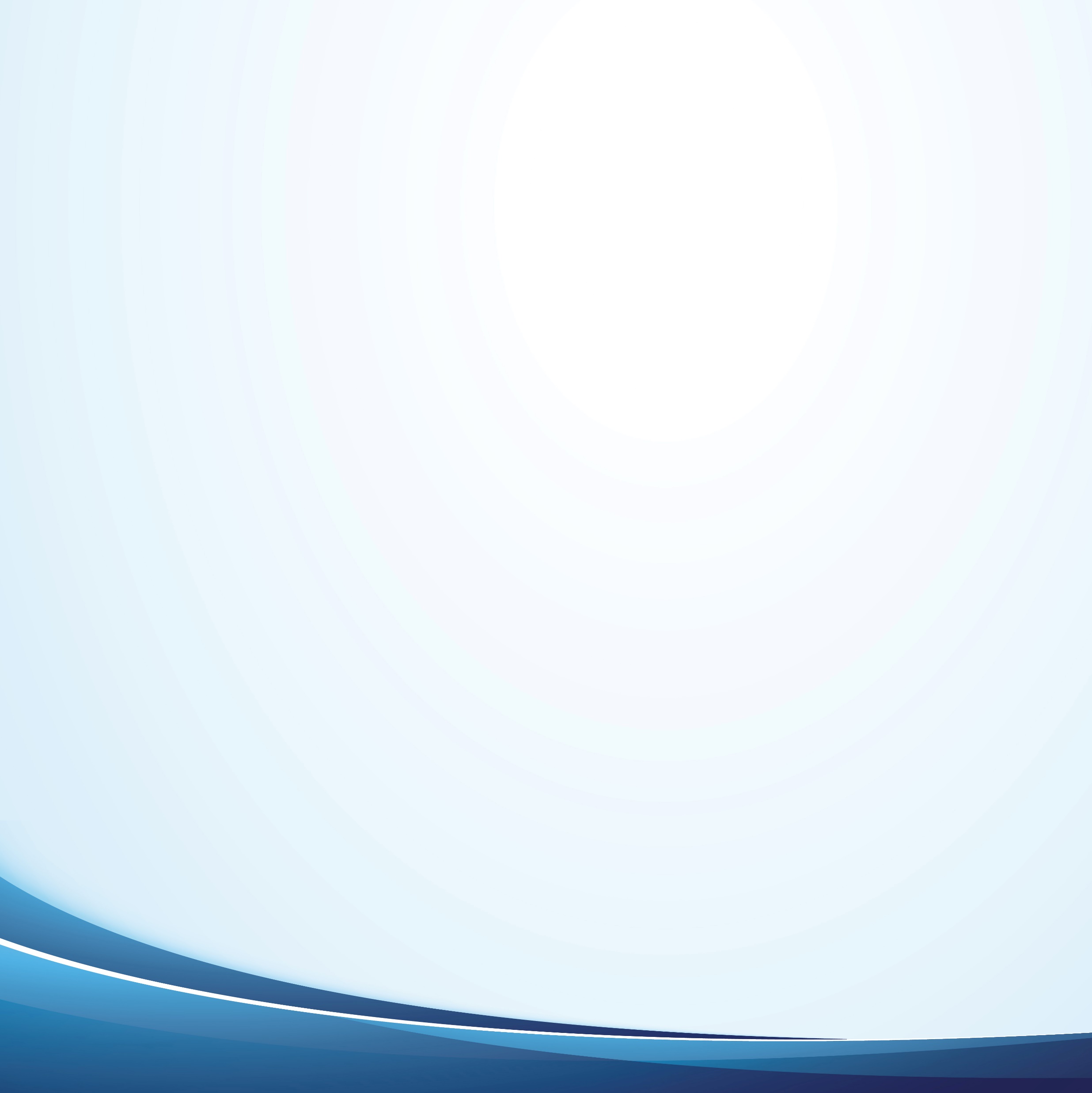 Remozamiento de la Capilla Sagrado Corazón De Jesús, de la Comunidad de Hato Viejo.
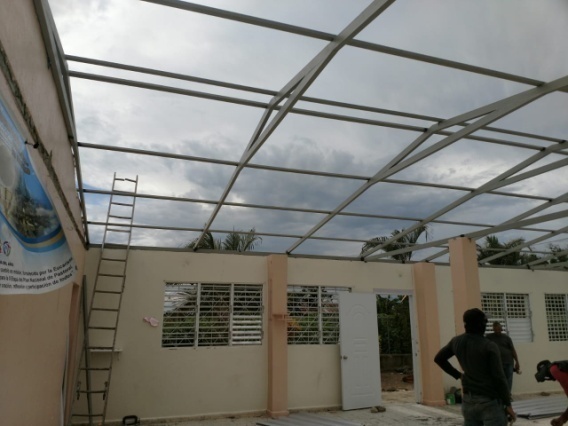 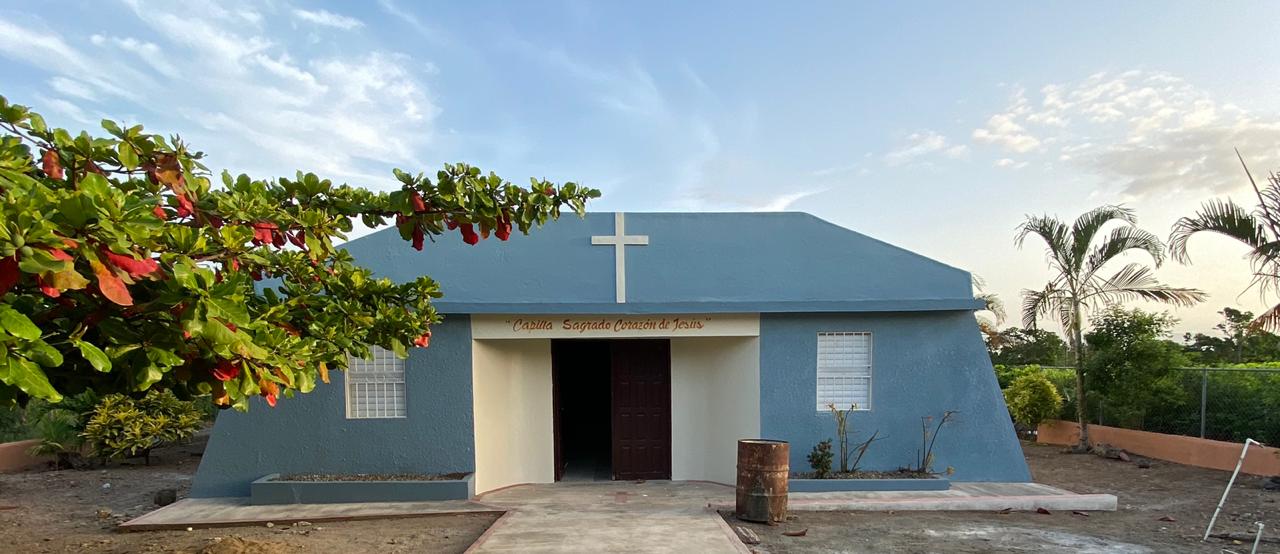 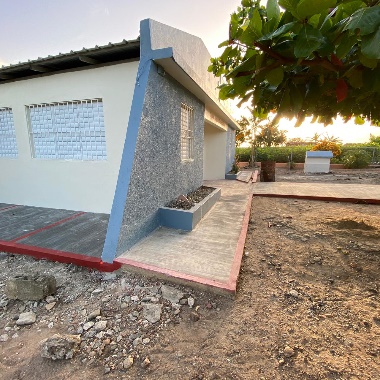 RD$ 230,590.00
52
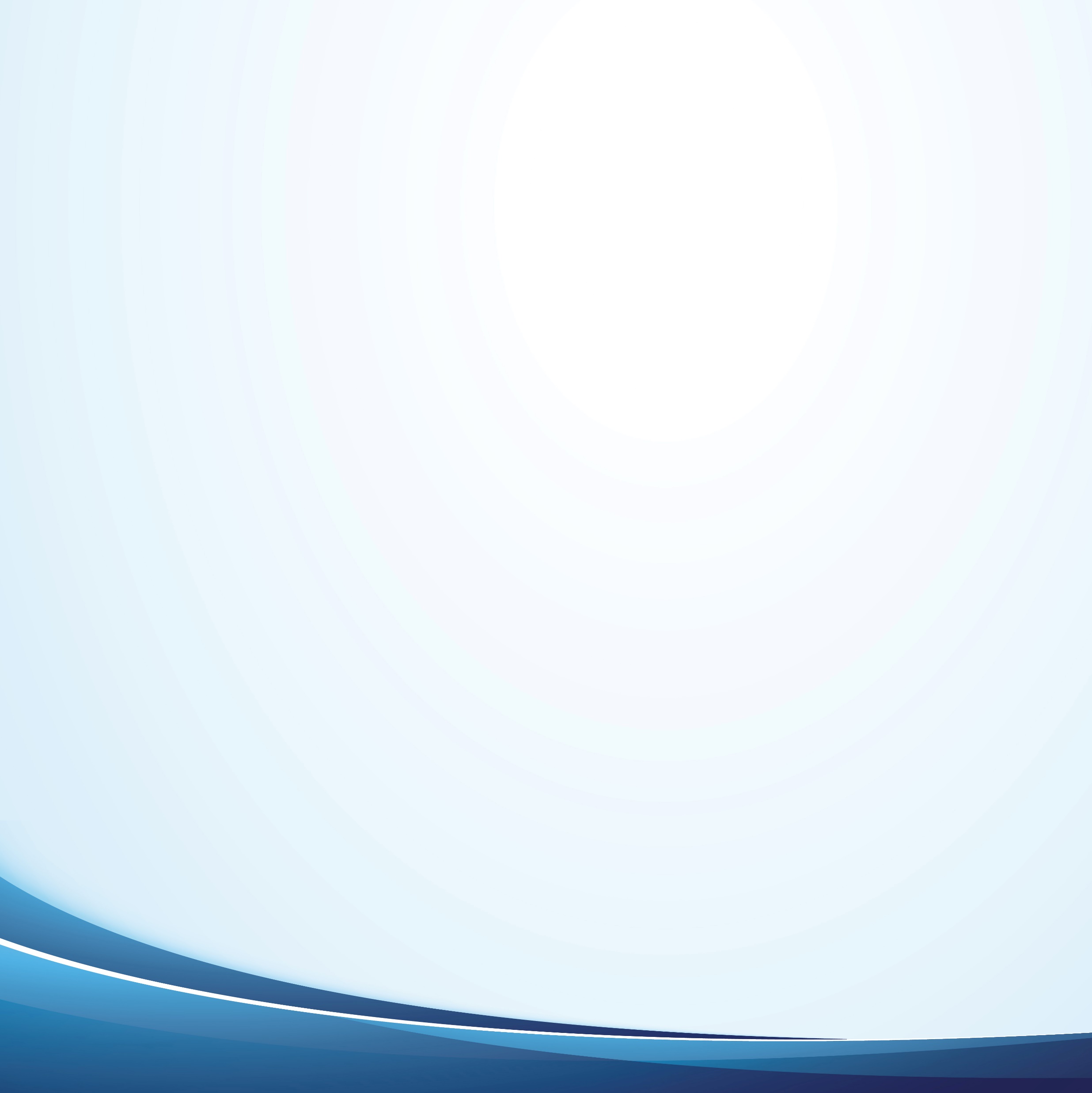 Remozamiento puente que comunica Hato Viejo con Palmar
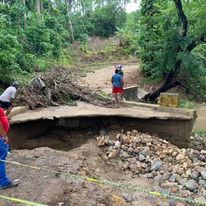 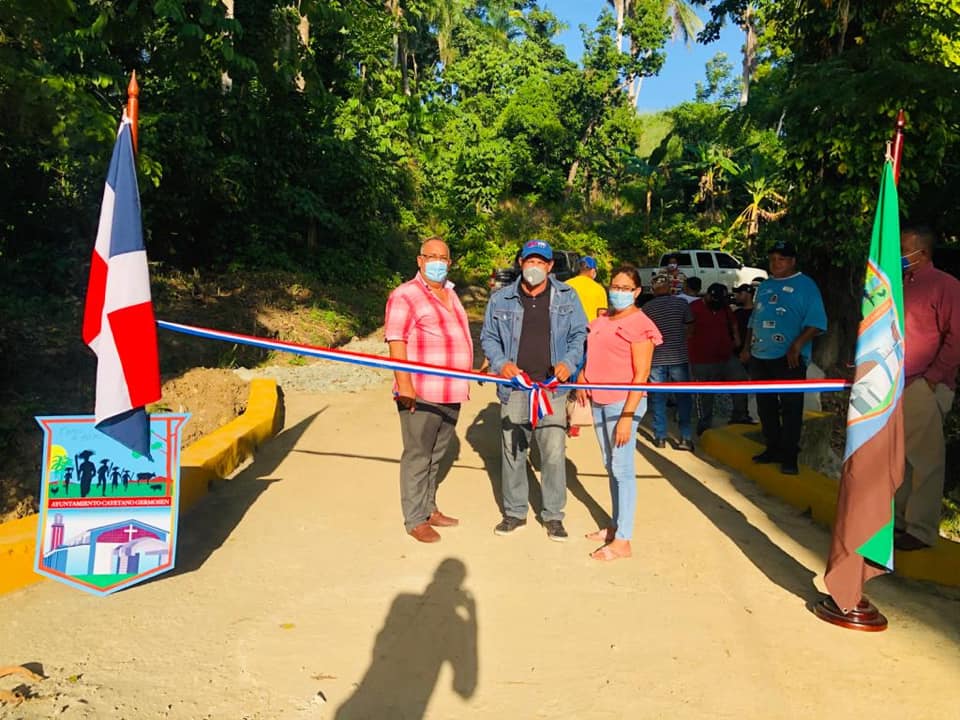 RD$ 106,345.00
53
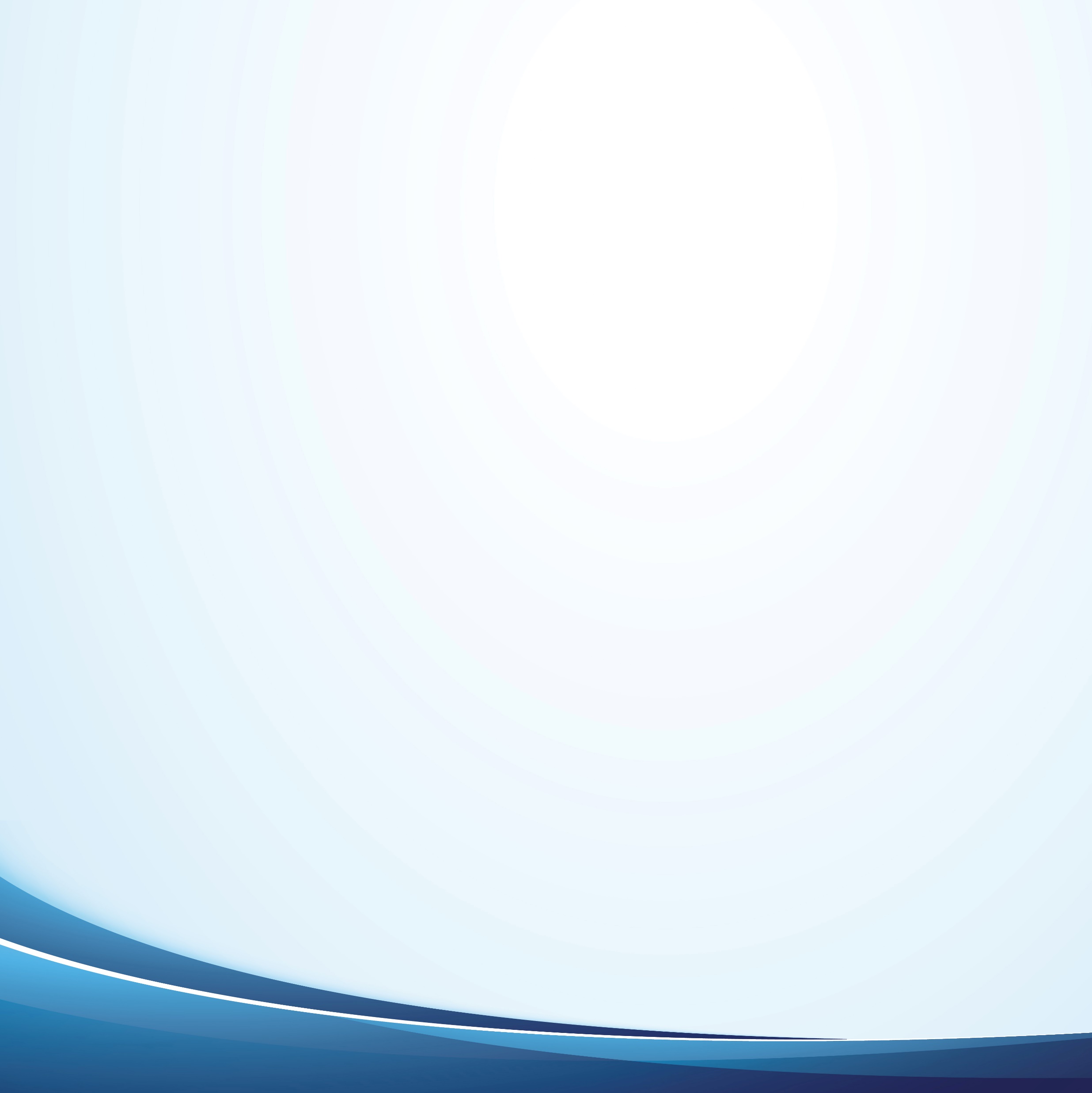 Pintura del parque
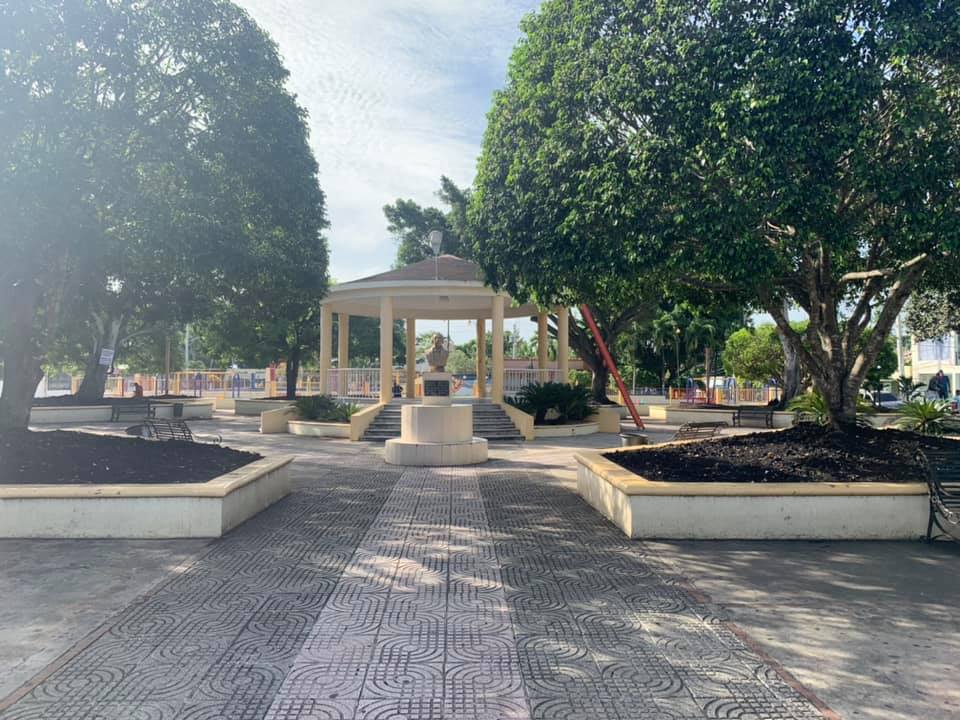 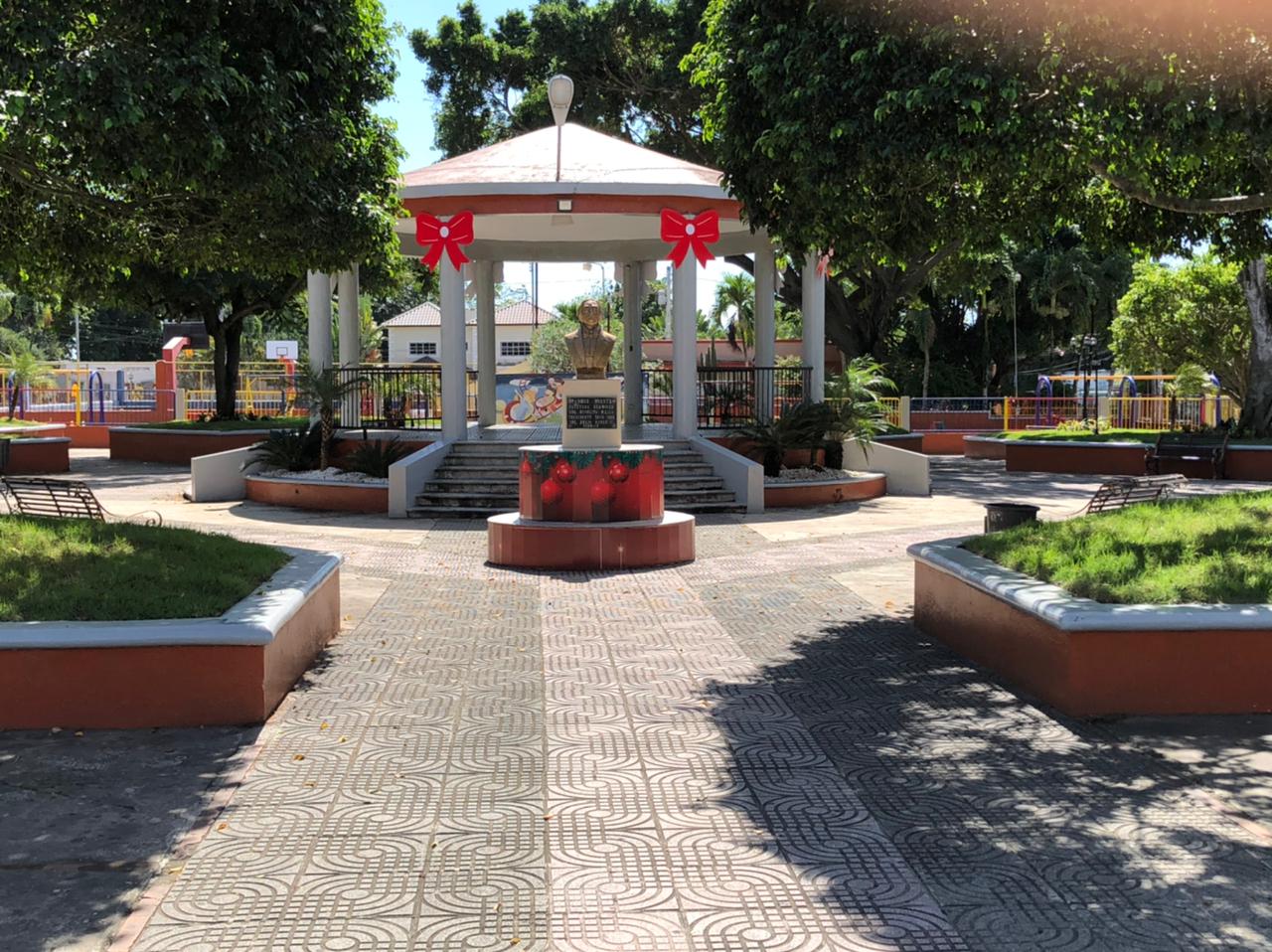 54
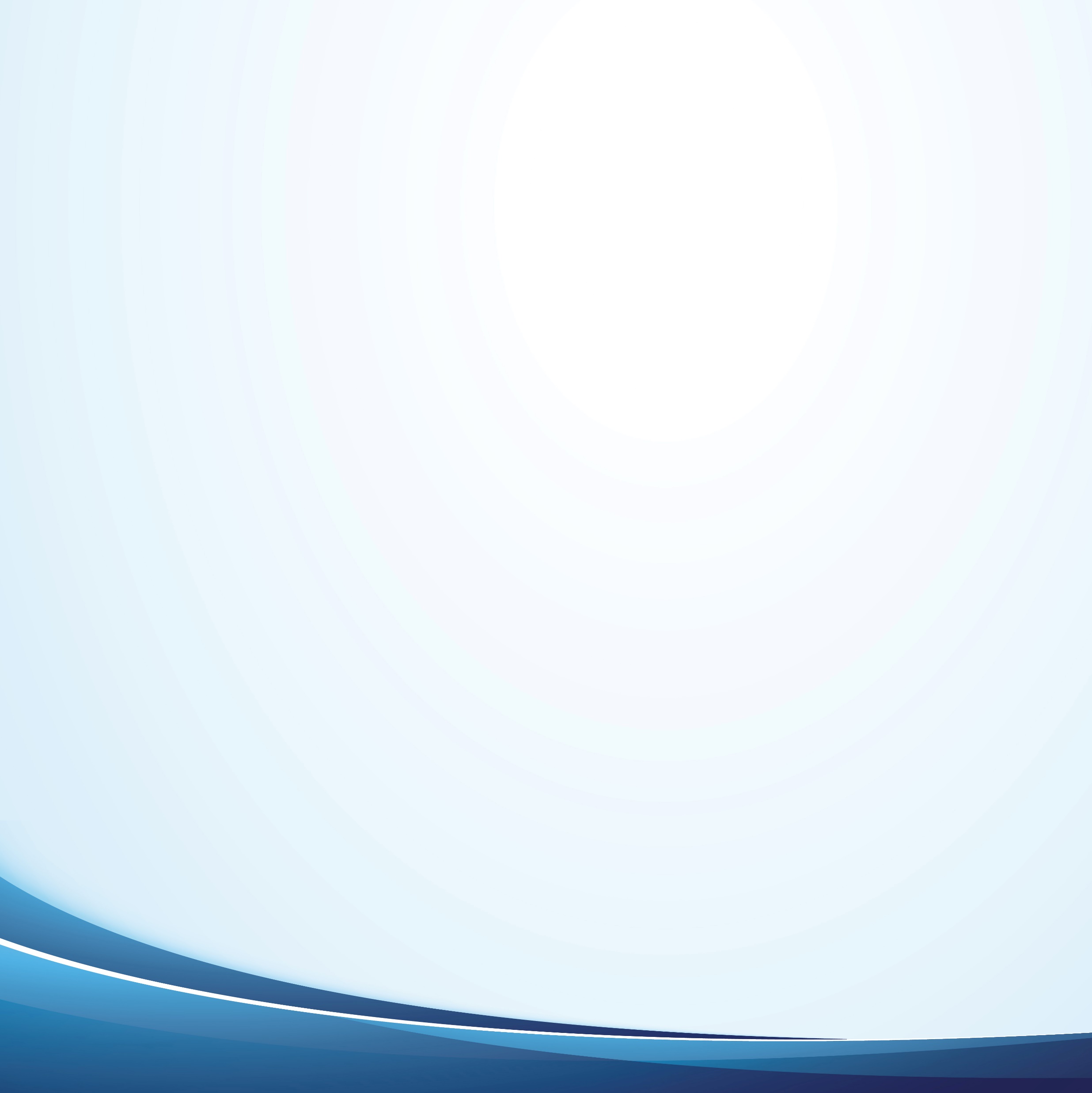 Ornamentación del Parque Municipal
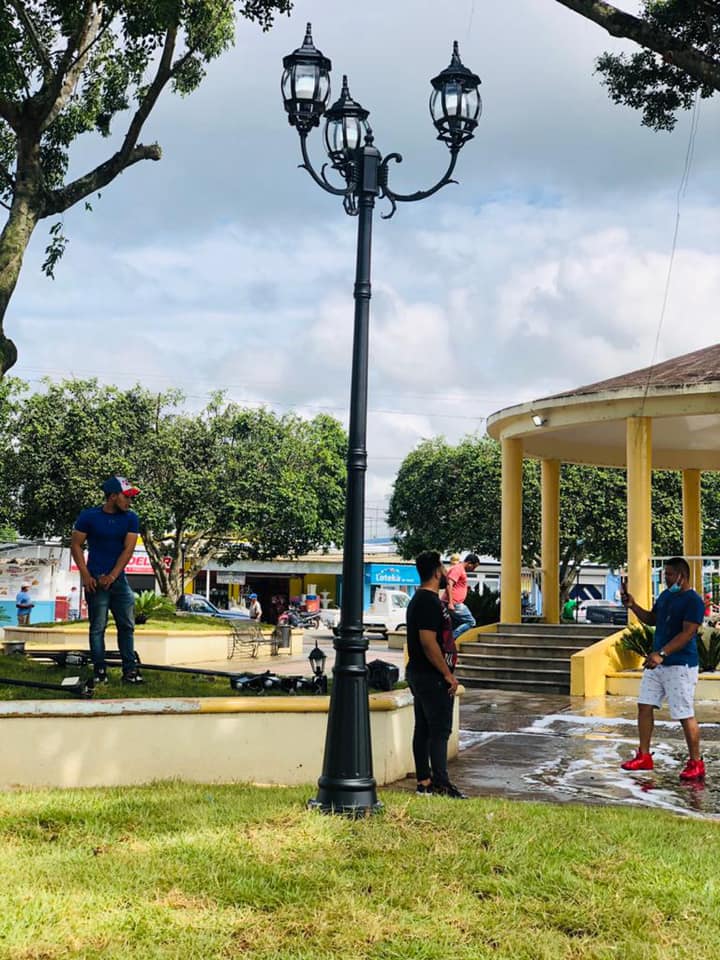 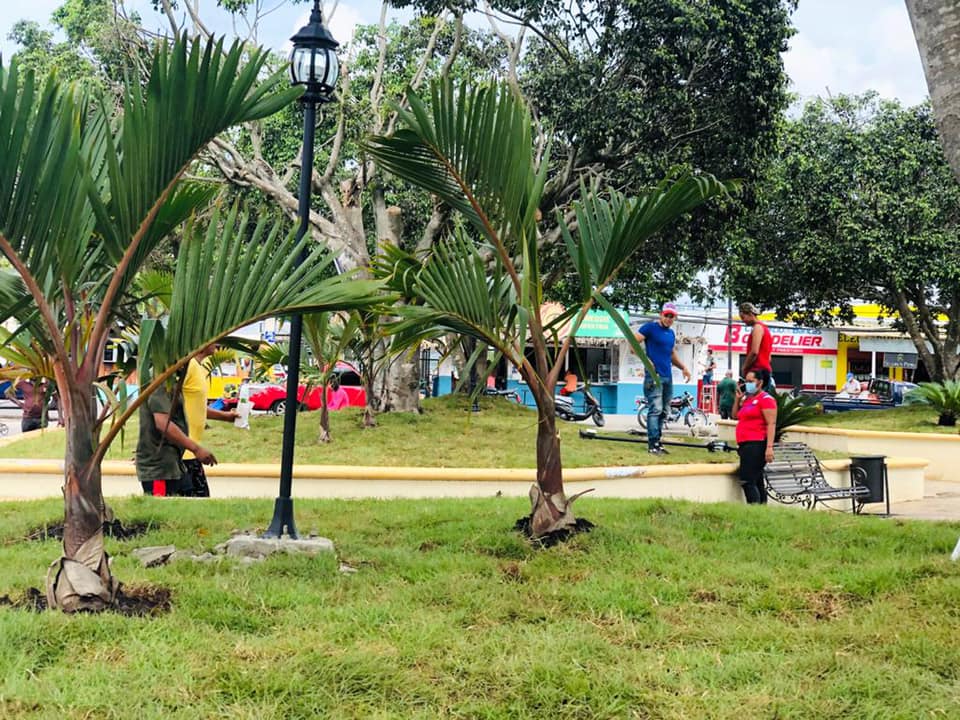 55
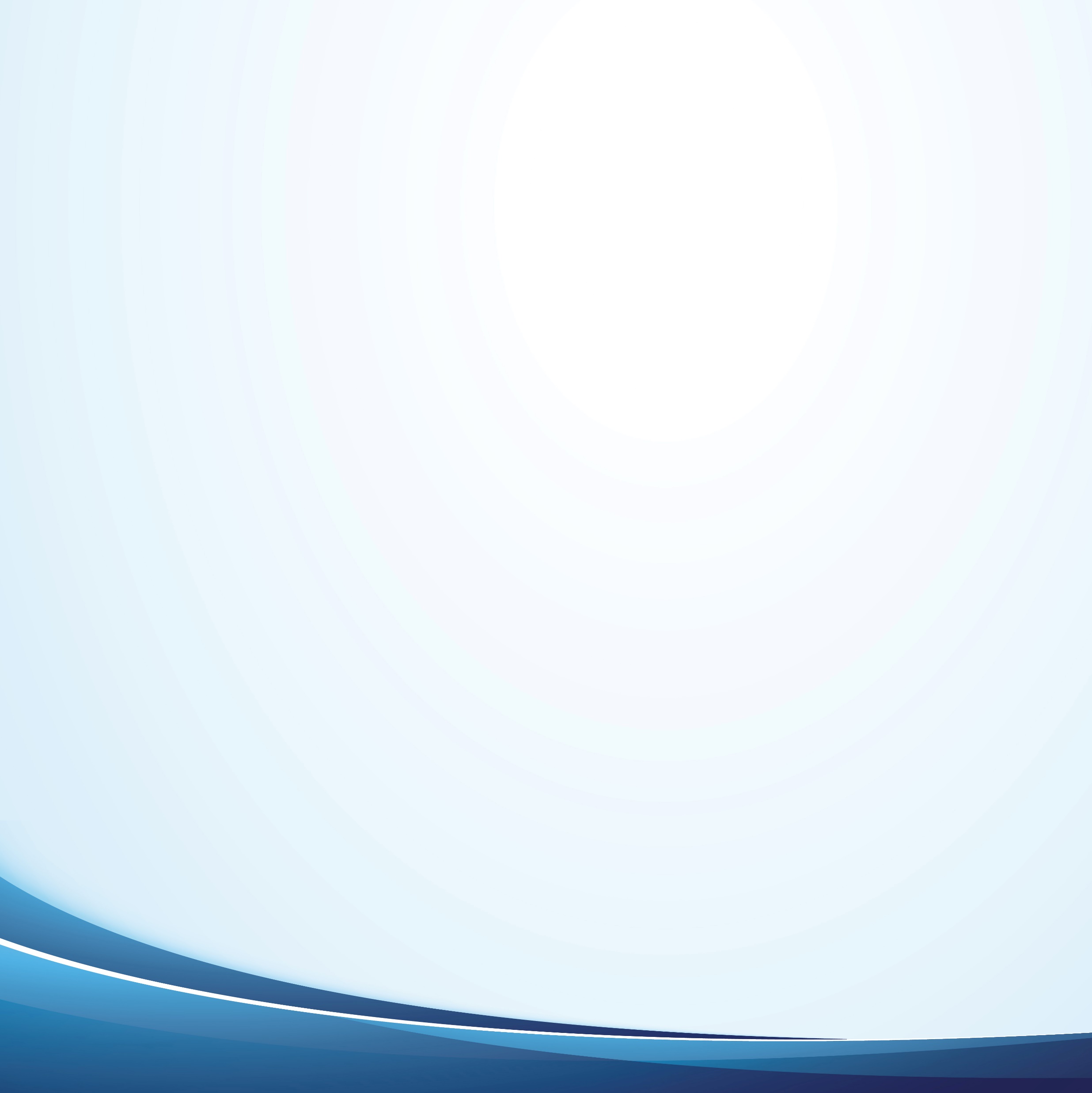 Iluminación y decoración del Parque Municipal
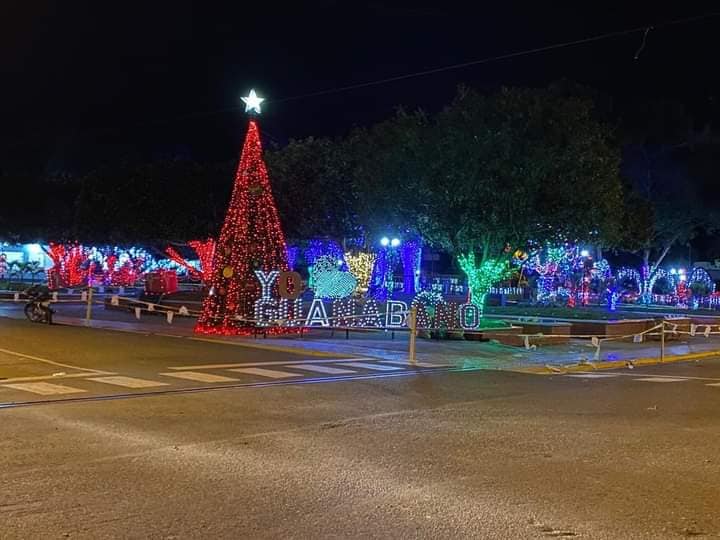 56
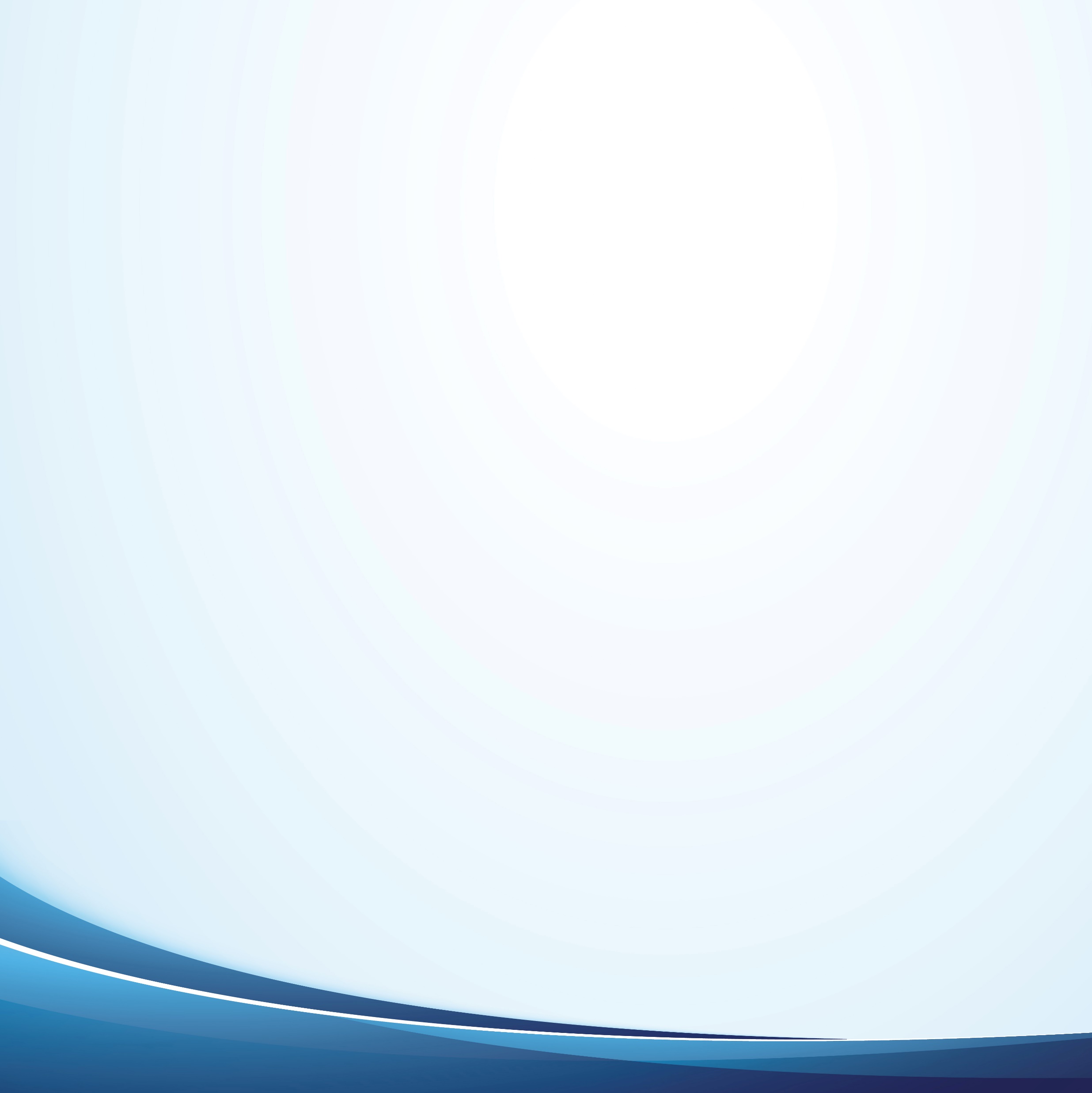 Acto de inauguración del encendido de las luces navideñas en el Parque
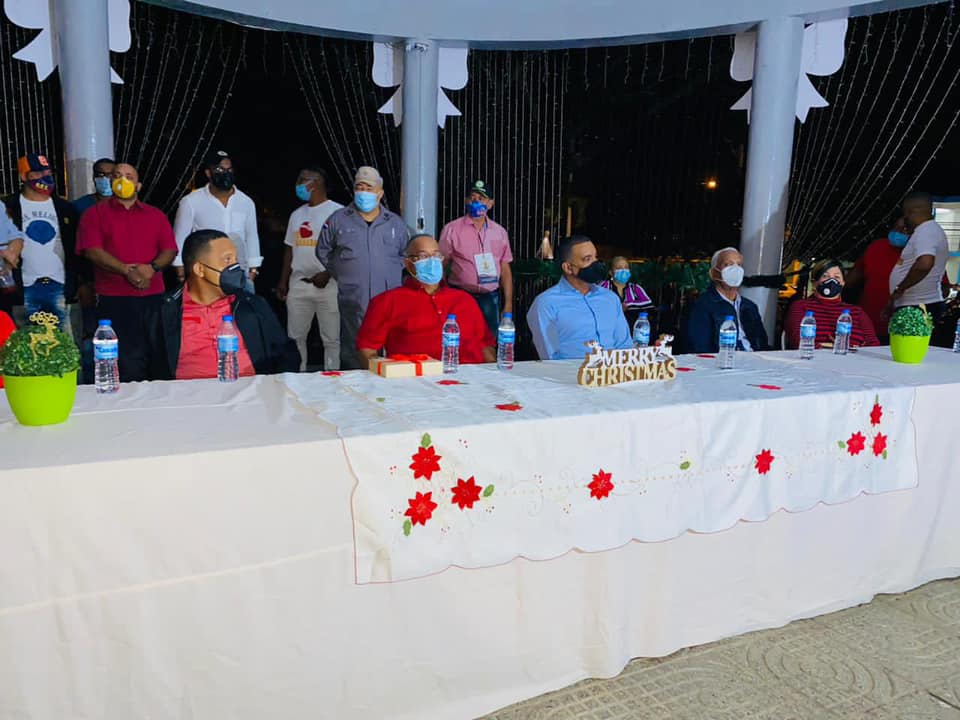 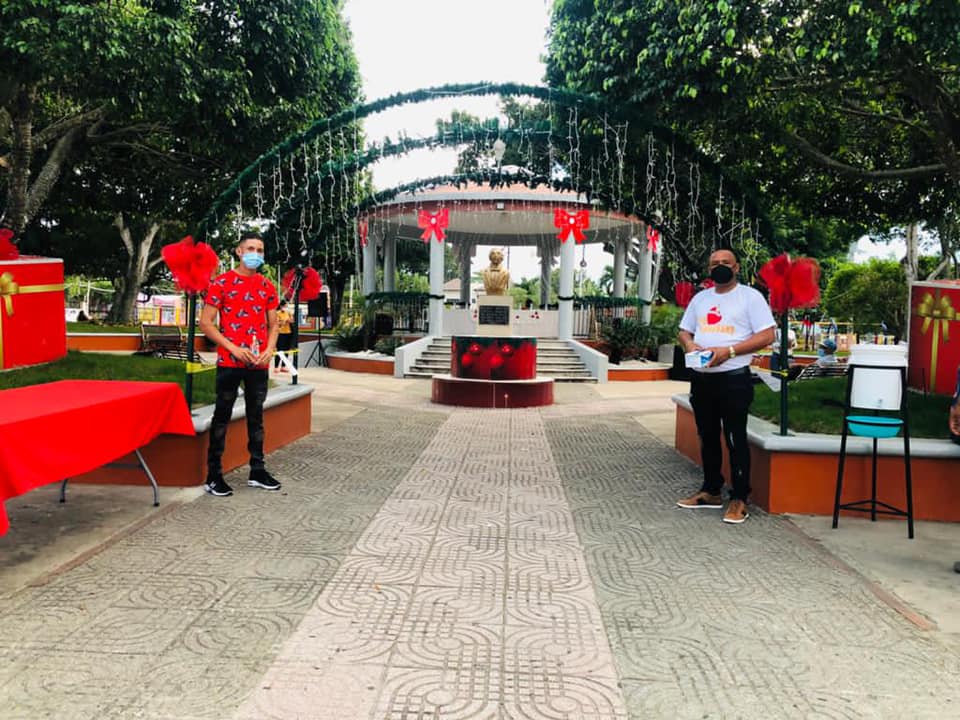 57
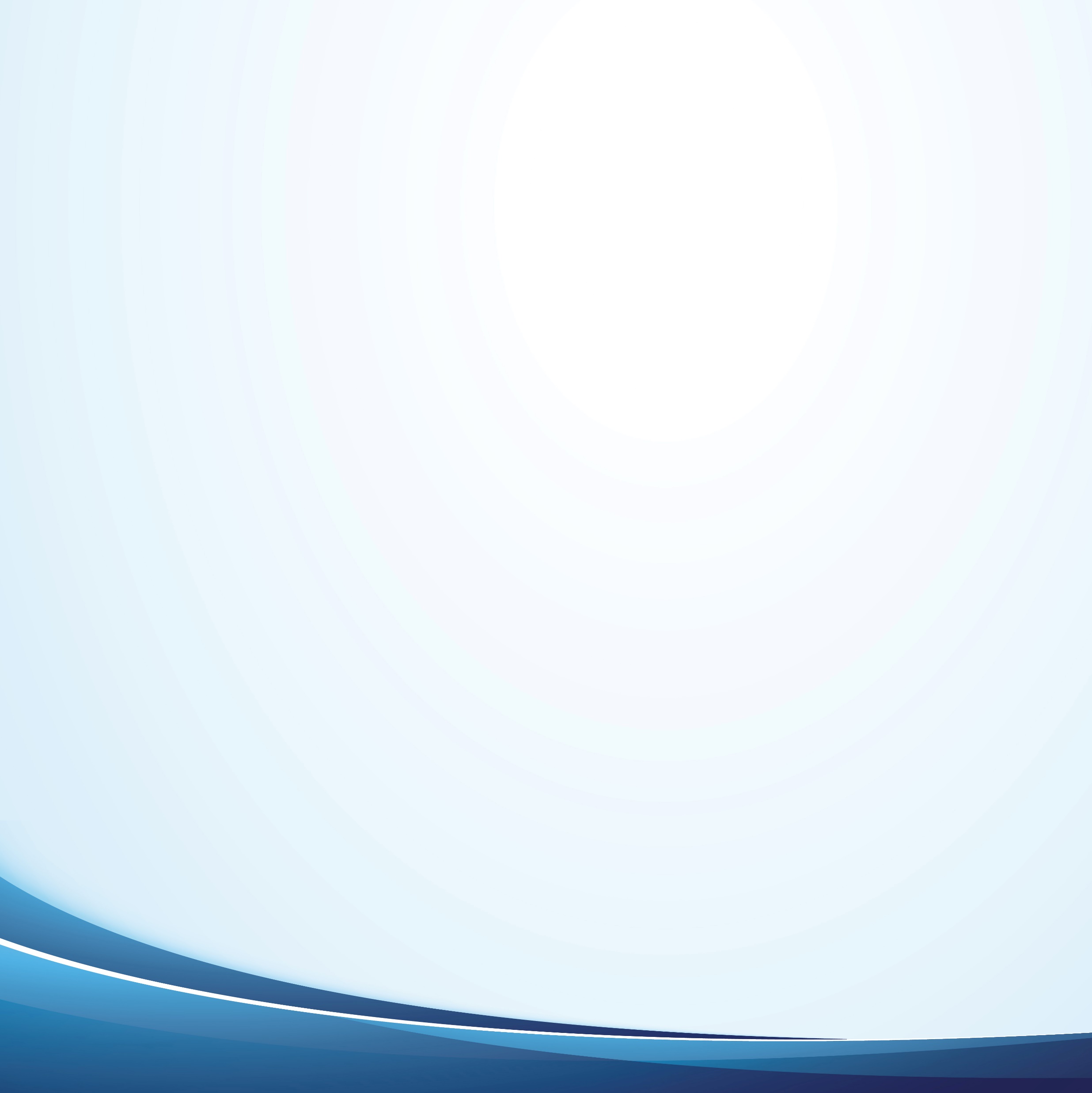 Construcción de baden de Calle de Rio
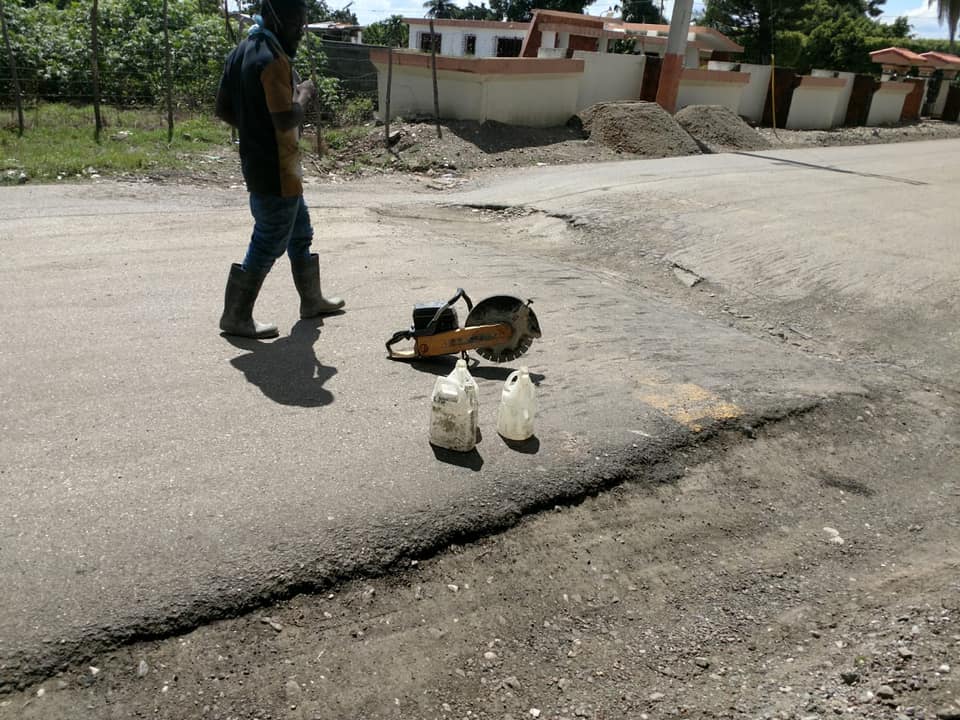 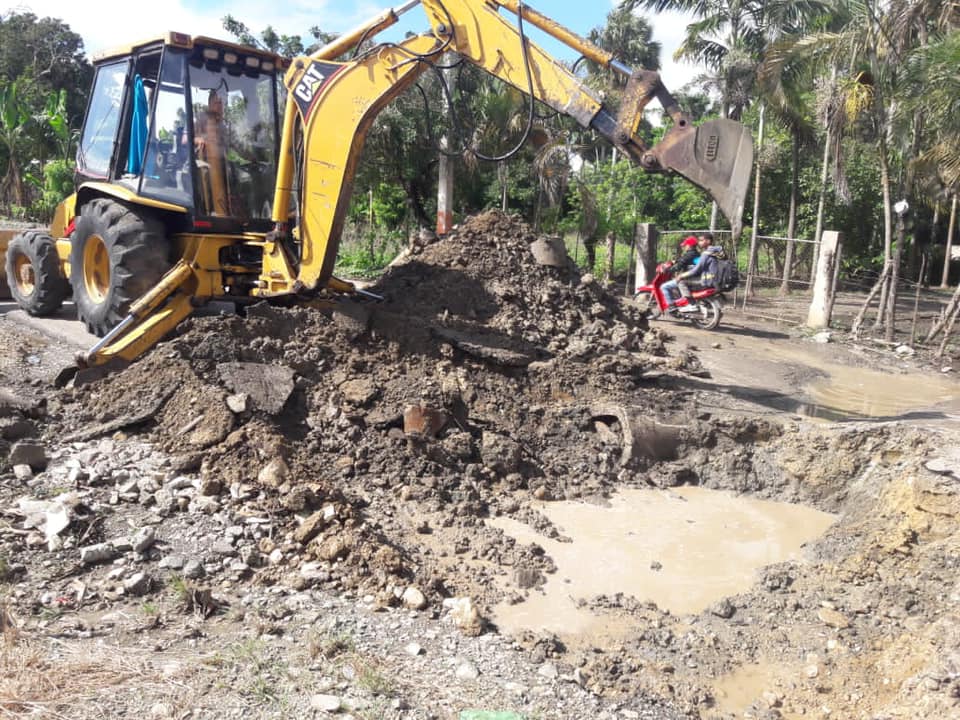 RD$ 73,275.00
58
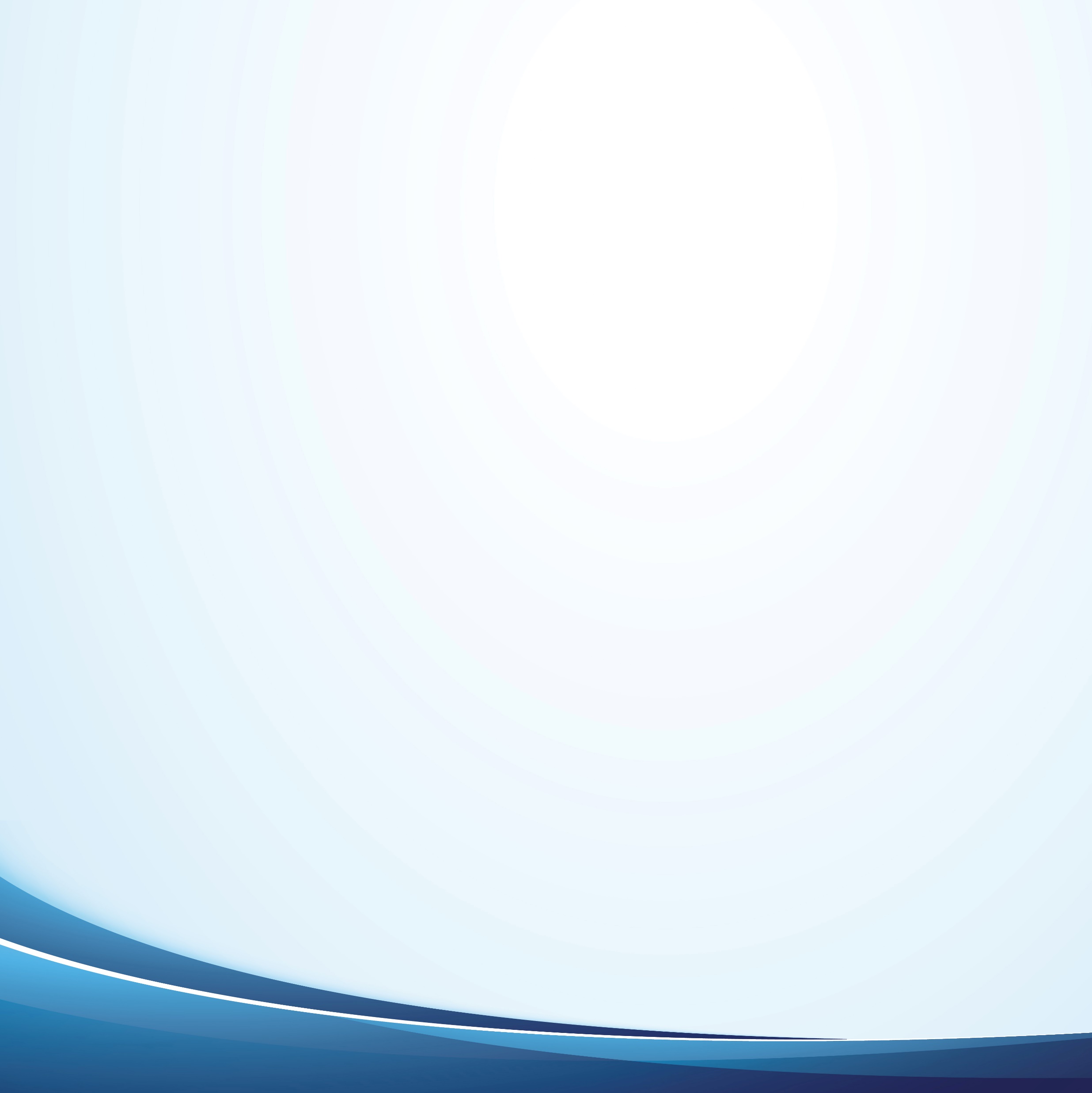 Señalización de calles
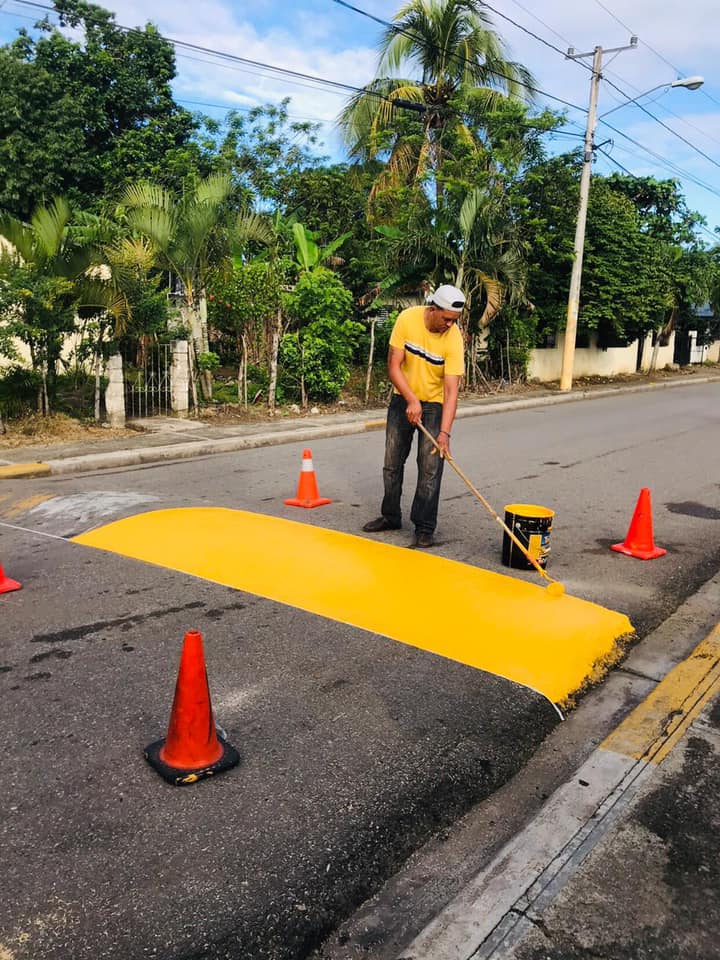 RD$ 191,455.00
59
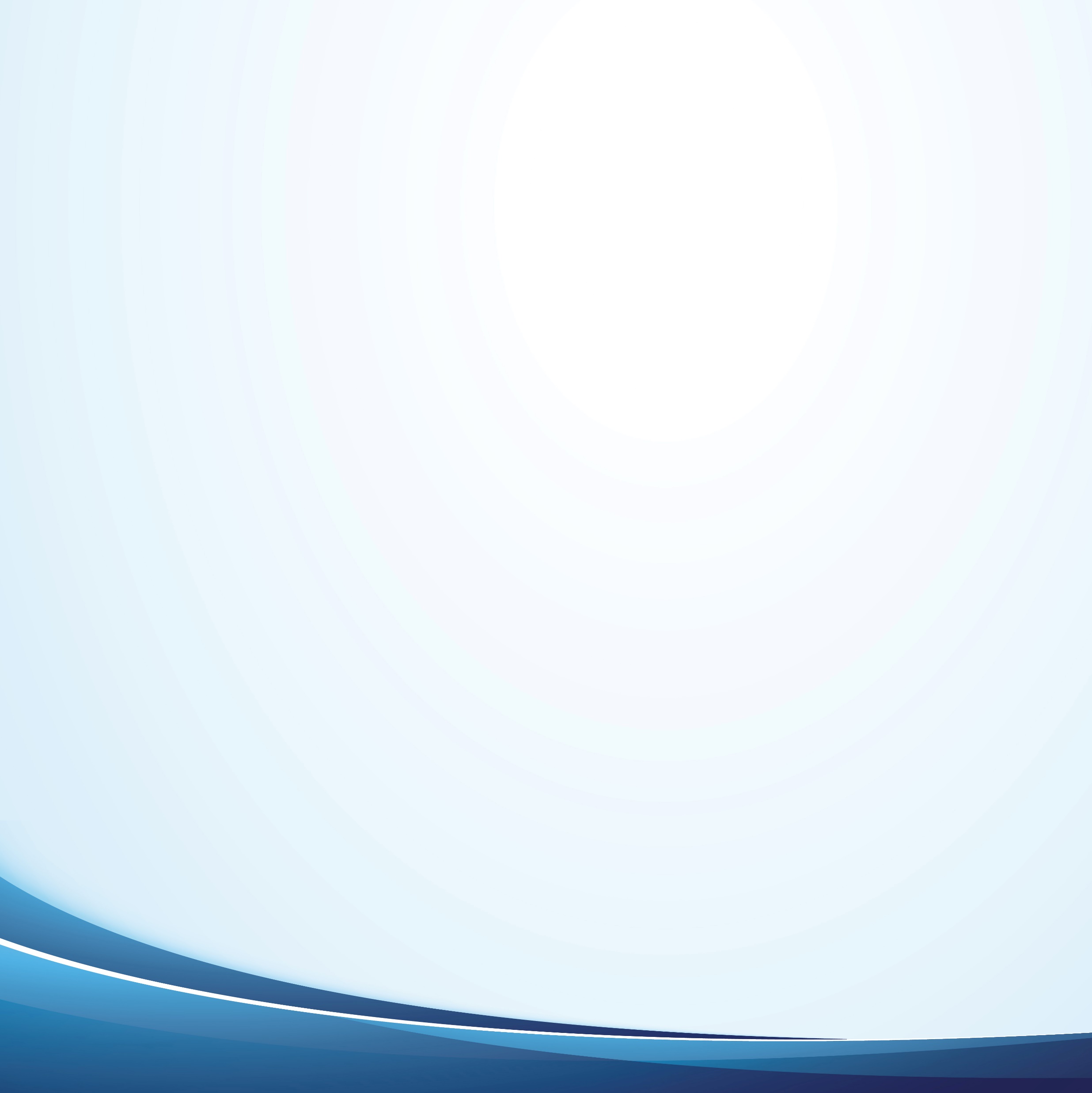 Cambio de imagen y pintura al Letrero Cayetano Germosén
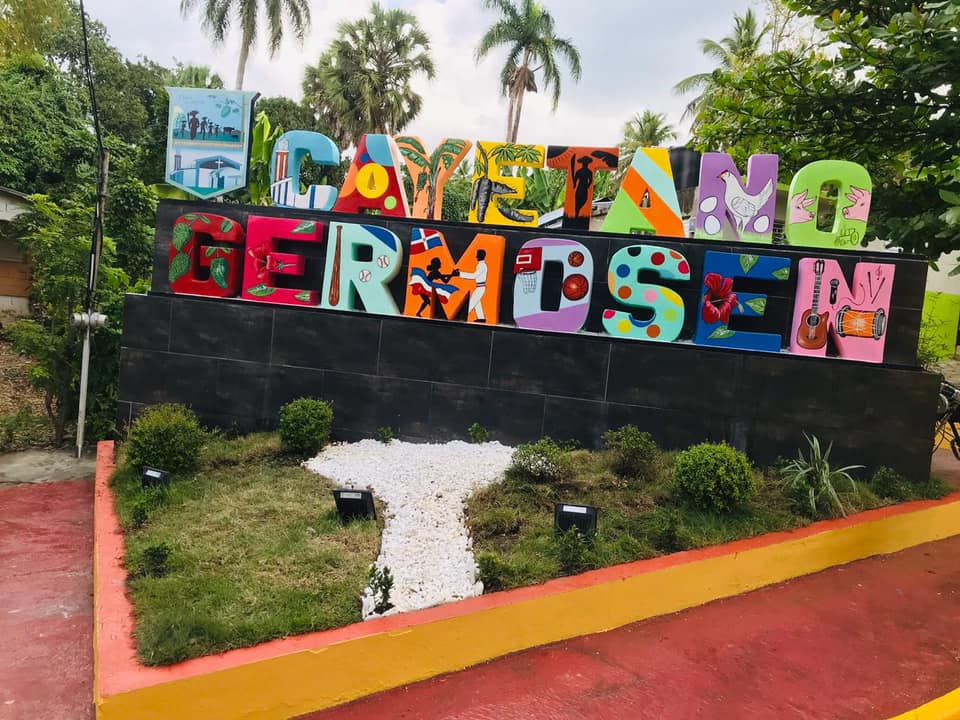 RD$ 22,881.00
60
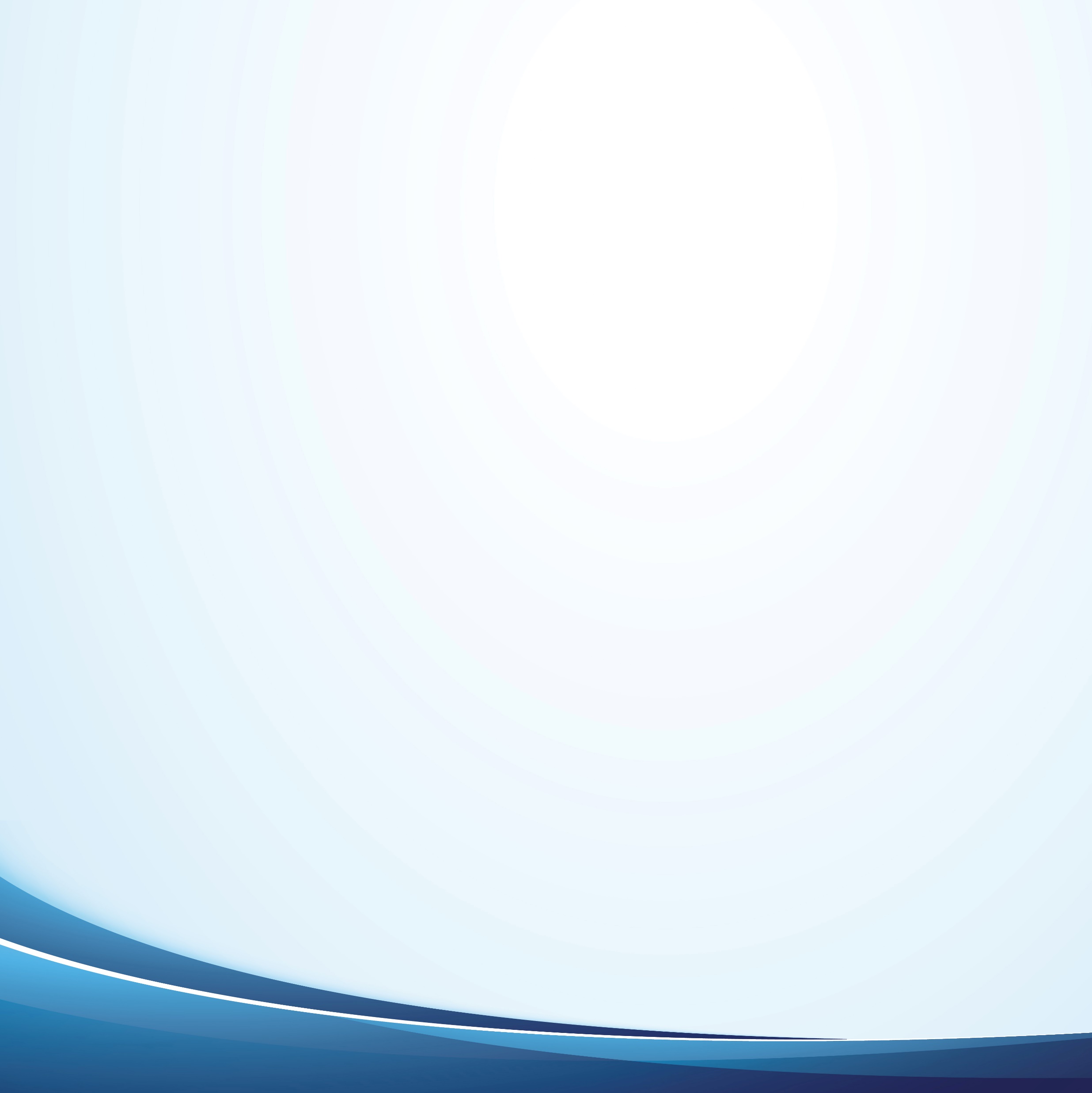 Acondicionamiento y reparación Caminos Vecinales
61
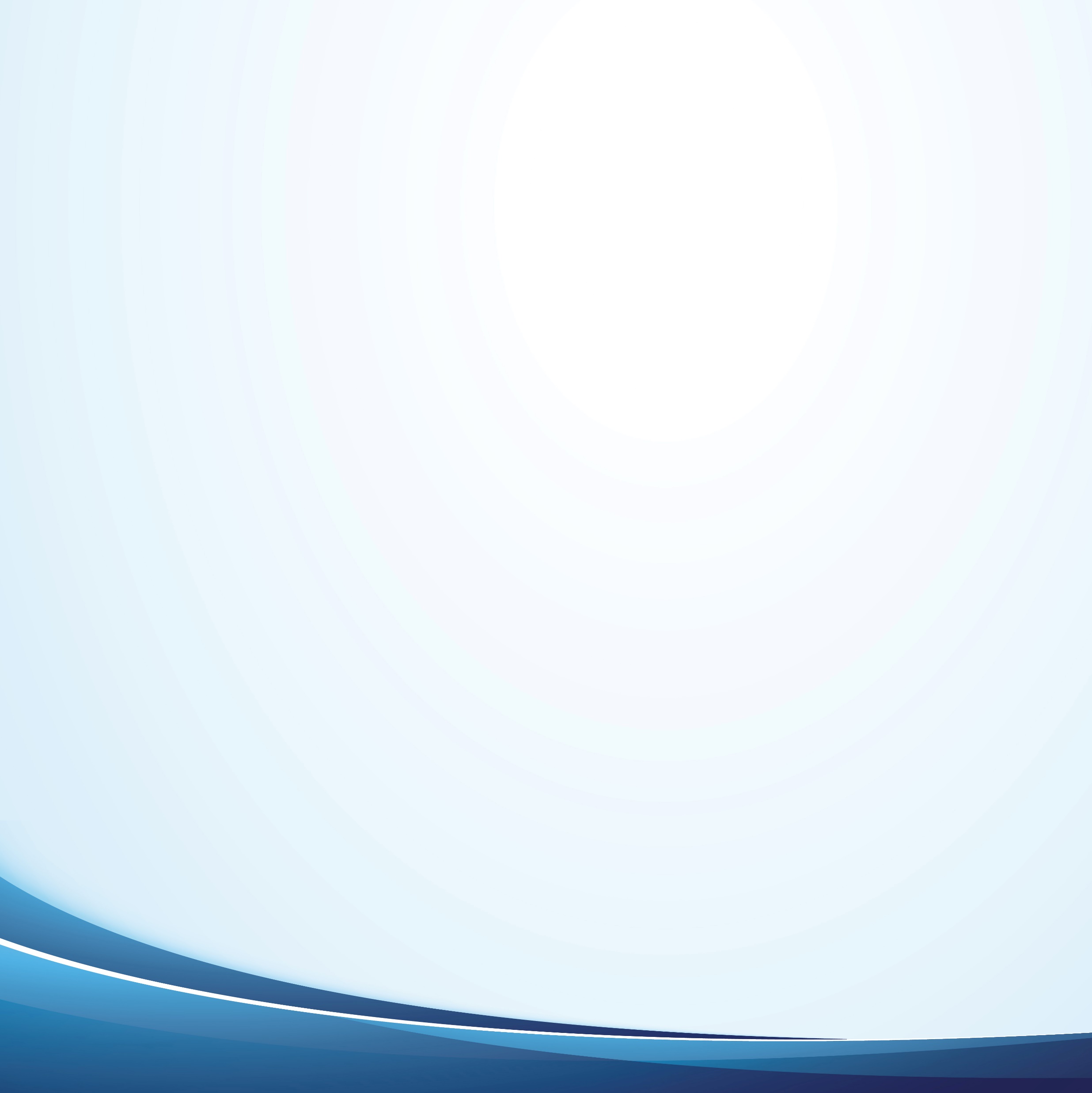 62
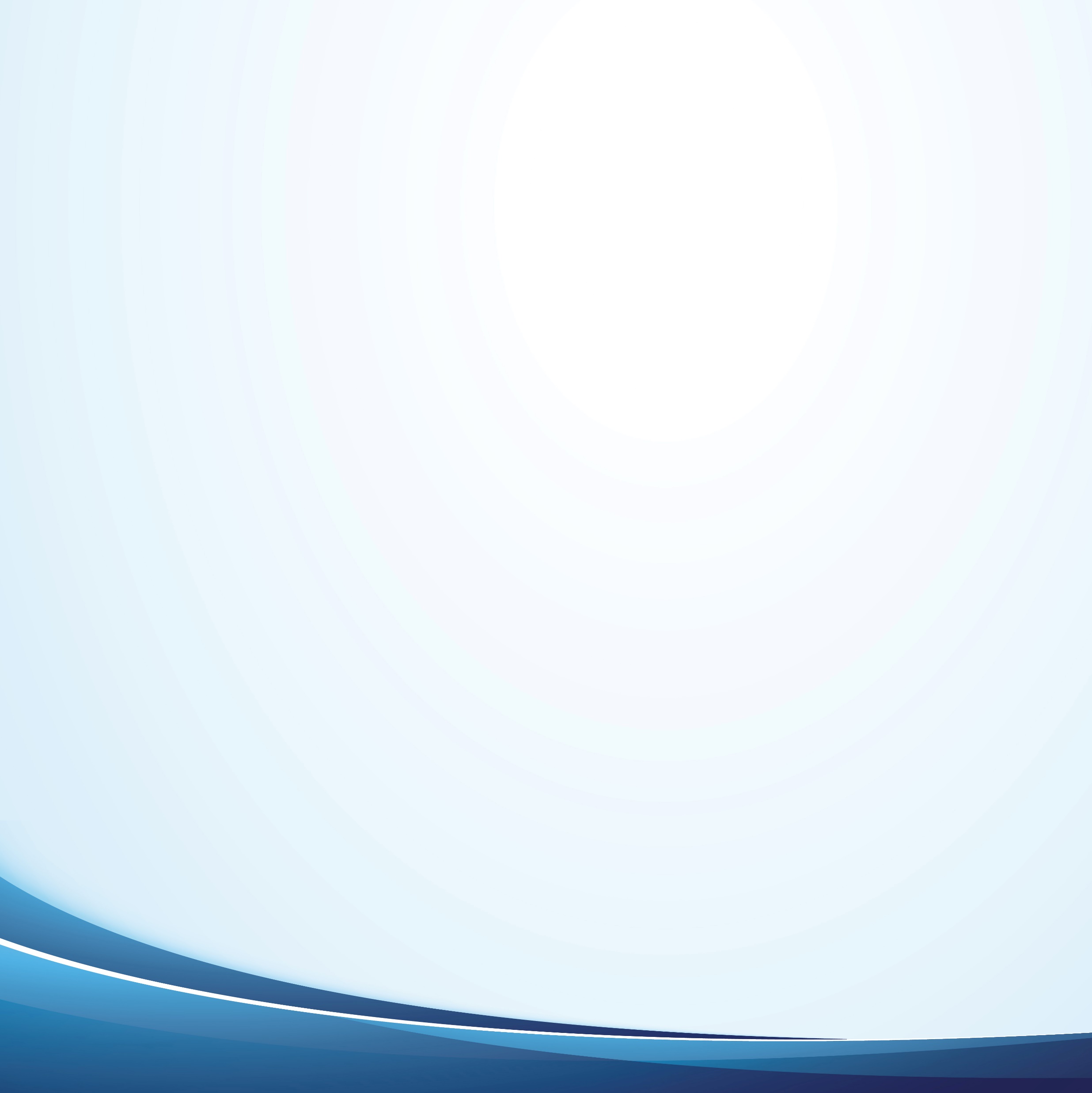 Acondicionamiento en la entrada de la planta de tratamiento
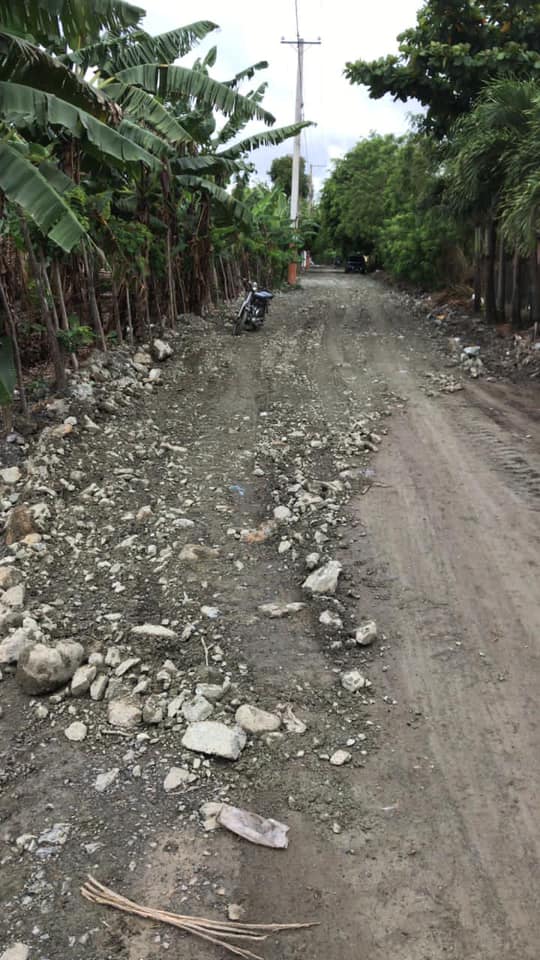 63
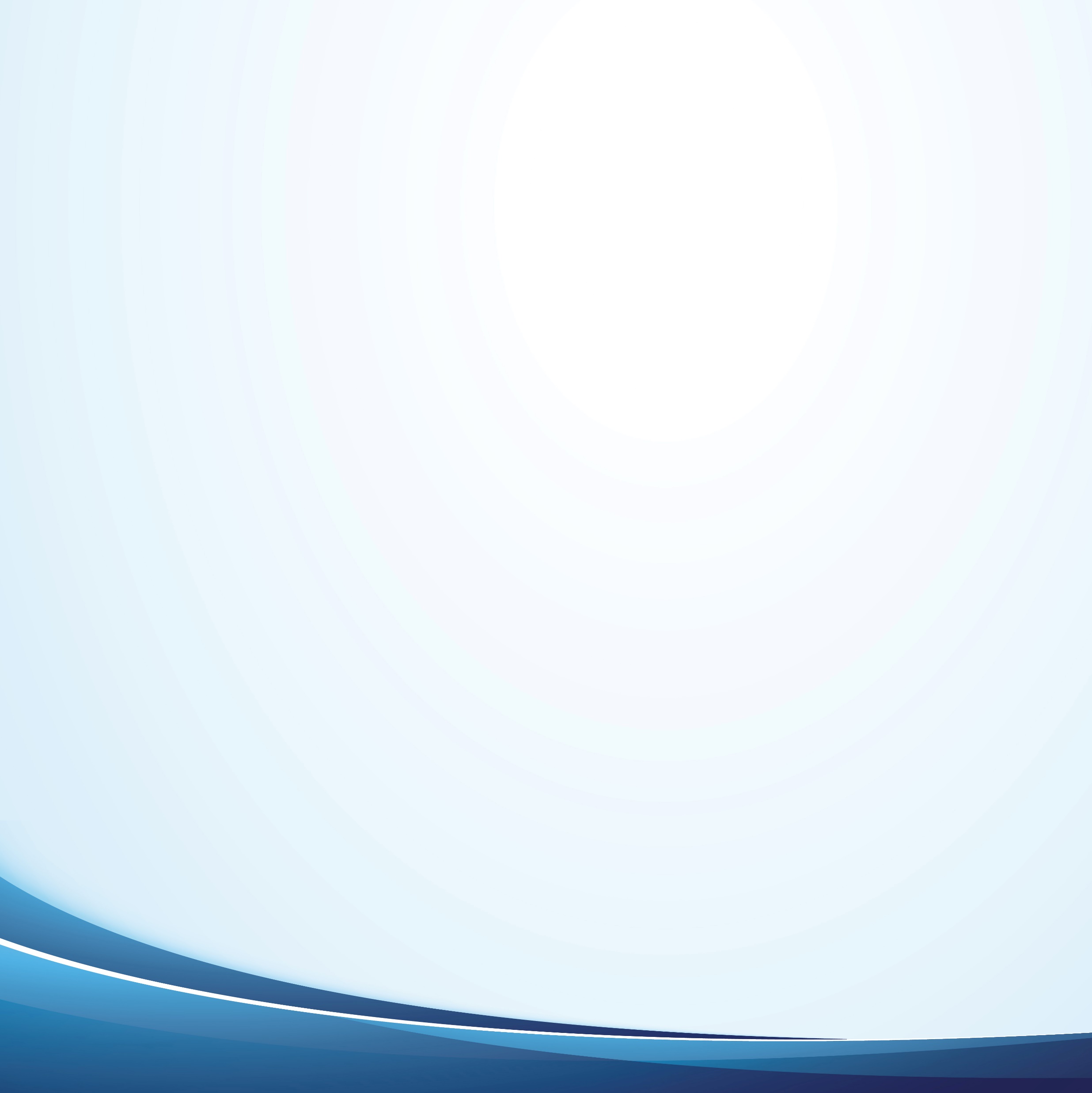 Acondicionamiento en la entrada de Los Pascuales
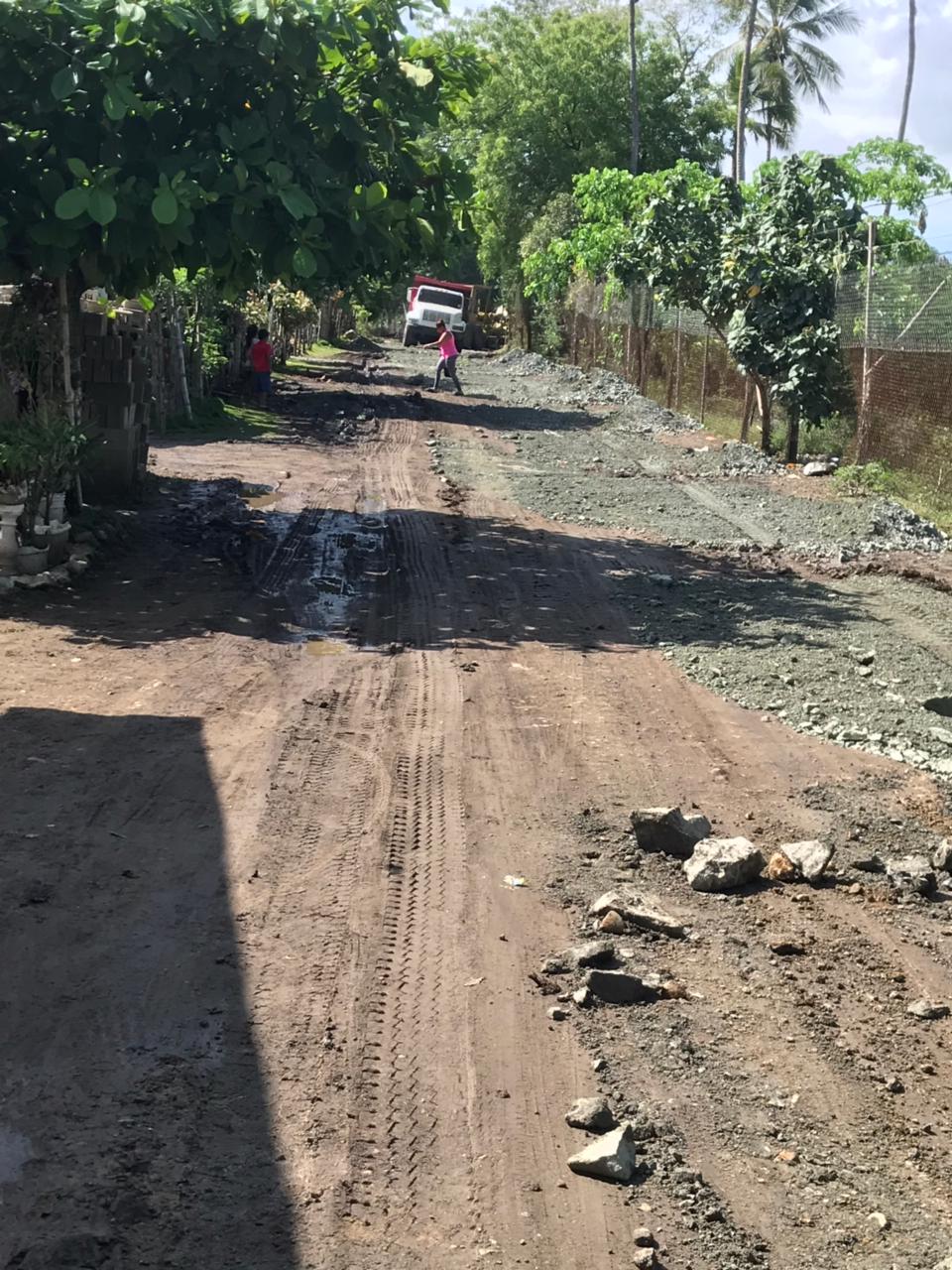 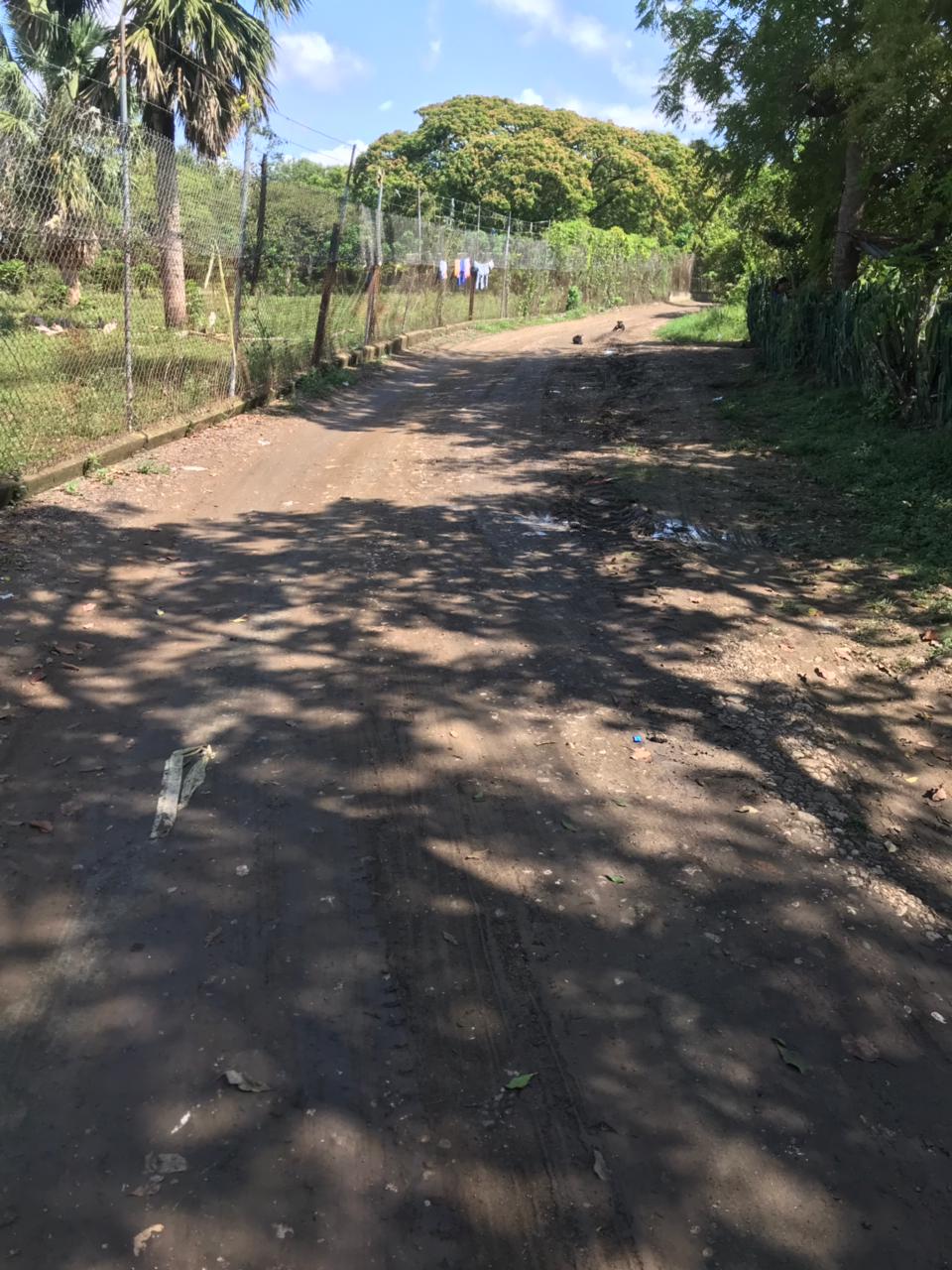 64
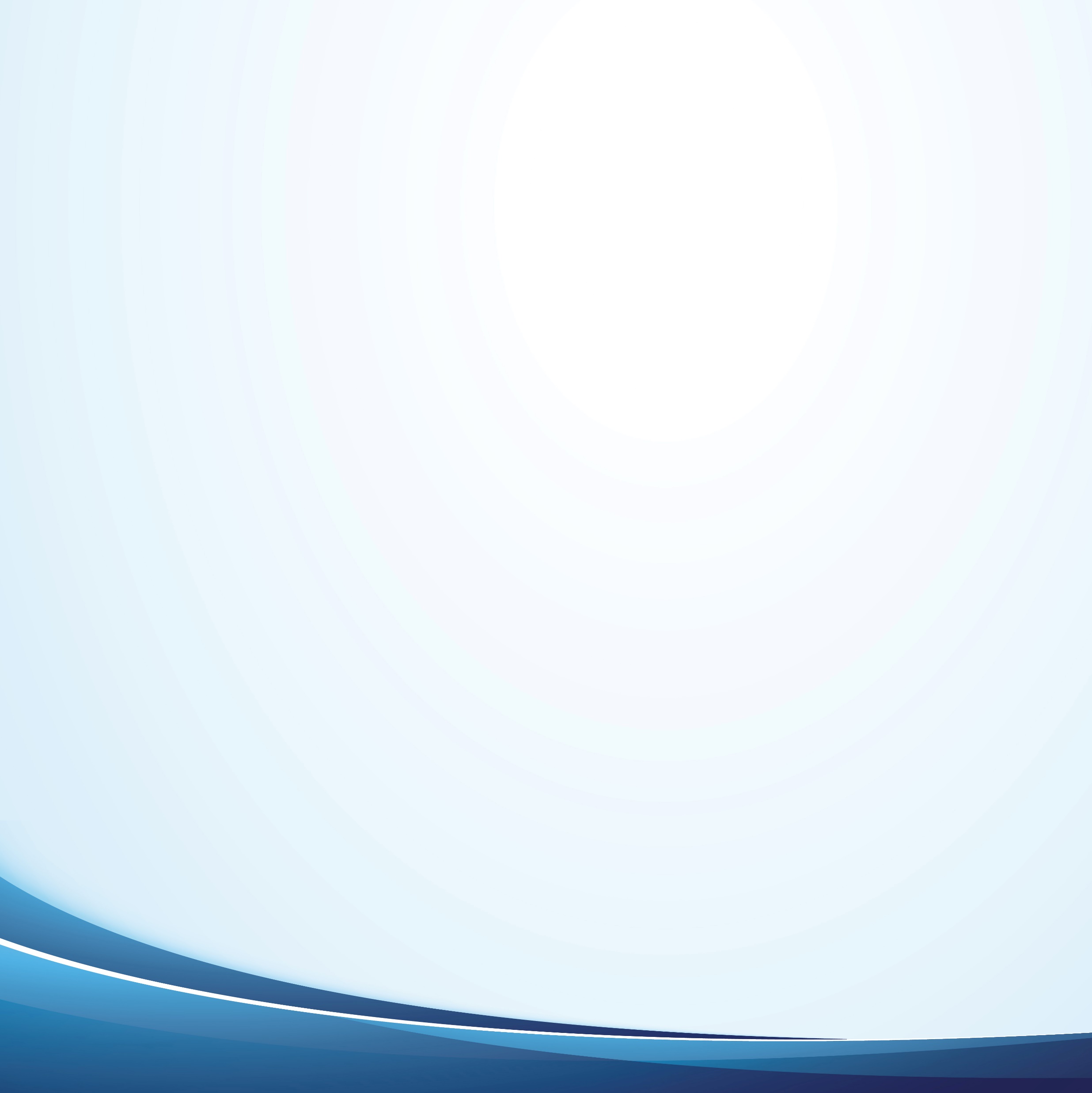 Acondicionamiento en varias entradas de la comunidad Calle El Río
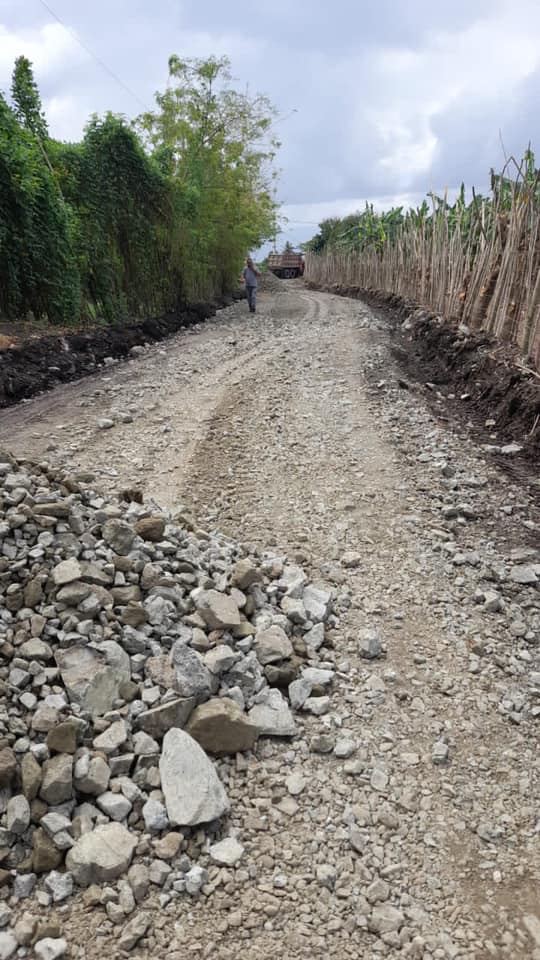 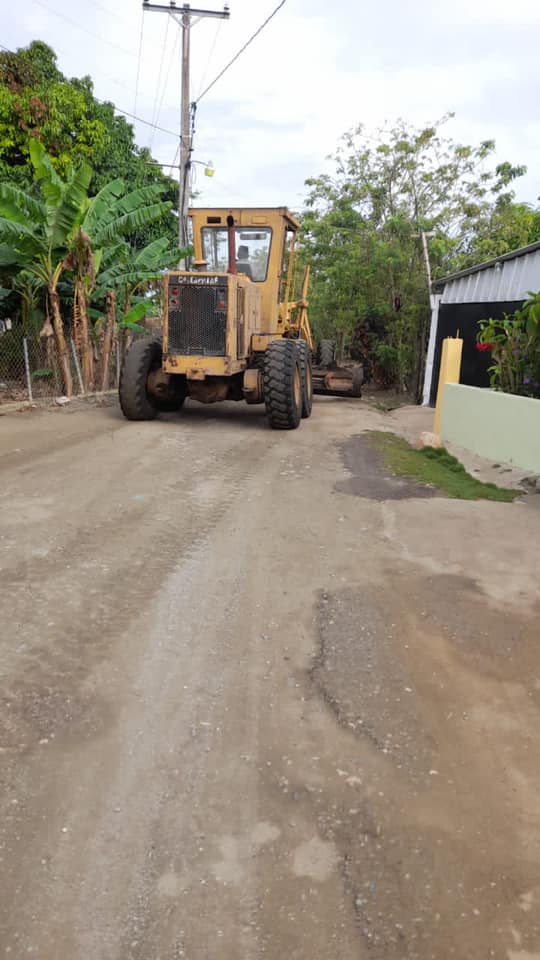 65
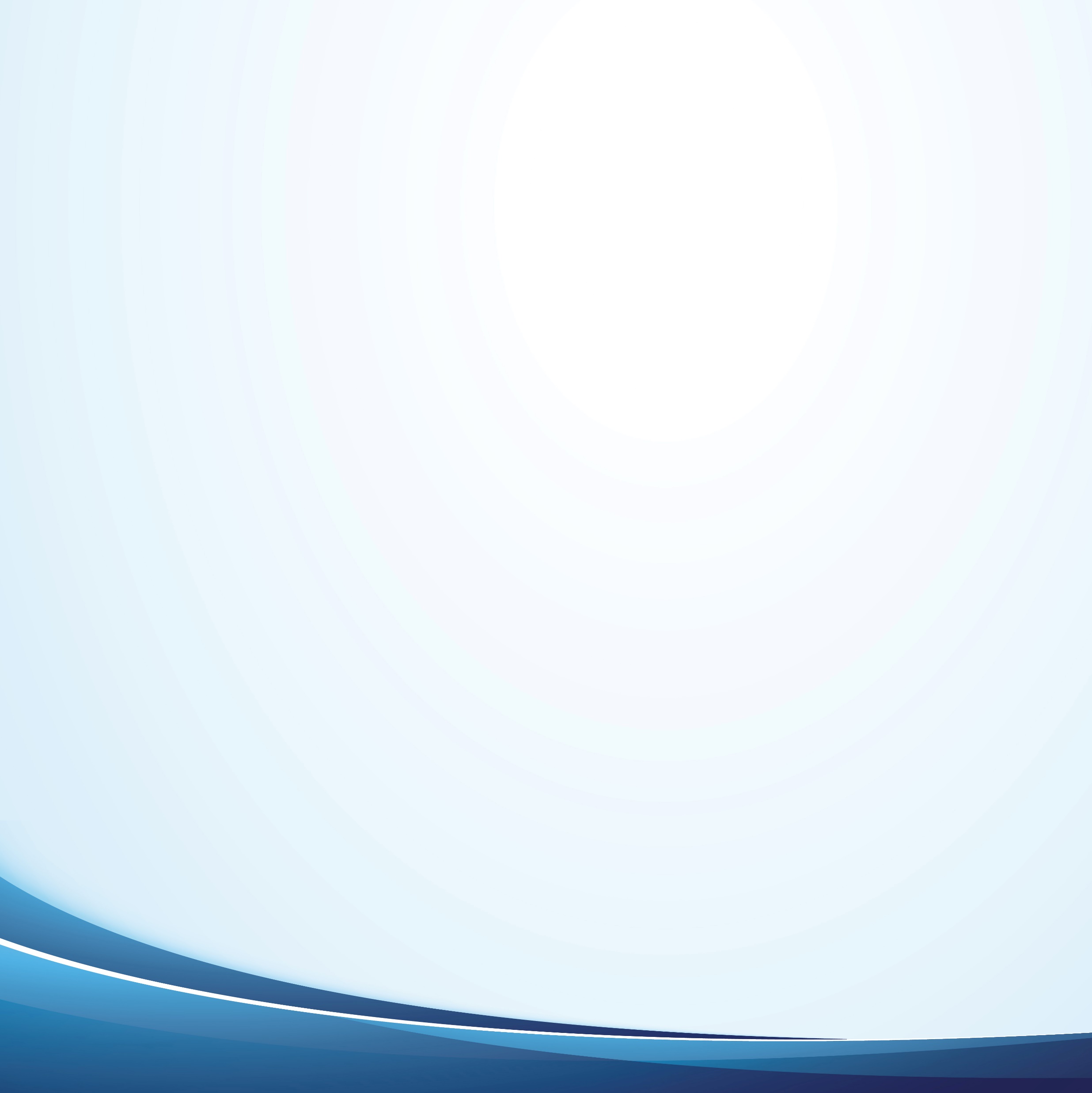 Acondicionamiento y reparación Entrada de Ponche, Hato Viejo
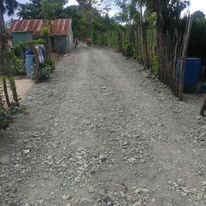 66
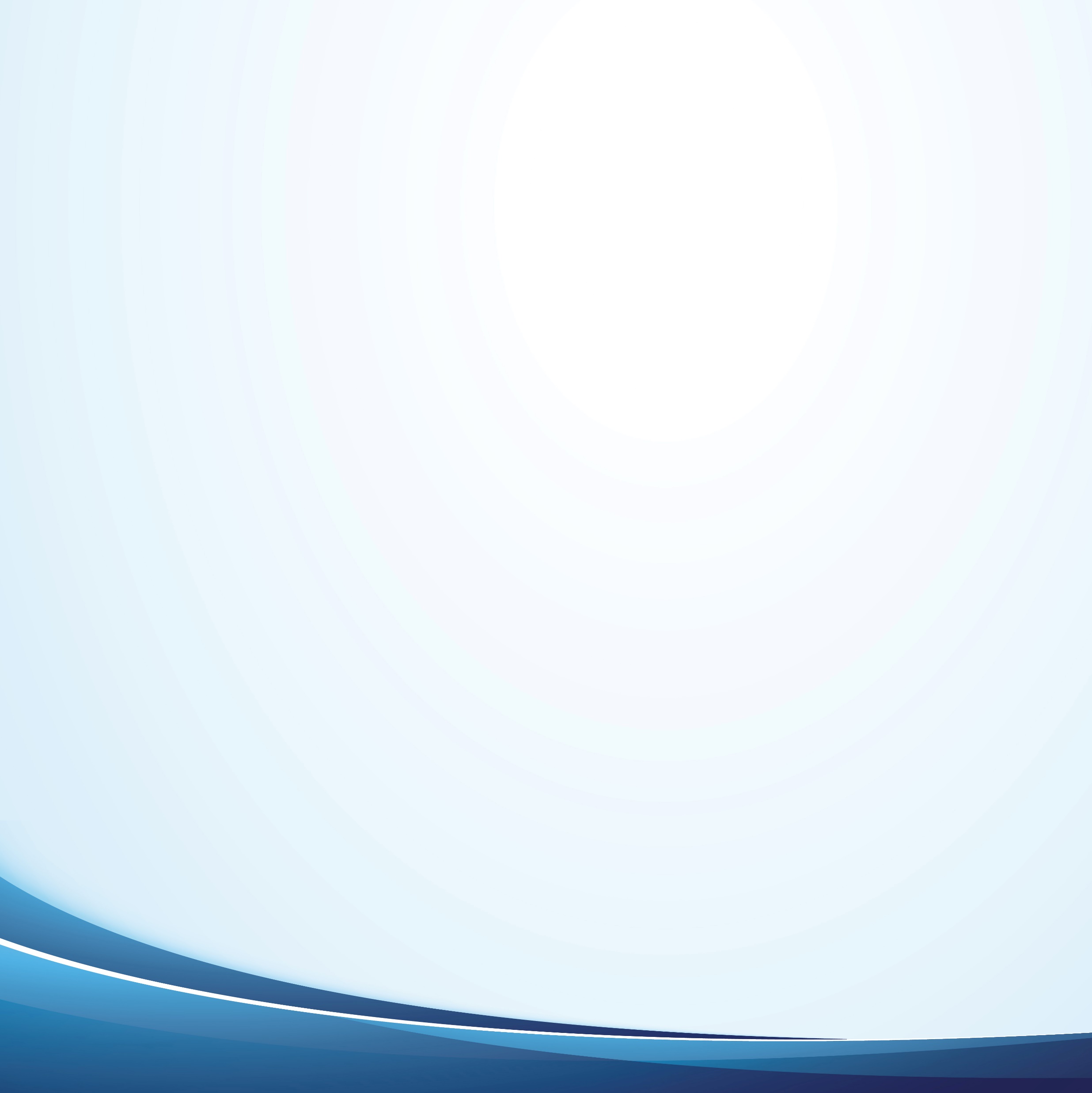 Acondicionamiento y Reparación Entrada El Carril
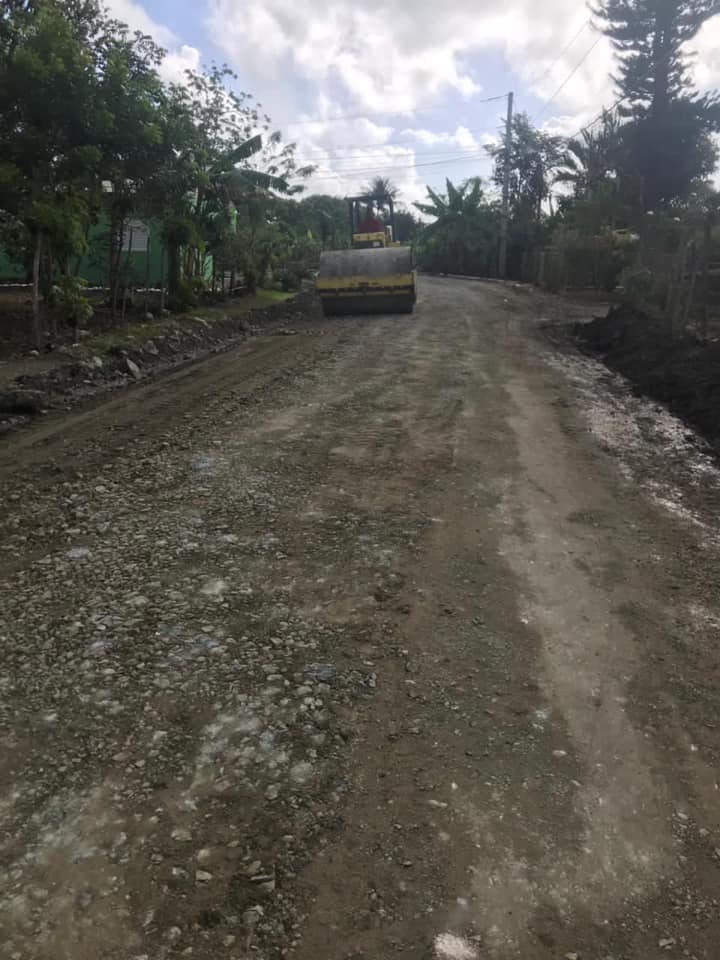 67
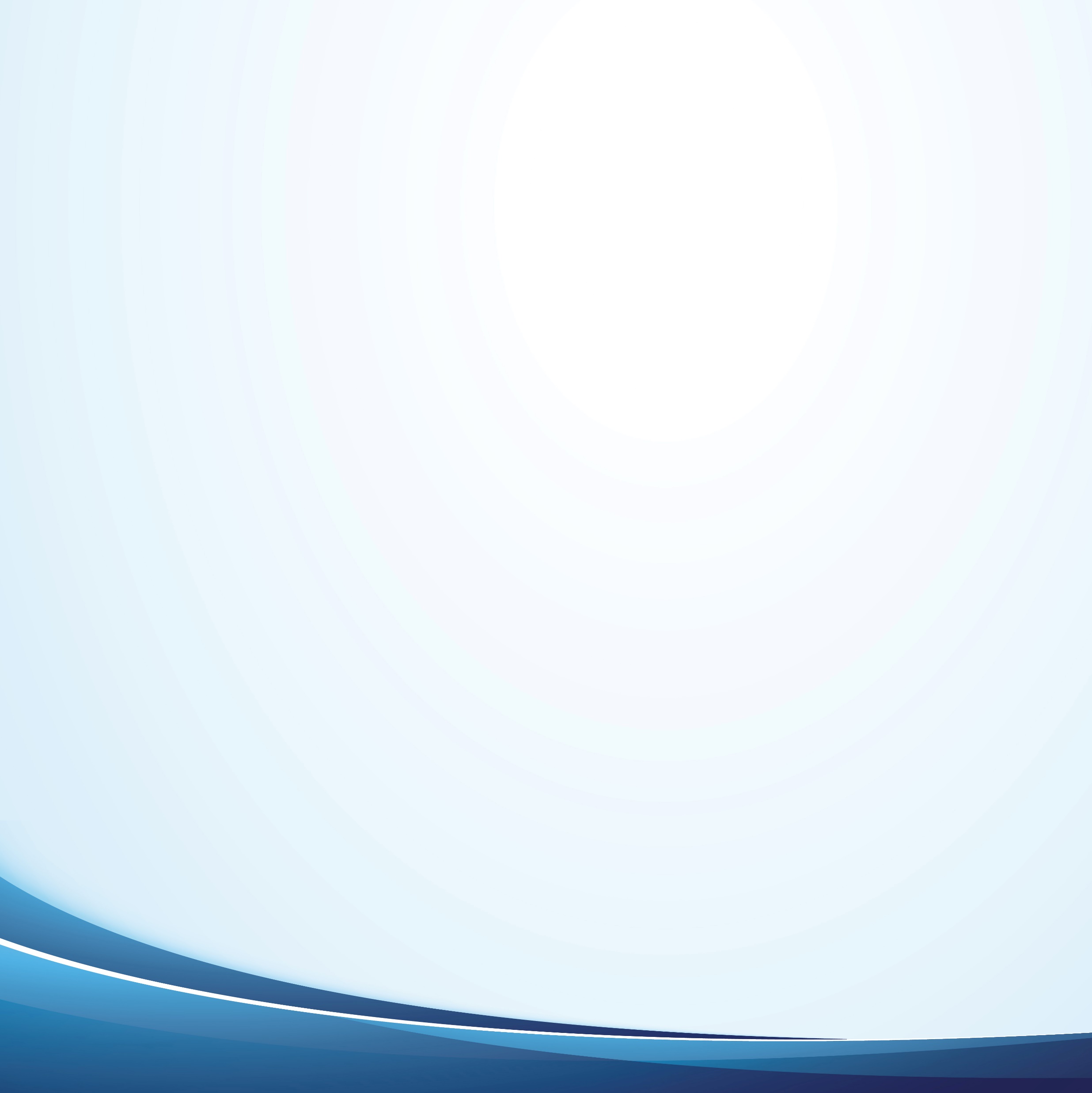 Acondicionamiento y Reparación Entrada Los Rojas
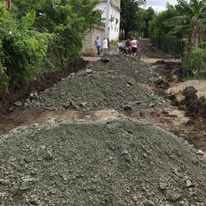 68
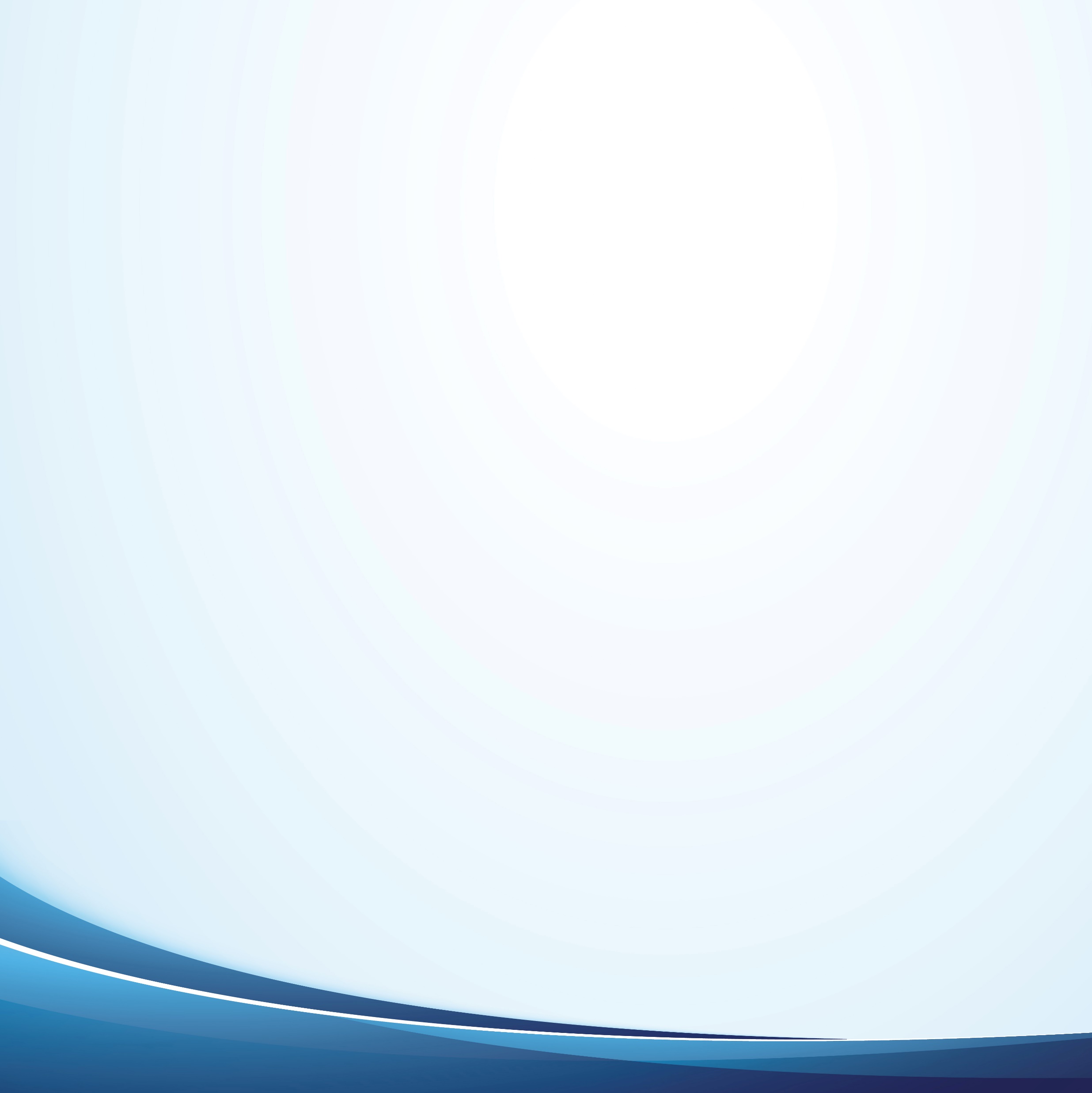 Remozamiento y ampliación de la Funeraria Municipal
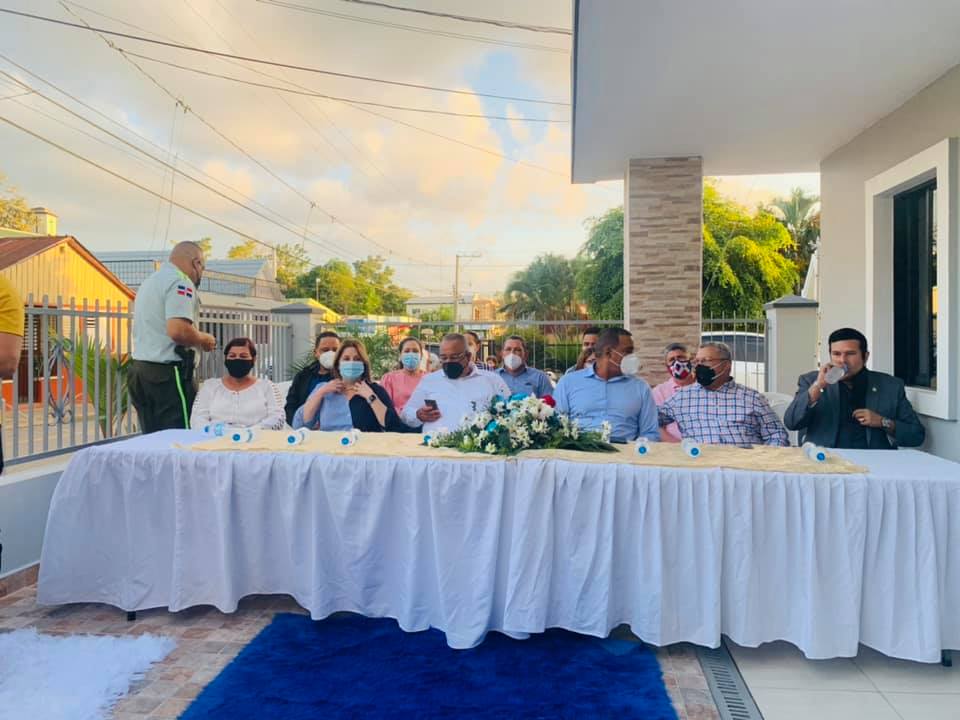 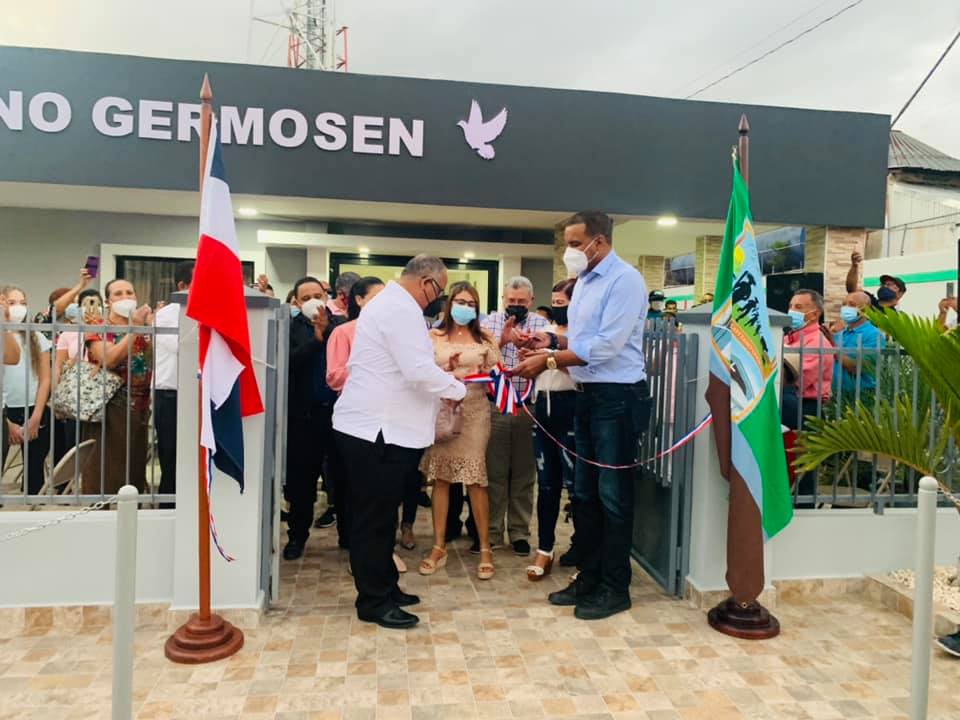 RD$ 1,612,837.33
69
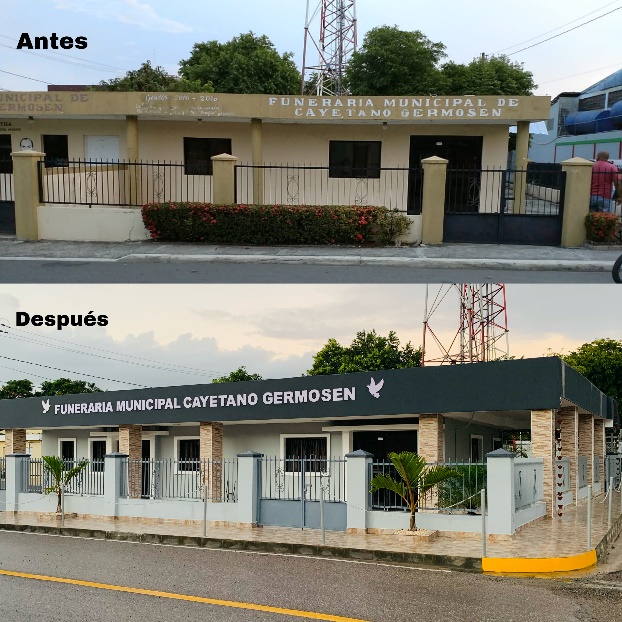 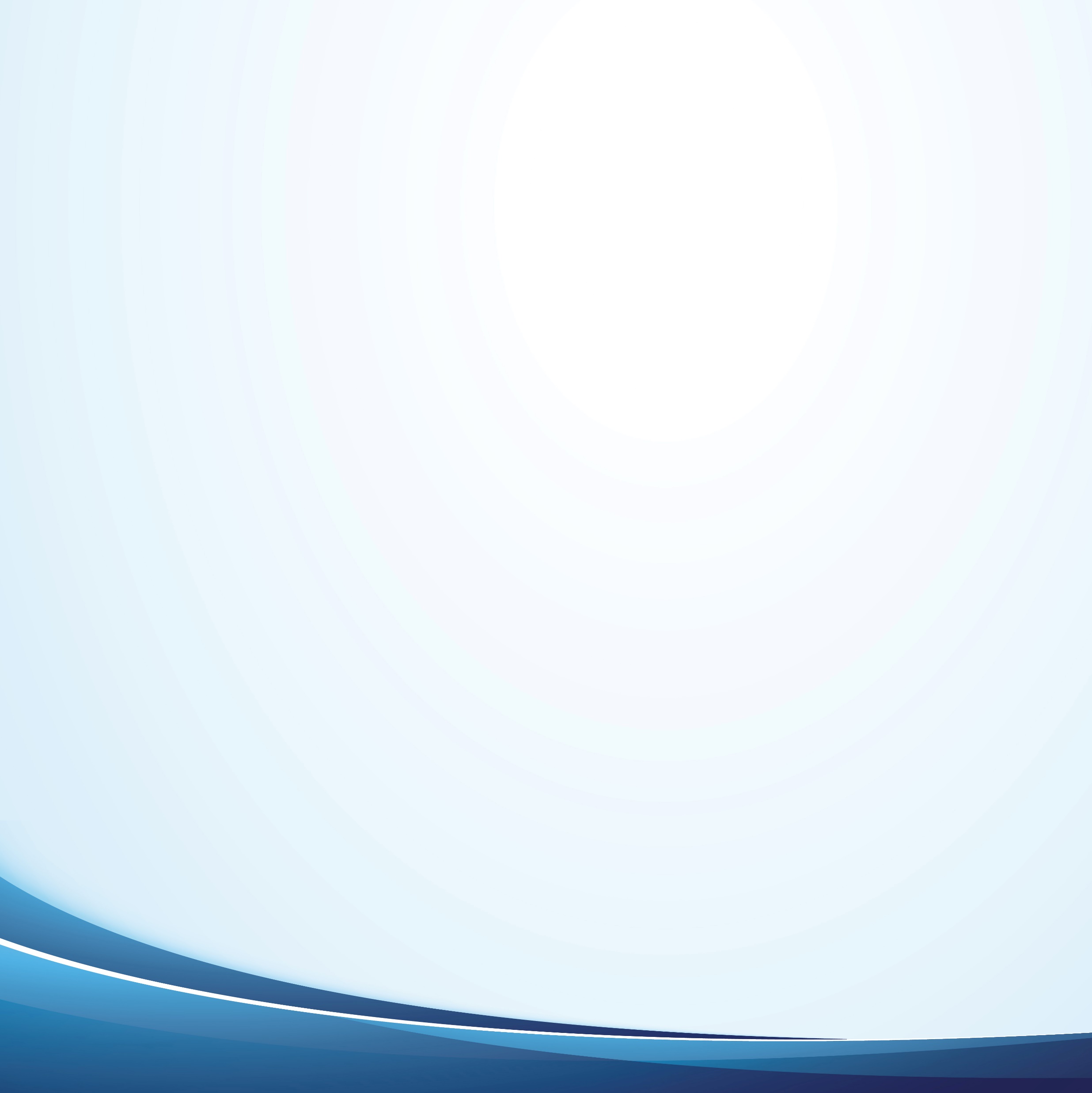 70
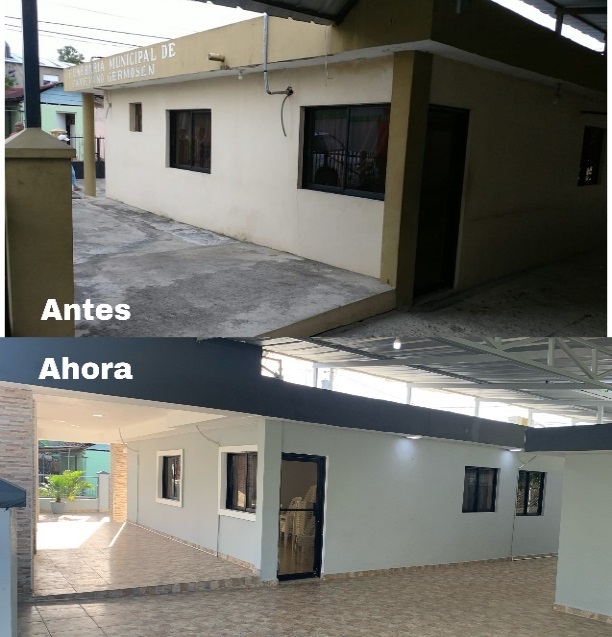 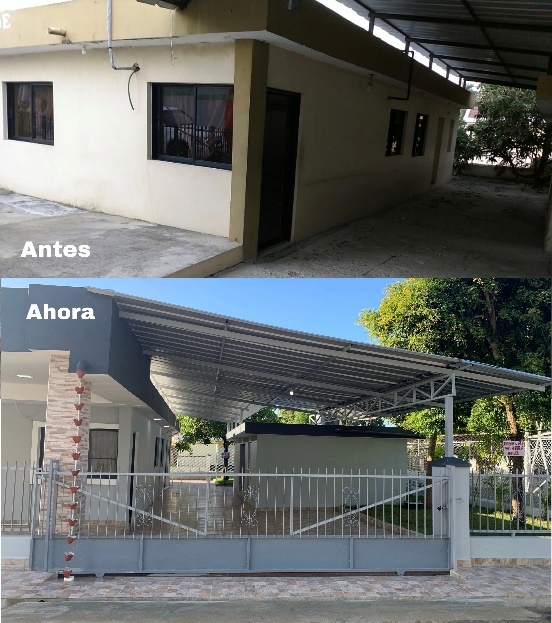 71
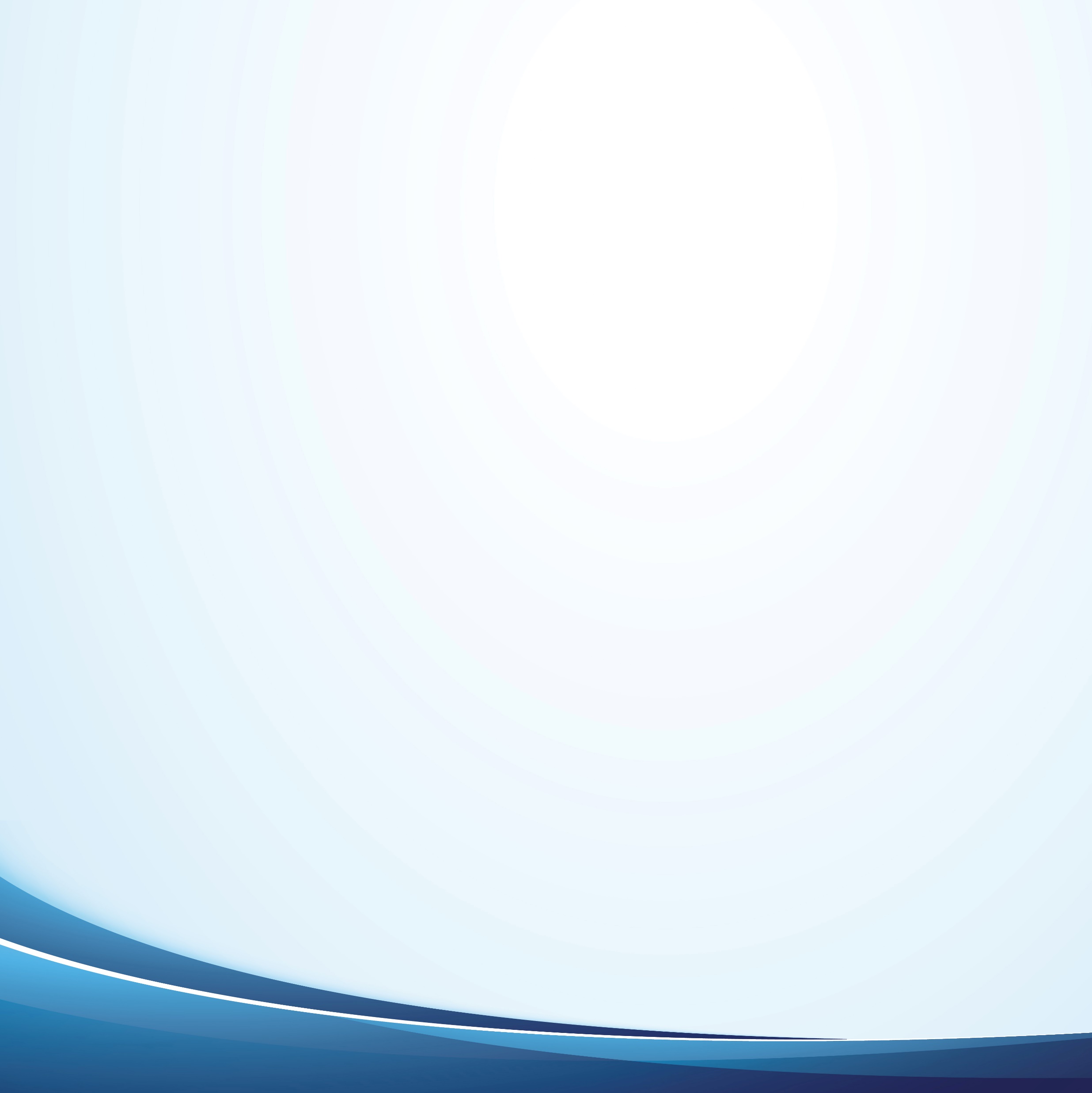 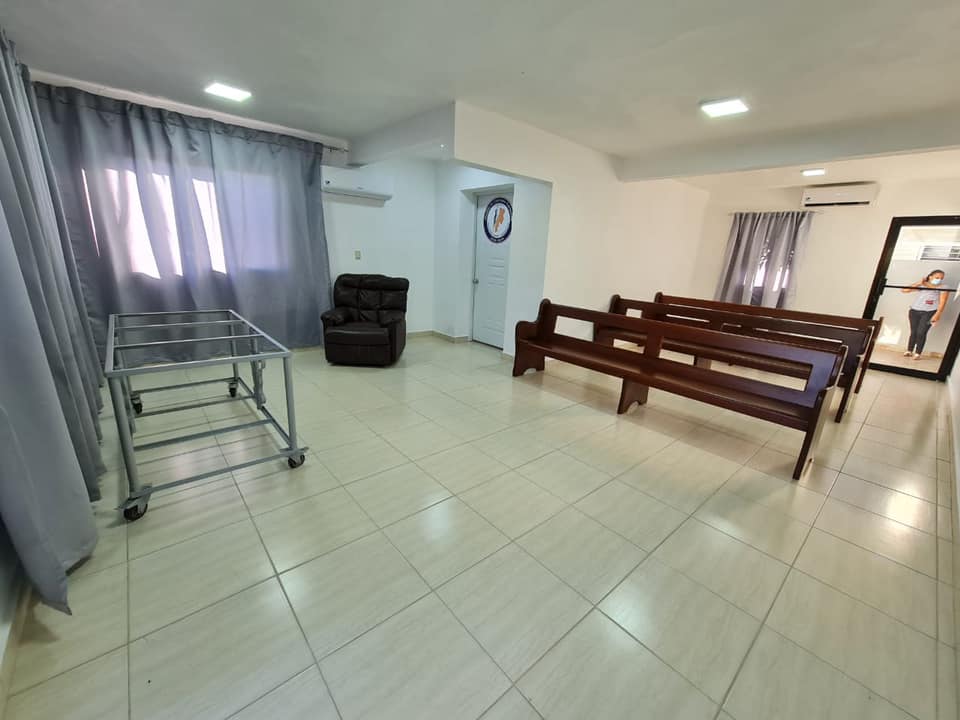 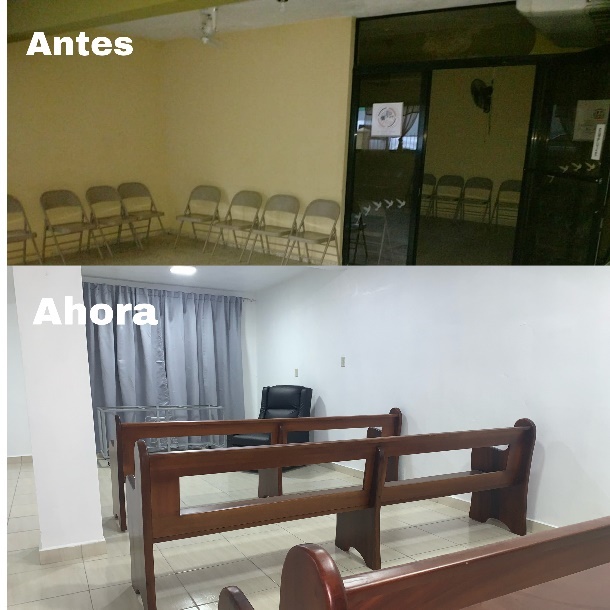 72
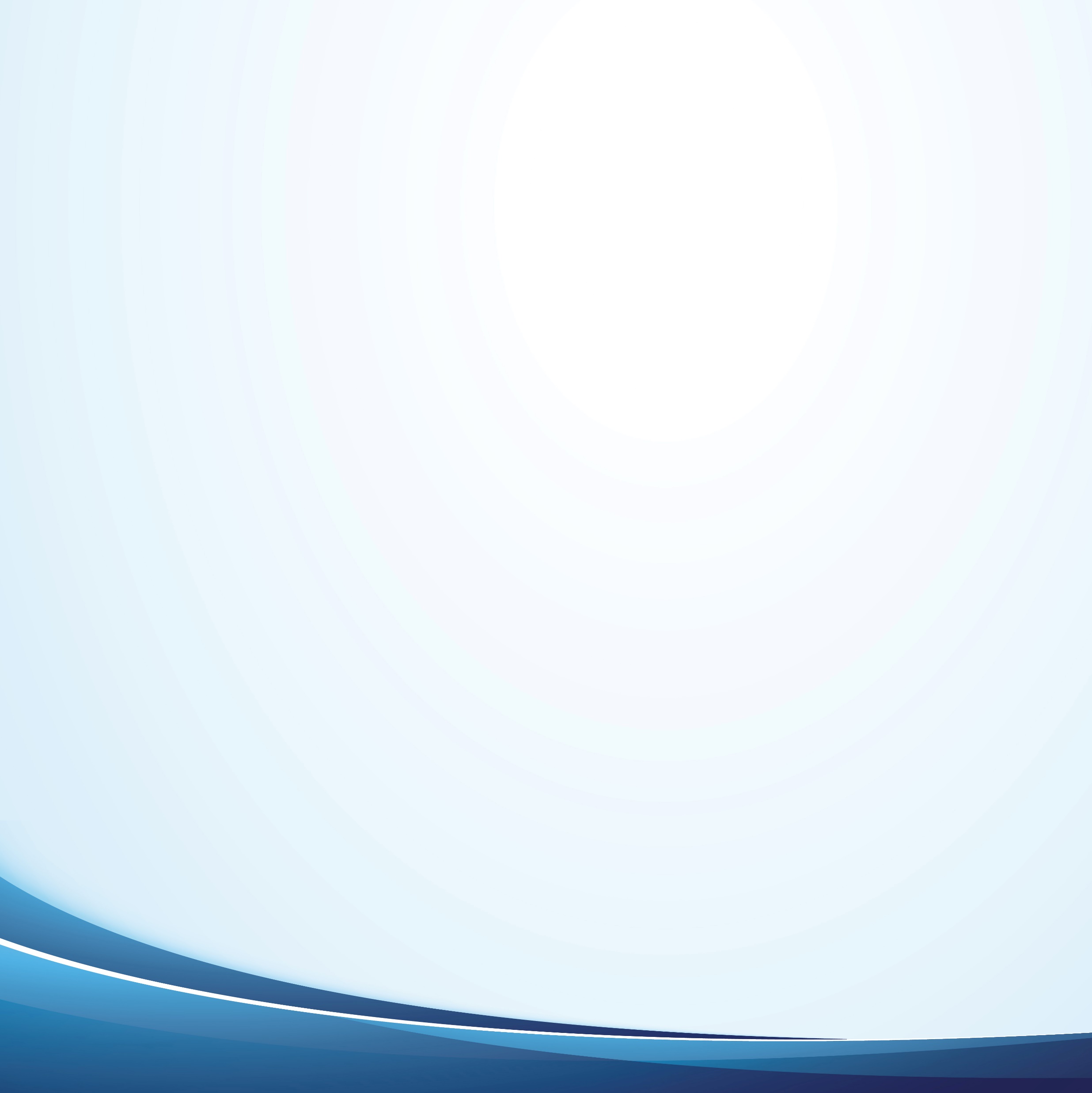 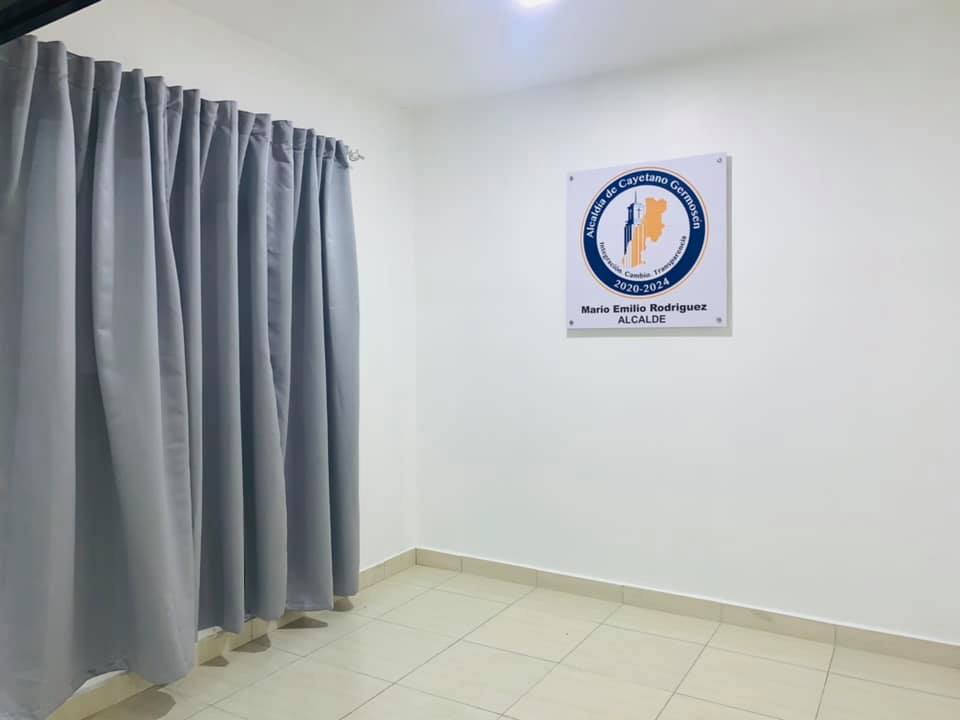 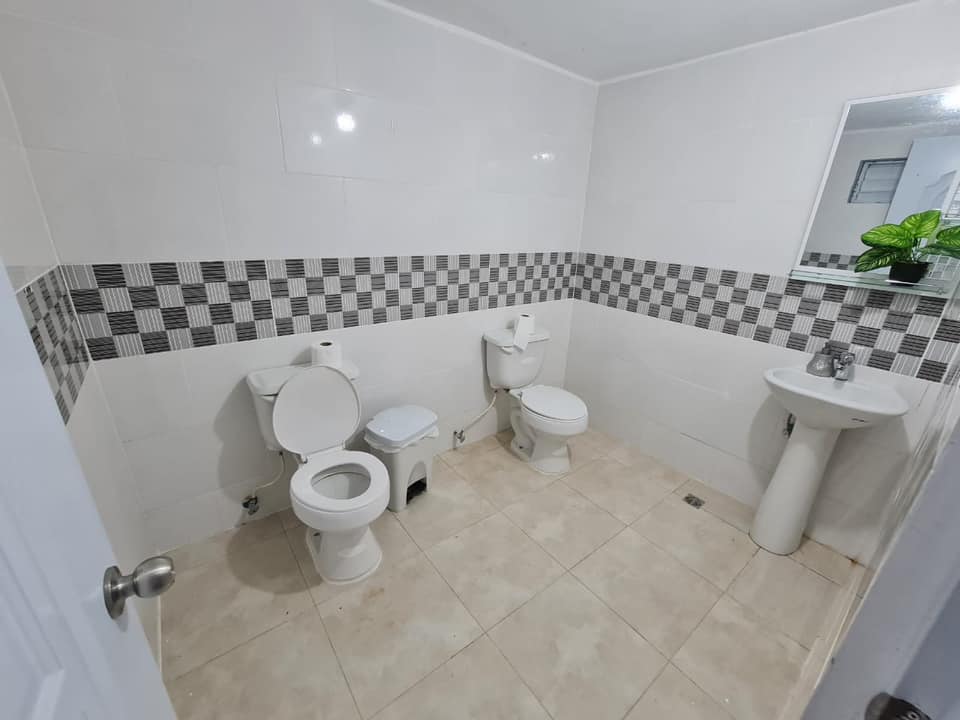 73
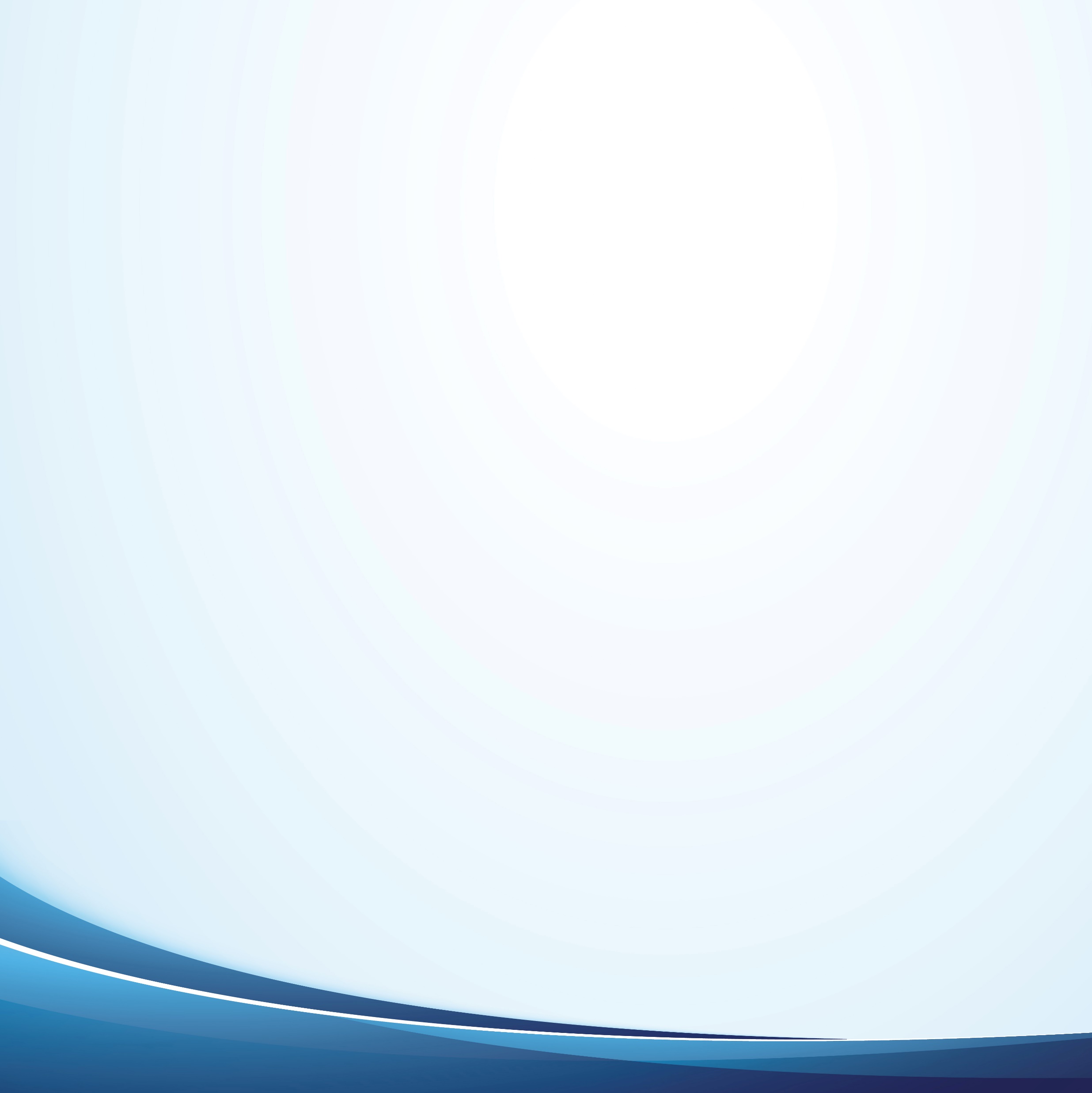 Continuaremos trabajando por el bienestar de nuestro pueblo…
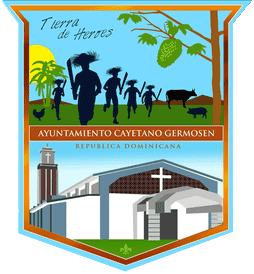 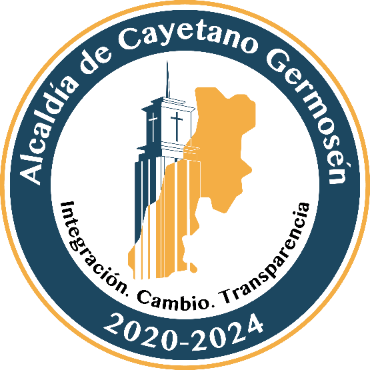 74